Figure 11.16
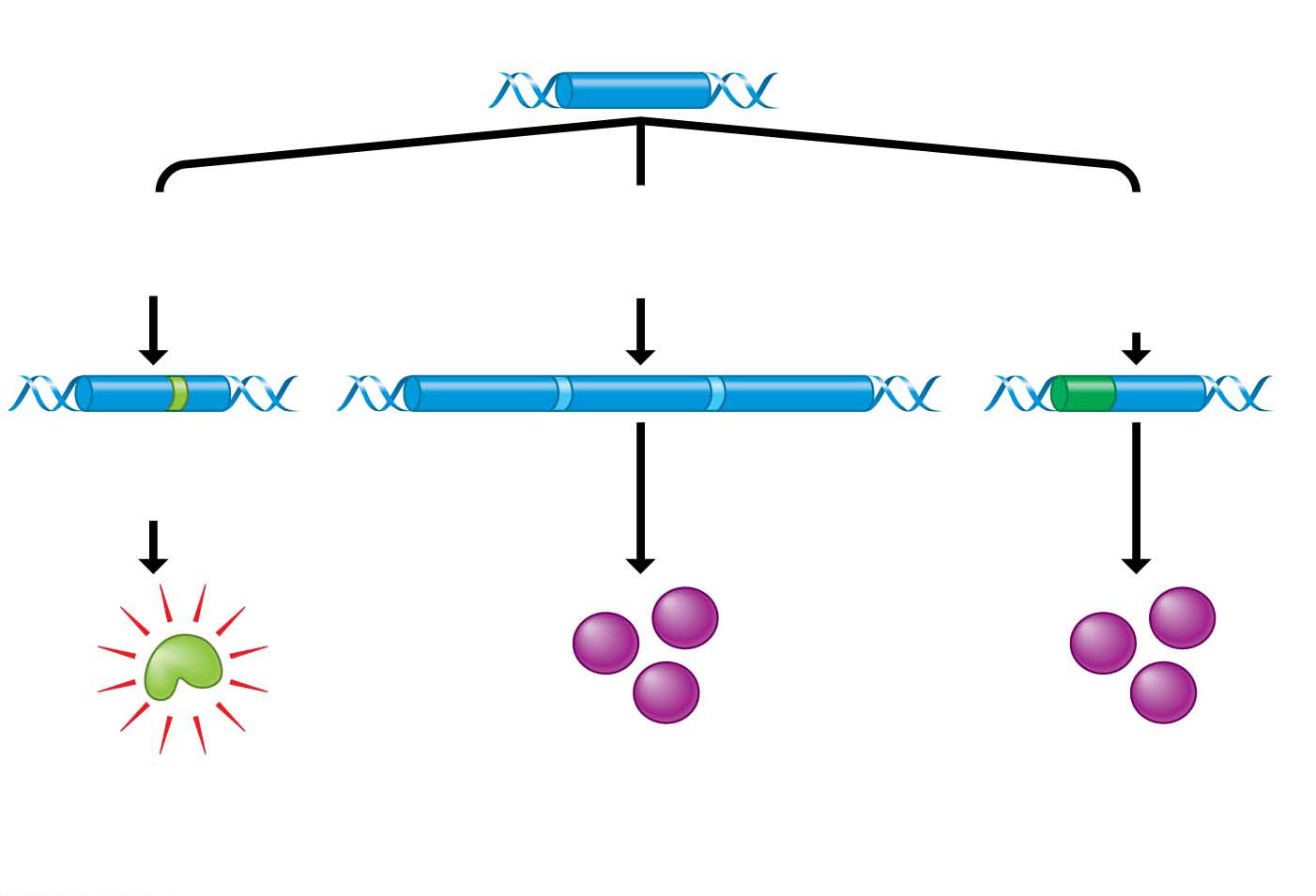 Proto-oncogene
DNA
Mutation within
the gene
Multiple copies
of the gene
Gene moved to
new DNA position,
under new controls
New promoter
Oncogene
Hyperactive
growth-stimulating
protein
Normal growth-stimulating
protein in excess
[Speaker Notes: Figure 11.16 How a proto-oncogene can become an oncogene]
Figure 11.17
Tumor-suppressor gene
Mutated tumor-suppressor gene
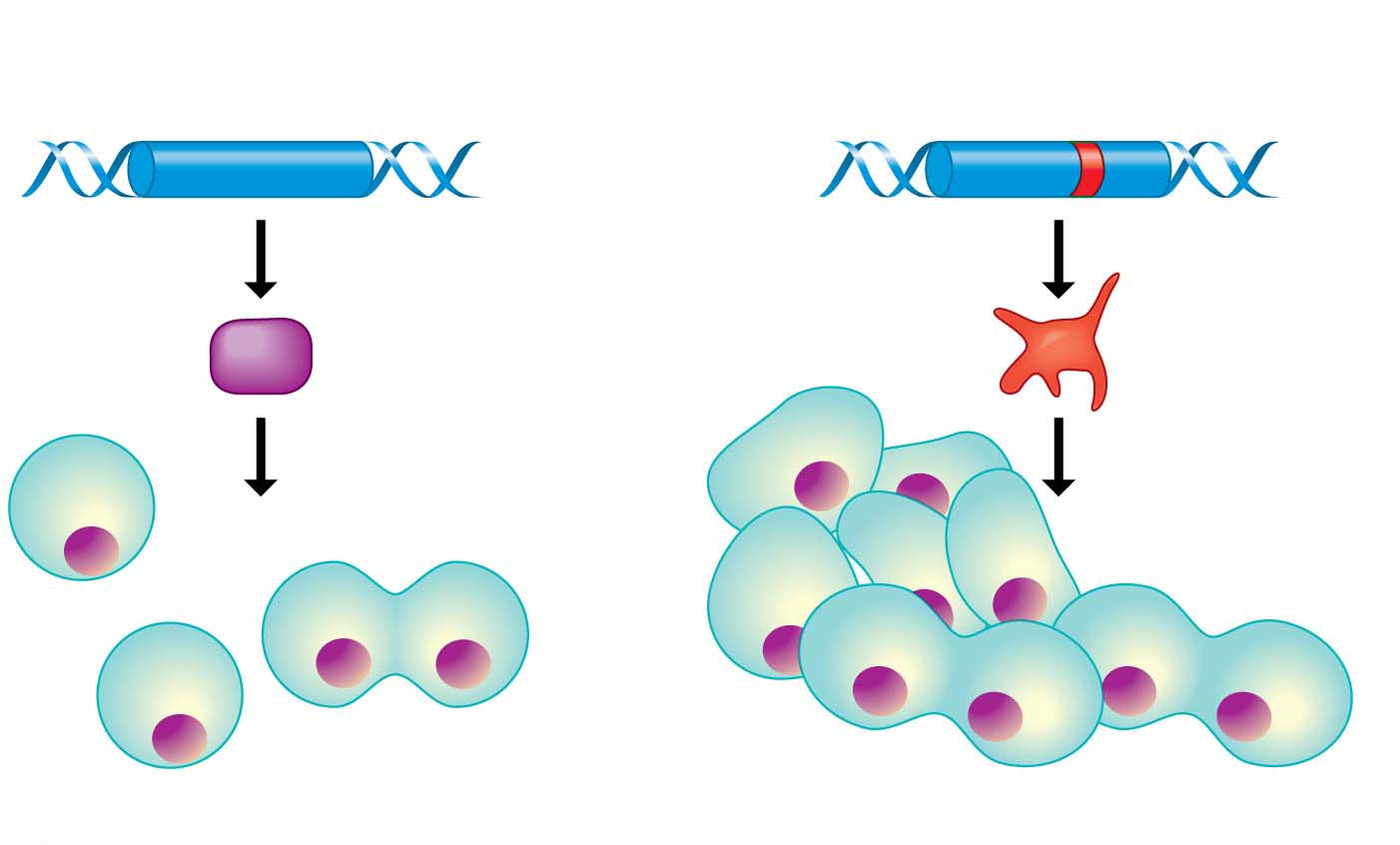 Defective,
nonfunctioning
protein
Normal growth-
inhibiting protein
Cell division
under control
Cell division not
under control
(a) Normal cell growth
(b) Uncontrolled cell growth (cancer)
[Speaker Notes: Figure 11.17 Tumor-suppressor genes]
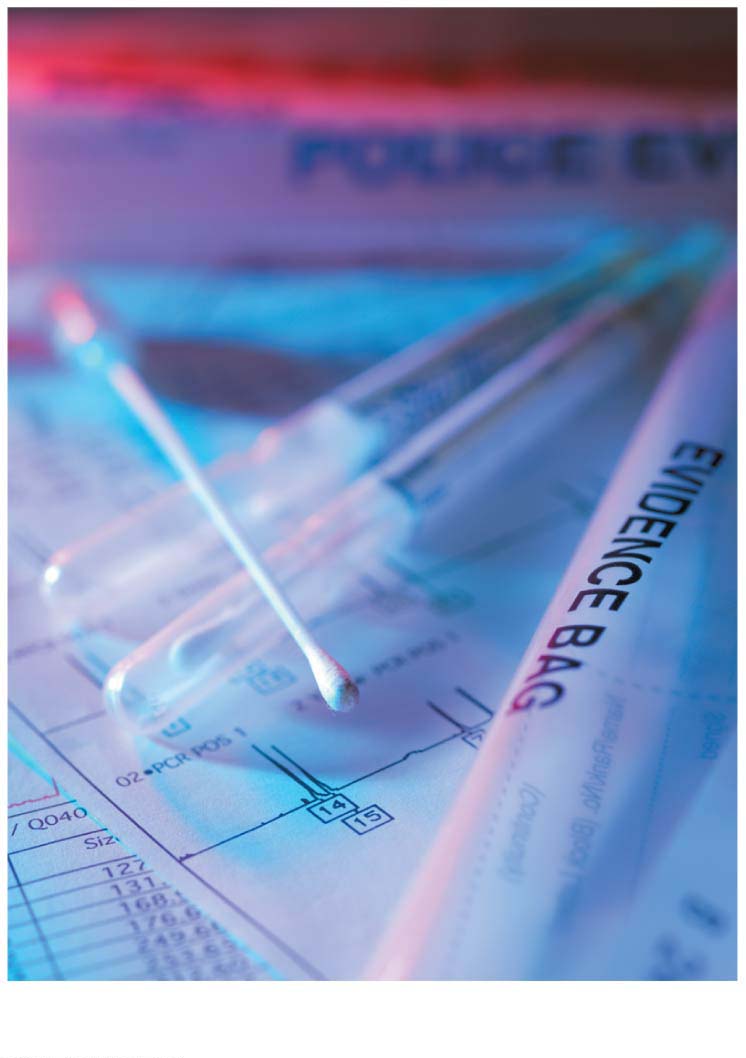 Ch12 pdf DNA Technology
Biol12
11.13.18
Why DNA Technology Matters
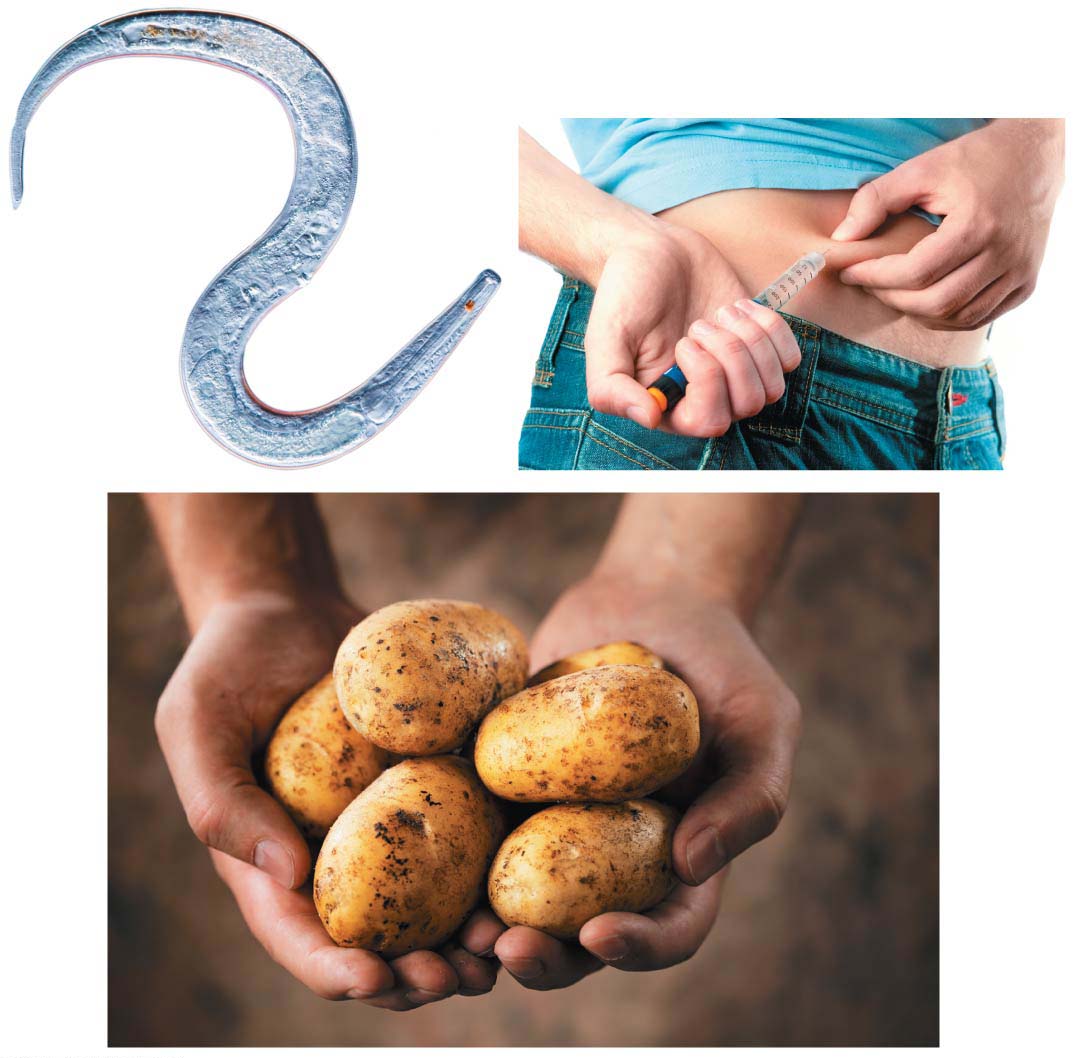 [Speaker Notes: Genetically modified potatoes prevent children from dying of cholera 
You have the same number of genes as this worm (C. elegans).
Millions of people in industrialized nations can live longer lives because of human insulin made by bacteria.]
Early Genetic Manipulation
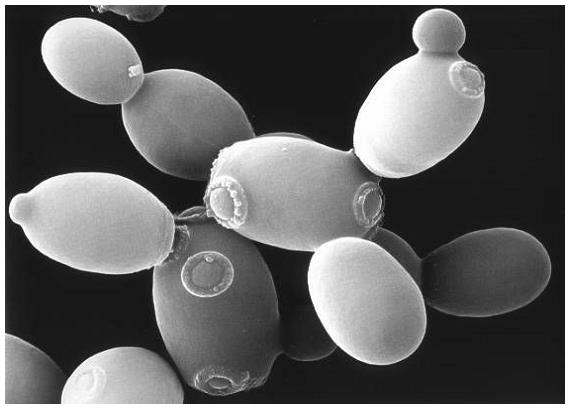 dates back to the dawn of civilization 
yeast to make bread and beer and selectively bred livestock. 
Date palms - one of the oldest domesticated plants
selective breeding 8000 years ago by humans
Saccharomyces cerevisiae
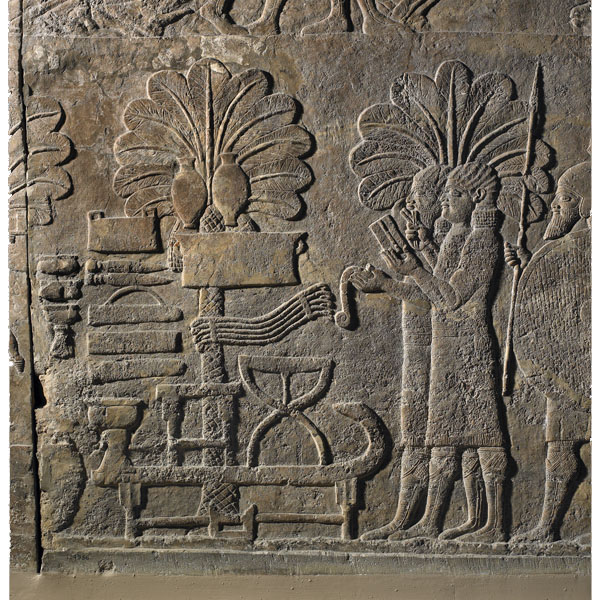 [Speaker Notes: There is archaeological evidence of date cultivation in Arabia from the 6th millennium BCE.]
Biotechnology
Biotechnology today means the use of DNA technology, modern laboratory techniques for studying and manipulating genetic material.
the manipulation of organisms to make useful products
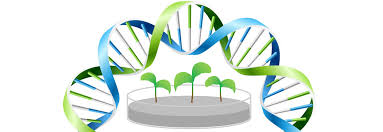 [Speaker Notes: Student Misconceptions and Concerns
1. Student comprehension of restriction enzymes and many other aspects of recombinant DNA techniques depends upon a comfortable understanding of basic molecular genetics. Consider addressing Chapter 12 after an exam that addresses the content in Chapters 10 and 11.
2. The genetic engineering of organisms can be controversial, creating various degrees of social unease and resistance. Yet many debates about scientific issues are confused by misinformation. This provides an opportunity for you to ask students to research an issue before taking firm positions. Students might debate whether a food or drug made from GM/transgenic organisms should be labeled as such, or discuss the risks and advantages of producing GM organisms. Consider starting class with a headline addressing one of these issues. The recent process of FDA approval for raising genetically engineered salmon (AquAdvantage) for food might be particularly useful and relevant.
3. The fact that the technologies described in this chapter can be used to swap genes between prokaryotes and eukaryotes reveals the fundamental similarities in genetic mechanisms shared by all forms of life. This very strong evidence of common descent is evidence of evolution that may be missed by your students.
4. Using gene therapy to “fix” genetic problems relies on a thorough understanding of the roles of genes and alleles. Students might benefit from a discussion of the extent to which we as a society might want to consider directing our own genetics.
Teaching Tips
1. Annual flu vaccinations are a common example of using vaccines to prevent diseases that cannot be easily cured. However, students might not understand why many people receive the vaccine every year. A new annual vaccine is necessary because the flu viruses keep evolving.
2. The origin of the name “restriction enzymes” may be of interest. In nature, these enzymes protect bacterial cells against foreign DNA. Thus, these enzymes “restrict” the invasion of foreign genetic material.
3. Students might think you are just making a bad joke by noting that laboratory synthesized genes are “designer genes,” but this is a common term. Search the Internet using the keywords “designer genes,” and many scientific (and unscientific) sites will be found.
4. Separating marker ink using paper chromatography is a simple experiment that approximates some of what occurs in gel electrophoresis. Consider doing this as a class demonstration while addressing electrophoresis. Cut a large piece of filter paper into a rectangle or square. Use markers to color large dots about 2 cm away from the edge of the paper. Separate the dots from each other by 3–4 cm. Place the paper on edge, dots down, into a beaker containing about 1 cm of ethanol or isopropyl alcohol (50% or higher will do). The dots should not be in contact with the pool of alcohol in the bottom of the beaker. As the alcohol is drawn up the filter paper by capillary action, the alcohol will dissolve the ink dots. As the alcohol continues up the paper, the ink follows. Not all of the ink components move at the same speed, based on their size and chemical properties. If you begin the process at the start of class, you should have some degree of separation by the end of a 50-minute period. Experiment with the technique a day or two before class to fine-tune the demonstration, and experiment with different types of ink. (Save and air-dry these samples for your class.) Consider using brown, green, and black markers, as these colors are often made by color combinations.
5. Roundup Ready Corn, a product of Monsanto, is resistant to the herbicide Roundup. The general strategy for farmers is to spray fields of Roundup Ready Corn with the herbicide Roundup, killing weeds but not the corn. A search of the Internet will quickly reveal the controversy associated with this and other genetically modified organisms (GMOs), which can encourage interesting discussions and promote critical thinking skills.
6. As gene therapy technology expands, our ability to modify the genome in human embryos through in vitro fertilization permits genetic modification at the earliest stages of life. Future generations of humans, like our crops today, may include those with and without a genetically modified ancestry. The benefits and challenges of these technologies raise issues many students have never considered. Our students, and the generations soon to follow, may face the potential of directed human evolution.
7. Ethical, legal, and social issues related to the Human Genome Project are directly addressed at the Department of Energy Human Genome website at http://web.ornl.gov/sci/techresources/Human_Genome/elsi/index.shtml.
8. The Biology and Society end-of-chapter textbook questions address some of the issues raised in this chapter section.
Active Lecture Tips
1. As you begin to address genetic engineering and GMO foods, ask students to work in small groups to discuss what they know about genetically engineered food. Have each group create a list of statements that can be short or long, reflecting their impressions of the technology. The results may surprise you and help you address some common misunderstandings and concerns.
2. If you have already addressed basic transcription and translation in your course, consider asking small groups of students in your class to explain the following. DNA technology is primarily used to produce proteins.  Why aren’t lipids and carbohydrates typically produced by these processes?]
Genetic Engineering
Using the methods of DNA technology, scientists can modify specific genes and move them between organisms as different as bacteria, plants, and animals.
Organisms that have acquired one or more genes by artificial means are called genetically modified (GM) organisms. 
If the newly acquired gene is from another organism, typically of another species, the recombinant organism is called a transgenic organism.
Genetic Engineering
Scientists construct recombinant DNA by combining pieces of DNA from two different sources—often from different species—to form a single DNA molecule. 
Recombinant DNA technology is widely used in genetic engineering, the direct manipulation of genes for practical purposes.
Genetic Engineering
Scientists have 
genetically engineered bacteria to mass-produce a variety of useful chemicals, from cancer drugs to pesticides, and
transferred genes from bacteria to plants and from one animal species to another.
Glowing fish produced by transferring a gene for a fluorescent protein from jellyfish
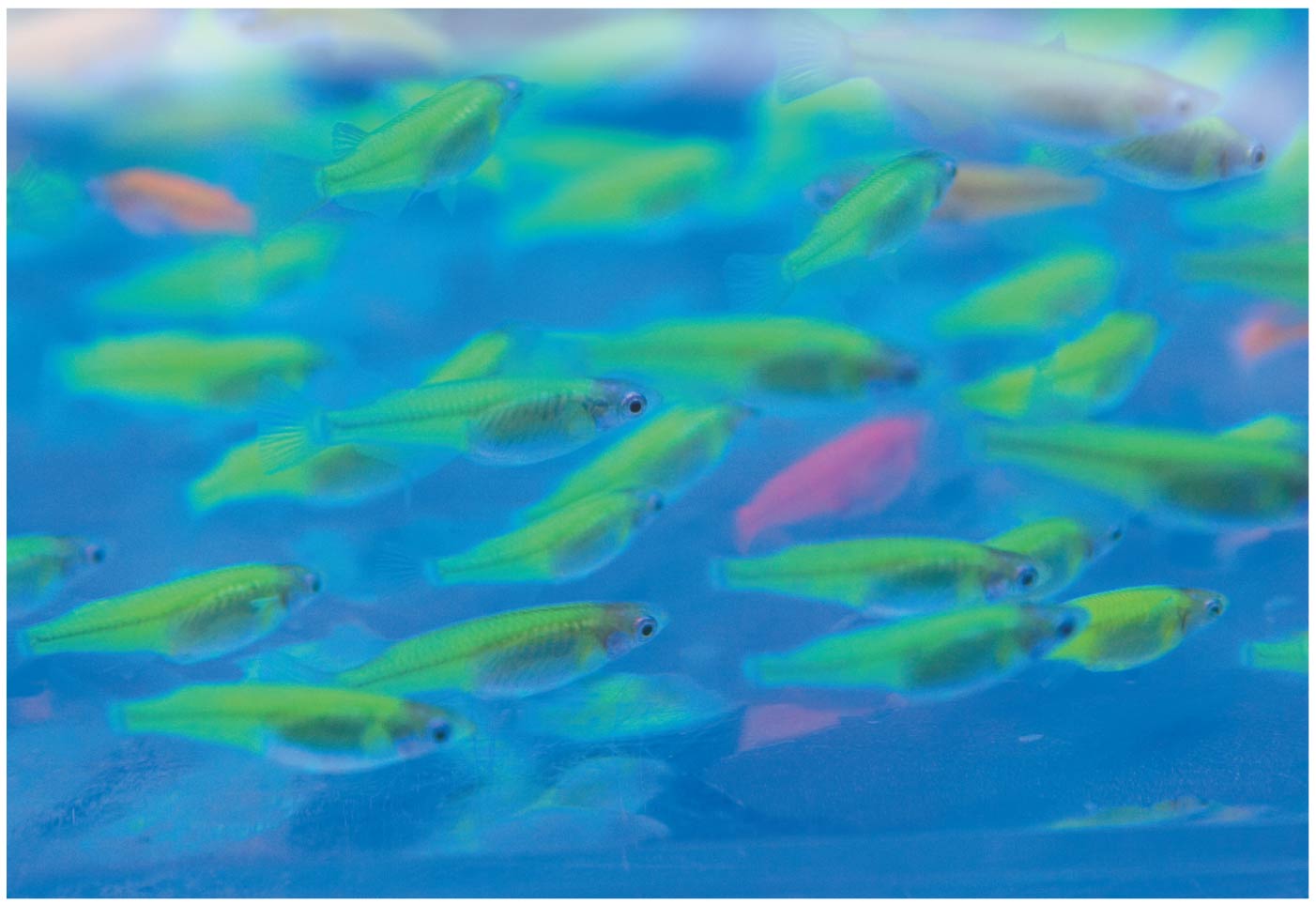 Let’s go look at some fluorescent fish
Genetically Modified Fish
Original GloFish - zebrafish (Danio rerio) is a native of rivers in India and Bangladesh. 
Why make fish glow? 
To study environmental toxins
Scientists at the National University of Singapore were working with a gene that encodes the green fluorescent protein (GFP),
GFP - originally extracted from a jellyfish & naturally produces bright green fluorescence.
‘Inserted’ the gene into a zebrafish embryo 
Reproductive cloning
fish fluoresce under both natural white light and ultraviolet light.
Fish that could detect pollution by selectively fluorescing in the presence of environmental toxins.
Reporter Genes
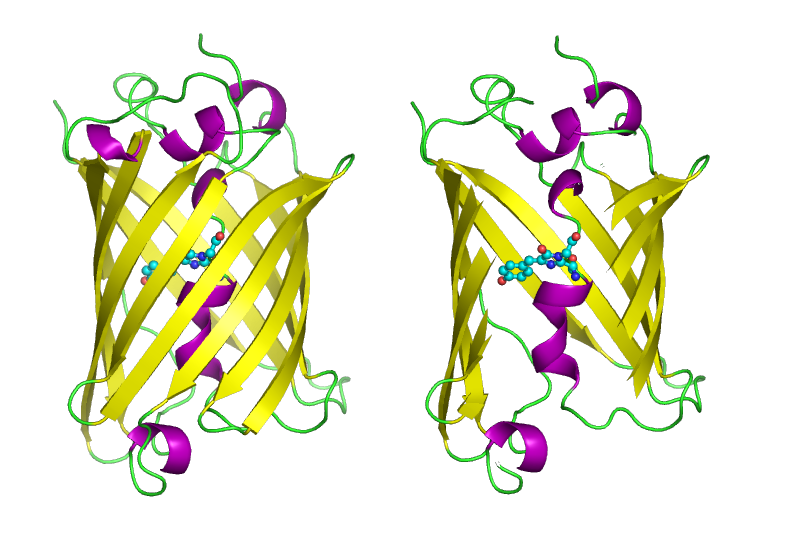 In cell and molecular biology, the GFP gene is frequently used as a reporter of expression 
green fluorescent protein (GFP) – is a gene indicator that allows researches to know that other genes of interest are being expressed
What does it mean for a gene to be expressed?
[Speaker Notes: GFP has been expressed in many species, including bacteria, yeasts, fungi, fish and mammals, including in human cells. 
Scientists Roger Y. Tsien, Osamu Shimomura, and Martin Chalfie were awarded the 2008 Nobel Prize in Chemistry on 10 October 2008 for their discovery and development of the green fluorescent protein.]
Endocrine Toxin Indicator
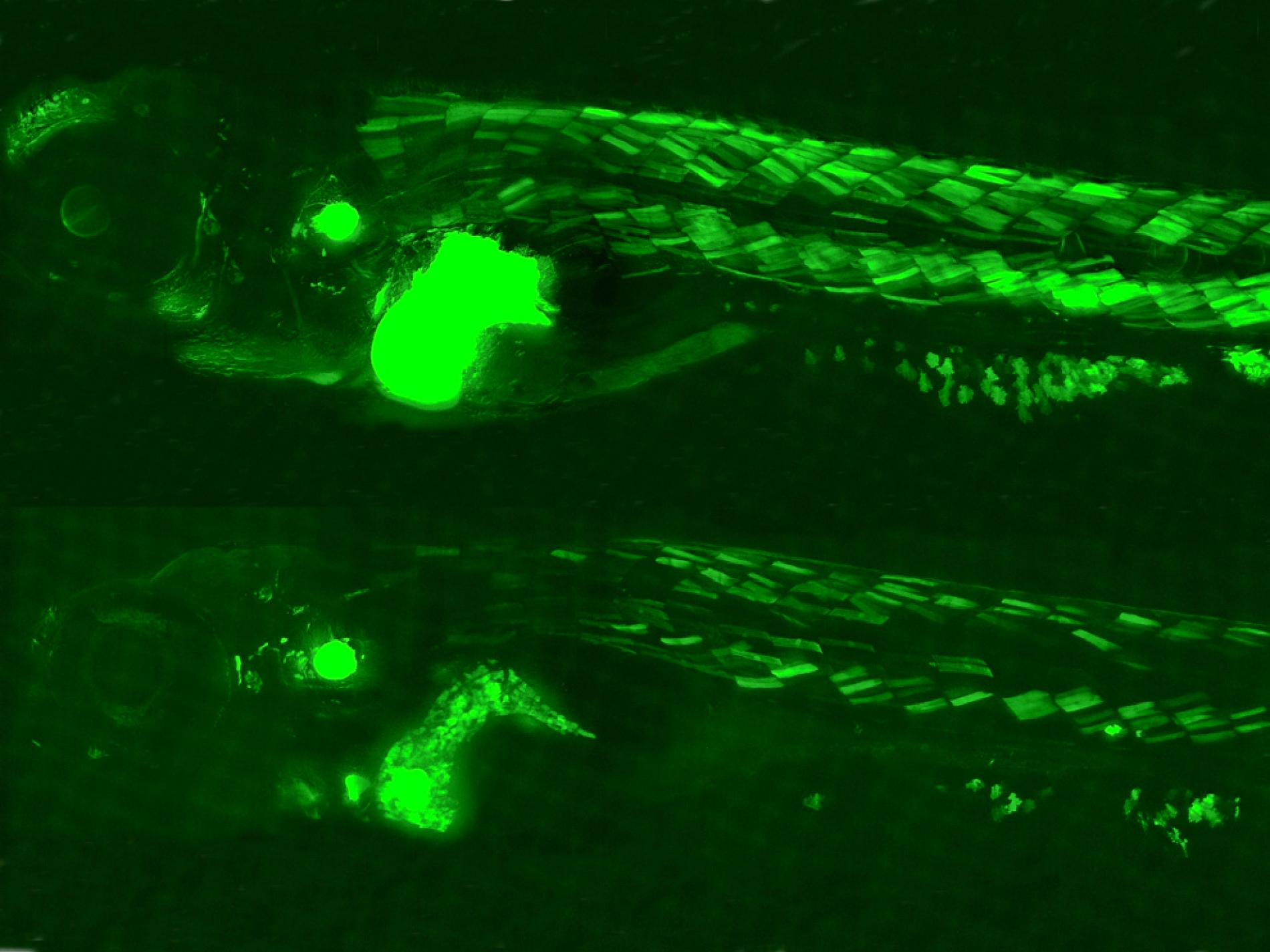 GFP is expressed when the toxin is processed in the fish organ
[Speaker Notes: https://news.nationalgeographic.com/news/2012/04/120423-fish-glowing-pollution-bpa-environment-science/]
Genetically Modified Fish
Glowing fish at Chaffey’s Zimmermann Hall – 
colored tetra (Gymnocorymbus ternetzi) – no stripe
Tiger barb (Puntius tetrazona) – strong black stripe
The constantly expressing fish was developed in the process of developing the indicator fish
It is sold only in the United States, where it remains the only genetically modified animal to be publicly available
Glow Cats in class Exercise
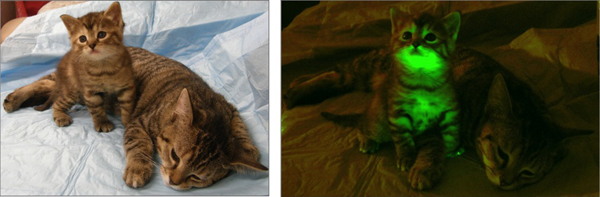 Recombinant DNA Techniques
Bacteria are the workhorses of modern biotechnology.
To manipulate genes in the laboratory, biologists often use bacterial plasmids, which are small, circular DNA molecules that duplicate separately from the larger bacterial chromosome.
[Speaker Notes: Student Misconceptions and Concerns
1. Student comprehension of restriction enzymes and many other aspects of recombinant DNA techniques depends upon a comfortable understanding of basic molecular genetics. Consider addressing Chapter 12 after an exam that addresses the content in Chapters 10 and 11.
2. The genetic engineering of organisms can be controversial, creating various degrees of social unease and resistance. Yet many debates about scientific issues are confused by misinformation. This provides an opportunity for you to ask students to research an issue before taking firm positions. Students might debate whether a food or drug made from GM/transgenic organisms should be labeled as such, or discuss the risks and advantages of producing GM organisms. Consider starting class with a headline addressing one of these issues. The recent process of FDA approval for raising genetically engineered salmon (AquAdvantage) for food might be particularly useful and relevant.
3. The fact that the technologies described in this chapter can be used to swap genes between prokaryotes and eukaryotes reveals the fundamental similarities in genetic mechanisms shared by all forms of life. This very strong evidence of common descent is evidence of evolution that may be missed by your students.
4. Using gene therapy to “fix” genetic problems relies on a thorough understanding of the roles of genes and alleles. Students might benefit from a discussion of the extent to which we as a society might want to consider directing our own genetics.
Teaching Tips
1. Annual flu vaccinations are a common example of using vaccines to prevent diseases that cannot be easily cured. However, students might not understand why many people receive the vaccine every year. A new annual vaccine is necessary because the flu viruses keep evolving.
2. The origin of the name “restriction enzymes” may be of interest. In nature, these enzymes protect bacterial cells against foreign DNA. Thus, these enzymes “restrict” the invasion of foreign genetic material.
3. Students might think you are just making a bad joke by noting that laboratory synthesized genes are “designer genes,” but this is a common term. Search the Internet using the keywords “designer genes,” and many scientific (and unscientific) sites will be found.
4. Separating marker ink using paper chromatography is a simple experiment that approximates some of what occurs in gel electrophoresis. Consider doing this as a class demonstration while addressing electrophoresis. Cut a large piece of filter paper into a rectangle or square. Use markers to color large dots about 2 cm away from the edge of the paper. Separate the dots from each other by 3–4 cm. Place the paper on edge, dots down, into a beaker containing about 1 cm of ethanol or isopropyl alcohol (50% or higher will do). The dots should not be in contact with the pool of alcohol in the bottom of the beaker. As the alcohol is drawn up the filter paper by capillary action, the alcohol will dissolve the ink dots. As the alcohol continues up the paper, the ink follows. Not all of the ink components move at the same speed, based on their size and chemical properties. If you begin the process at the start of class, you should have some degree of separation by the end of a 50-minute period. Experiment with the technique a day or two before class to fine-tune the demonstration, and experiment with different types of ink. (Save and air-dry these samples for your class.) Consider using brown, green, and black markers, as these colors are often made by color combinations.
5. Roundup Ready Corn, a product of Monsanto, is resistant to the herbicide Roundup. The general strategy for farmers is to spray fields of Roundup Ready Corn with the herbicide Roundup, killing weeds but not the corn. A search of the Internet will quickly reveal the controversy associated with this and other genetically modified organisms (GMOs), which can encourage interesting discussions and promote critical thinking skills.
6. As gene therapy technology expands, our ability to modify the genome in human embryos through in vitro fertilization permits genetic modification at the earliest stages of life. Future generations of humans, like our crops today, may include those with and without a genetically modified ancestry. The benefits and challenges of these technologies raise issues many students have never considered. Our students, and the generations soon to follow, may face the potential of directed human evolution.
7. Ethical, legal, and social issues related to the Human Genome Project are directly addressed at the Department of Energy Human Genome website at http://web.ornl.gov/sci/techresources/Human_Genome/elsi/index.shtml.
8. The Biology and Society end-of-chapter textbook questions address some of the issues raised in this chapter section.
Active Lecture Tips
1. As you begin to address genetic engineering and GMO foods, ask students to work in small groups to discuss what they know about genetically engineered food. Have each group create a list of statements that can be short or long, reflecting their impressions of the technology. The results may surprise you and help you address some common misunderstandings and concerns.
2. If you have already addressed basic transcription and translation in your course, consider asking small groups of students in your class to explain the following. DNA technology is primarily used to produce proteins.  Why aren’t lipids and carbohydrates typically produced by these processes?]
Figure 12.2
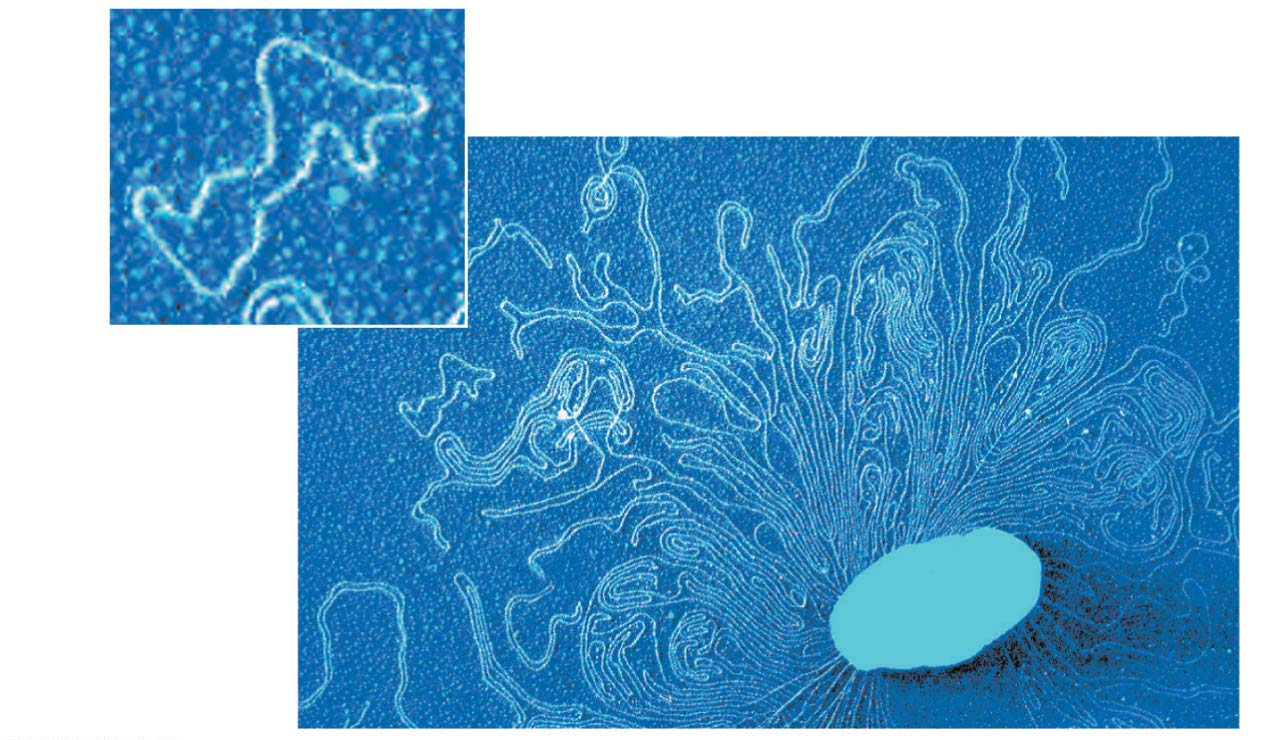 Plasmids
Bacterial
chromosome
Colorized TEM
Remnant of
bacterium
[Speaker Notes: Figure 12.2 Bacterial plasmids]
Recombinant DNA Techniques
Plasmids
are small, circular DNA molecules that duplicate separately from the larger bacterial chromosome,
can carry virtually any gene and are passed from one generation of bacteria to the next, and
are key tools for gene cloning, the production of multiple identical copies of a gene-carrying piece of DNA. Gene cloning methods are central to the production of useful products from genetically engineered organisms.
[Speaker Notes: Student Misconceptions and Concerns
1. Student comprehension of restriction enzymes and many other aspects of recombinant DNA techniques depends upon a comfortable understanding of basic molecular genetics. Consider addressing Chapter 12 after an exam that addresses the content in Chapters 10 and 11.
2. The genetic engineering of organisms can be controversial, creating various degrees of social unease and resistance. Yet many debates about scientific issues are confused by misinformation. This provides an opportunity for you to ask students to research an issue before taking firm positions. Students might debate whether a food or drug made from GM/transgenic organisms should be labeled as such, or discuss the risks and advantages of producing GM organisms. Consider starting class with a headline addressing one of these issues. The recent process of FDA approval for raising genetically engineered salmon (AquAdvantage) for food might be particularly useful and relevant.
3. The fact that the technologies described in this chapter can be used to swap genes between prokaryotes and eukaryotes reveals the fundamental similarities in genetic mechanisms shared by all forms of life. This very strong evidence of common descent is evidence of evolution that may be missed by your students.
4. Using gene therapy to “fix” genetic problems relies on a thorough understanding of the roles of genes and alleles. Students might benefit from a discussion of the extent to which we as a society might want to consider directing our own genetics.
Teaching Tips
1. Annual flu vaccinations are a common example of using vaccines to prevent diseases that cannot be easily cured. However, students might not understand why many people receive the vaccine every year. A new annual vaccine is necessary because the flu viruses keep evolving.
2. The origin of the name “restriction enzymes” may be of interest. In nature, these enzymes protect bacterial cells against foreign DNA. Thus, these enzymes “restrict” the invasion of foreign genetic material.
3. Students might think you are just making a bad joke by noting that laboratory synthesized genes are “designer genes,” but this is a common term. Search the Internet using the keywords “designer genes,” and many scientific (and unscientific) sites will be found.
4. Separating marker ink using paper chromatography is a simple experiment that approximates some of what occurs in gel electrophoresis. Consider doing this as a class demonstration while addressing electrophoresis. Cut a large piece of filter paper into a rectangle or square. Use markers to color large dots about 2 cm away from the edge of the paper. Separate the dots from each other by 3–4 cm. Place the paper on edge, dots down, into a beaker containing about 1 cm of ethanol or isopropyl alcohol (50% or higher will do). The dots should not be in contact with the pool of alcohol in the bottom of the beaker. As the alcohol is drawn up the filter paper by capillary action, the alcohol will dissolve the ink dots. As the alcohol continues up the paper, the ink follows. Not all of the ink components move at the same speed, based on their size and chemical properties. If you begin the process at the start of class, you should have some degree of separation by the end of a 50-minute period. Experiment with the technique a day or two before class to fine-tune the demonstration, and experiment with different types of ink. (Save and air-dry these samples for your class.) Consider using brown, green, and black markers, as these colors are often made by color combinations.
5. Roundup Ready Corn, a product of Monsanto, is resistant to the herbicide Roundup. The general strategy for farmers is to spray fields of Roundup Ready Corn with the herbicide Roundup, killing weeds but not the corn. A search of the Internet will quickly reveal the controversy associated with this and other genetically modified organisms (GMOs), which can encourage interesting discussions and promote critical thinking skills.
6. As gene therapy technology expands, our ability to modify the genome in human embryos through in vitro fertilization permits genetic modification at the earliest stages of life. Future generations of humans, like our crops today, may include those with and without a genetically modified ancestry. The benefits and challenges of these technologies raise issues many students have never considered. Our students, and the generations soon to follow, may face the potential of directed human evolution.
7. Ethical, legal, and social issues related to the Human Genome Project are directly addressed at the Department of Energy Human Genome website at http://web.ornl.gov/sci/techresources/Human_Genome/elsi/index.shtml.
8. The Biology and Society end-of-chapter textbook questions address some of the issues raised in this chapter section.
Active Lecture Tips
1. As you begin to address genetic engineering and GMO foods, ask students to work in small groups to discuss what they know about genetically engineered food. Have each group create a list of statements that can be short or long, reflecting their impressions of the technology. The results may surprise you and help you address some common misunderstandings and concerns.
2. If you have already addressed basic transcription and translation in your course, consider asking small groups of students in your class to explain the following. DNA technology is primarily used to produce proteins.  Why aren’t lipids and carbohydrates typically produced by these processes?]
How to Clone a Gene
Consider a typical genetic engineering challenge: 
A genetic engineer at a pharmaceutical company identifies a gene of interest that codes for a valuable protein, such as a potential new drug. 
The biologist wants to manufacture the protein on a large scale. 
Figure 12.3 illustrates a way to accomplish this by using recombinant DNA techniques.
[Speaker Notes: Student Misconceptions and Concerns
1. Student comprehension of restriction enzymes and many other aspects of recombinant DNA techniques depends upon a comfortable understanding of basic molecular genetics. Consider addressing Chapter 12 after an exam that addresses the content in Chapters 10 and 11.
2. The genetic engineering of organisms can be controversial, creating various degrees of social unease and resistance. Yet many debates about scientific issues are confused by misinformation. This provides an opportunity for you to ask students to research an issue before taking firm positions. Students might debate whether a food or drug made from GM/transgenic organisms should be labeled as such, or discuss the risks and advantages of producing GM organisms. Consider starting class with a headline addressing one of these issues. The recent process of FDA approval for raising genetically engineered salmon (AquAdvantage) for food might be particularly useful and relevant.
3. The fact that the technologies described in this chapter can be used to swap genes between prokaryotes and eukaryotes reveals the fundamental similarities in genetic mechanisms shared by all forms of life. This very strong evidence of common descent is evidence of evolution that may be missed by your students.
4. Using gene therapy to “fix” genetic problems relies on a thorough understanding of the roles of genes and alleles. Students might benefit from a discussion of the extent to which we as a society might want to consider directing our own genetics.
Teaching Tips
1. Annual flu vaccinations are a common example of using vaccines to prevent diseases that cannot be easily cured. However, students might not understand why many people receive the vaccine every year. A new annual vaccine is necessary because the flu viruses keep evolving.
2. The origin of the name “restriction enzymes” may be of interest. In nature, these enzymes protect bacterial cells against foreign DNA. Thus, these enzymes “restrict” the invasion of foreign genetic material.
3. Students might think you are just making a bad joke by noting that laboratory synthesized genes are “designer genes,” but this is a common term. Search the Internet using the keywords “designer genes,” and many scientific (and unscientific) sites will be found.
4. Separating marker ink using paper chromatography is a simple experiment that approximates some of what occurs in gel electrophoresis. Consider doing this as a class demonstration while addressing electrophoresis. Cut a large piece of filter paper into a rectangle or square. Use markers to color large dots about 2 cm away from the edge of the paper. Separate the dots from each other by 3–4 cm. Place the paper on edge, dots down, into a beaker containing about 1 cm of ethanol or isopropyl alcohol (50% or higher will do). The dots should not be in contact with the pool of alcohol in the bottom of the beaker. As the alcohol is drawn up the filter paper by capillary action, the alcohol will dissolve the ink dots. As the alcohol continues up the paper, the ink follows. Not all of the ink components move at the same speed, based on their size and chemical properties. If you begin the process at the start of class, you should have some degree of separation by the end of a 50-minute period. Experiment with the technique a day or two before class to fine-tune the demonstration, and experiment with different types of ink. (Save and air-dry these samples for your class.) Consider using brown, green, and black markers, as these colors are often made by color combinations.
5. Roundup Ready Corn, a product of Monsanto, is resistant to the herbicide Roundup. The general strategy for farmers is to spray fields of Roundup Ready Corn with the herbicide Roundup, killing weeds but not the corn. A search of the Internet will quickly reveal the controversy associated with this and other genetically modified organisms (GMOs), which can encourage interesting discussions and promote critical thinking skills.
6. As gene therapy technology expands, our ability to modify the genome in human embryos through in vitro fertilization permits genetic modification at the earliest stages of life. Future generations of humans, like our crops today, may include those with and without a genetically modified ancestry. The benefits and challenges of these technologies raise issues many students have never considered. Our students, and the generations soon to follow, may face the potential of directed human evolution.
7. Ethical, legal, and social issues related to the Human Genome Project are directly addressed at the Department of Energy Human Genome website at http://web.ornl.gov/sci/techresources/Human_Genome/elsi/index.shtml.
8. The Biology and Society end-of-chapter textbook questions address some of the issues raised in this chapter section.
Active Lecture Tips
1. As you begin to address genetic engineering and GMO foods, ask students to work in small groups to discuss what they know about genetically engineered food. Have each group create a list of statements that can be short or long, reflecting their impressions of the technology. The results may surprise you and help you address some common misunderstandings and concerns.
2. If you have already addressed basic transcription and translation in your course, consider asking small groups of students in your class to explain the following. DNA technology is primarily used to produce proteins.  Why aren’t lipids and carbohydrates typically produced by these processes?]
Animation: Cloning a Gene
Figure 12.3-1
Cell containing gene
of interest
Bacterium
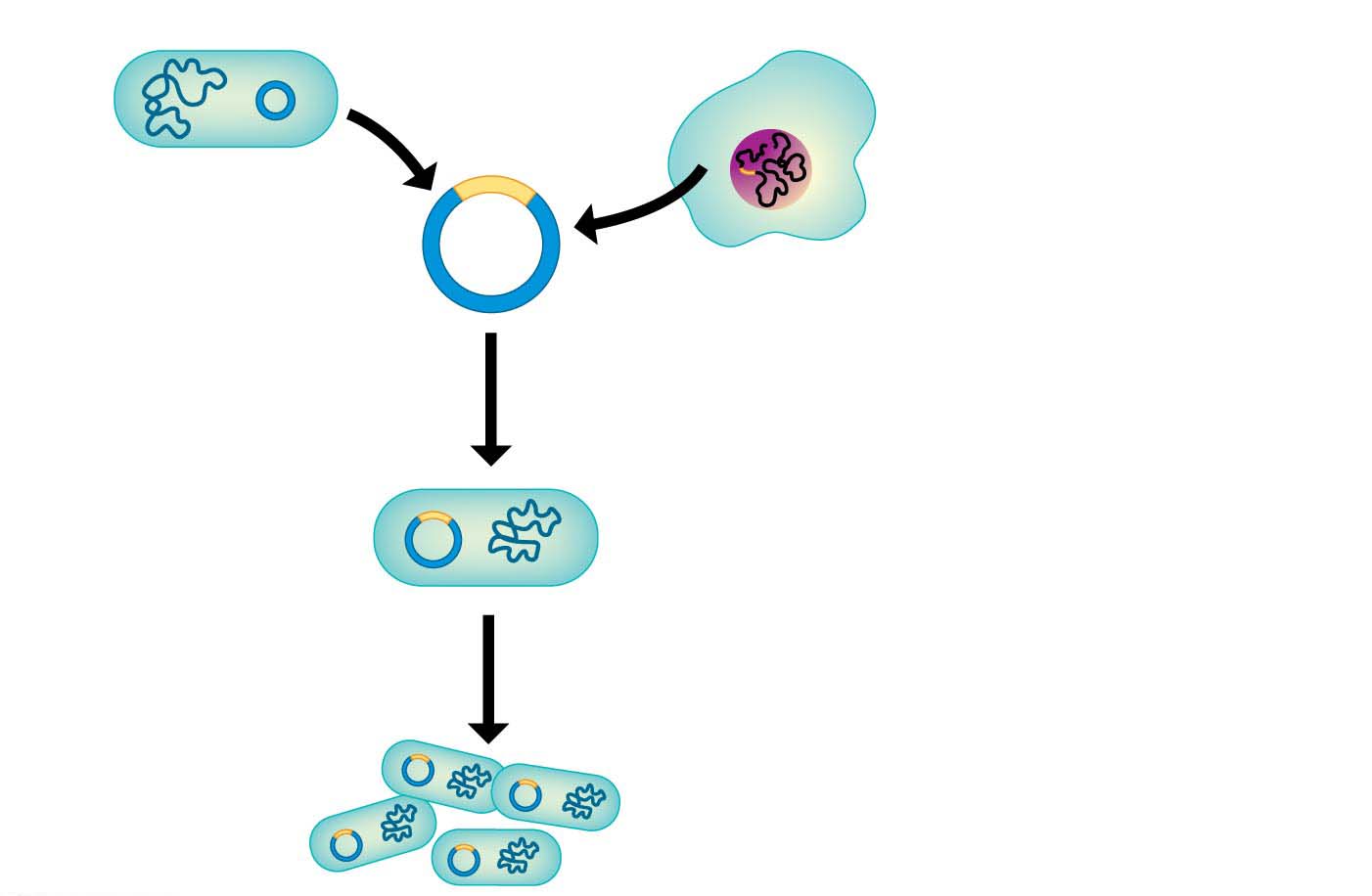 Gene inserted
Into plasmid
Bacterial
chromosome
Plasmid
Gene of
interest
Recombinant
DNA (plasmid)
DNA of chromosome
(“foreign” DNA)
Plasmid put into
bacterial cell
Recombinant
bacterium
Host cell grown
In culture to form
a clone of cells
3
2
1
[Speaker Notes: Figure 12.3-1 Using recombinant DNA technology to produce useful products (part 1: recombinant bacterium)
Insulin as the example]
Figure 12.3-2
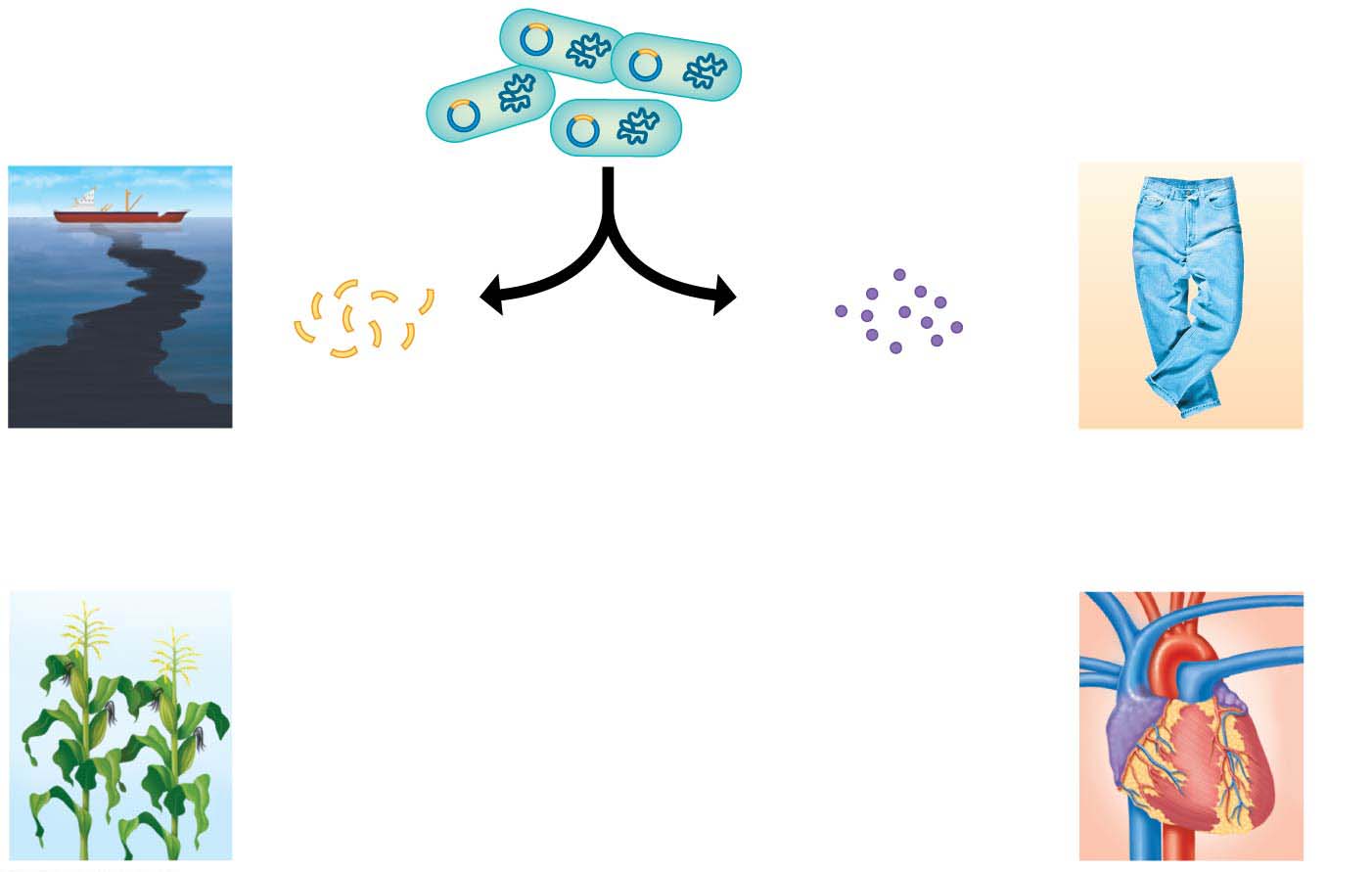 Clone of cells
containing the 
gene of interest
Some uses 
of genes
Some uses 
of proteins
The gene 
and protein
of interest
are isolated
from the
bacteria.
4
Harvested
proteins may
be used
directly
Genes may
be inserted
into other
organisms.
Genes for
cleaning up
toxic waste
Protein for 
“stone-washing”
jeans
Protein for
dissolving
clots
Gene for pest
resistance
[Speaker Notes: Figure 12.3-2 Using recombinant DNA technology to produce useful products (part 2: useful products)]
Cutting and Pasting DNA with Restriction Enzymes
Recombinant DNA is produced by combining two ingredients:
a bacterial plasmid and 
the gene of interest.
To understand how these DNA molecules are spliced together, you need to learn how enzymes cut and paste DNA.
[Speaker Notes: Student Misconceptions and Concerns
1. Student comprehension of restriction enzymes and many other aspects of recombinant DNA techniques depends upon a comfortable understanding of basic molecular genetics. Consider addressing Chapter 12 after an exam that addresses the content in Chapters 10 and 11.
2. The genetic engineering of organisms can be controversial, creating various degrees of social unease and resistance. Yet many debates about scientific issues are confused by misinformation. This provides an opportunity for you to ask students to research an issue before taking firm positions. Students might debate whether a food or drug made from GM/transgenic organisms should be labeled as such, or discuss the risks and advantages of producing GM organisms. Consider starting class with a headline addressing one of these issues. The recent process of FDA approval for raising genetically engineered salmon (AquAdvantage) for food might be particularly useful and relevant.
3. The fact that the technologies described in this chapter can be used to swap genes between prokaryotes and eukaryotes reveals the fundamental similarities in genetic mechanisms shared by all forms of life. This very strong evidence of common descent is evidence of evolution that may be missed by your students.
4. Using gene therapy to “fix” genetic problems relies on a thorough understanding of the roles of genes and alleles. Students might benefit from a discussion of the extent to which we as a society might want to consider directing our own genetics.
Teaching Tips
1. Annual flu vaccinations are a common example of using vaccines to prevent diseases that cannot be easily cured. However, students might not understand why many people receive the vaccine every year. A new annual vaccine is necessary because the flu viruses keep evolving.
2. The origin of the name “restriction enzymes” may be of interest. In nature, these enzymes protect bacterial cells against foreign DNA. Thus, these enzymes “restrict” the invasion of foreign genetic material.
3. Students might think you are just making a bad joke by noting that laboratory synthesized genes are “designer genes,” but this is a common term. Search the Internet using the keywords “designer genes,” and many scientific (and unscientific) sites will be found.
4. Separating marker ink using paper chromatography is a simple experiment that approximates some of what occurs in gel electrophoresis. Consider doing this as a class demonstration while addressing electrophoresis. Cut a large piece of filter paper into a rectangle or square. Use markers to color large dots about 2 cm away from the edge of the paper. Separate the dots from each other by 3–4 cm. Place the paper on edge, dots down, into a beaker containing about 1 cm of ethanol or isopropyl alcohol (50% or higher will do). The dots should not be in contact with the pool of alcohol in the bottom of the beaker. As the alcohol is drawn up the filter paper by capillary action, the alcohol will dissolve the ink dots. As the alcohol continues up the paper, the ink follows. Not all of the ink components move at the same speed, based on their size and chemical properties. If you begin the process at the start of class, you should have some degree of separation by the end of a 50-minute period. Experiment with the technique a day or two before class to fine-tune the demonstration, and experiment with different types of ink. (Save and air-dry these samples for your class.) Consider using brown, green, and black markers, as these colors are often made by color combinations.
5. Roundup Ready Corn, a product of Monsanto, is resistant to the herbicide Roundup. The general strategy for farmers is to spray fields of Roundup Ready Corn with the herbicide Roundup, killing weeds but not the corn. A search of the Internet will quickly reveal the controversy associated with this and other genetically modified organisms (GMOs), which can encourage interesting discussions and promote critical thinking skills.
6. As gene therapy technology expands, our ability to modify the genome in human embryos through in vitro fertilization permits genetic modification at the earliest stages of life. Future generations of humans, like our crops today, may include those with and without a genetically modified ancestry. The benefits and challenges of these technologies raise issues many students have never considered. Our students, and the generations soon to follow, may face the potential of directed human evolution.
7. Ethical, legal, and social issues related to the Human Genome Project are directly addressed at the Department of Energy Human Genome website at http://web.ornl.gov/sci/techresources/Human_Genome/elsi/index.shtml.
8. The Biology and Society end-of-chapter textbook questions address some of the issues raised in this chapter section.
Active Lecture Tips
1. As you begin to address genetic engineering and GMO foods, ask students to work in small groups to discuss what they know about genetically engineered food. Have each group create a list of statements that can be short or long, reflecting their impressions of the technology. The results may surprise you and help you address some common misunderstandings and concerns.
2. If you have already addressed basic transcription and translation in your course, consider asking small groups of students in your class to explain the following. DNA technology is primarily used to produce proteins.  Why aren’t lipids and carbohydrates typically produced by these processes?]
Cutting and Pasting DNA with Restriction Enzymes
The cutting tools used for making recombinant DNA are bacterial enzymes called restriction enzymes.
The DNA sequence recognized by a particular restriction enzyme is called a restriction site. 
After a restriction enzyme binds to its restriction site, it cuts the two strands of the DNA by breaking chemical bonds at specific points within the sequence, like a pair of highly specific molecular scissors.
The top of Figure 12.4 shows a piece of DNA (blue) that contains one restriction site for a particular restriction enzyme.
Animation: Restriction Enzymes
Figure 12.4-s1
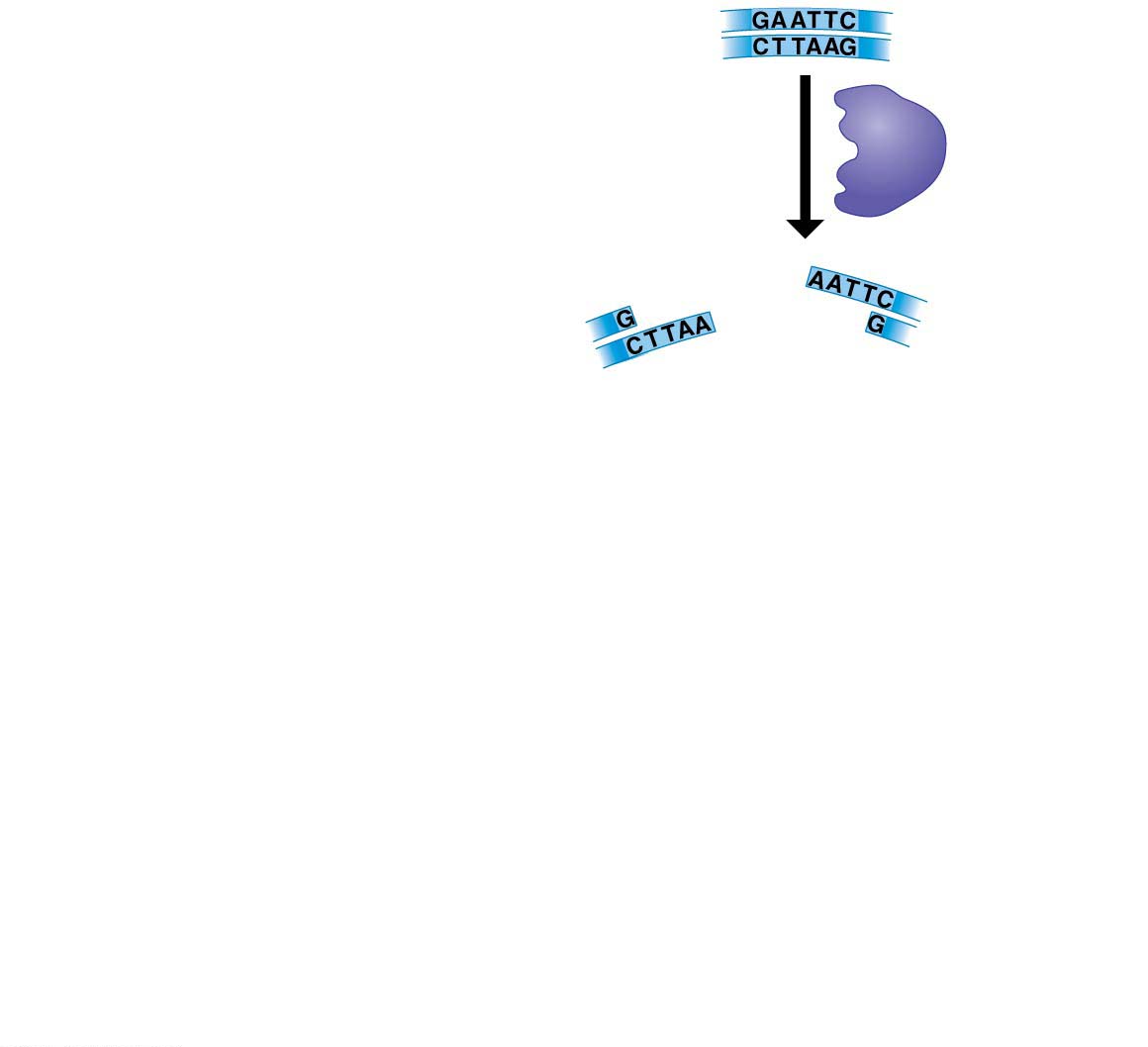 Recognition site (recognition sequence)
for a restriction enzyme
DNA
1
Restriction
enzyme
A restriction enzyme cuts the
DNA into fragments.
Sticky end
Sticky end
[Speaker Notes: Figure 12.4-s1 Cutting and pasting DNA (step 1)]
Figure 12.4-s2
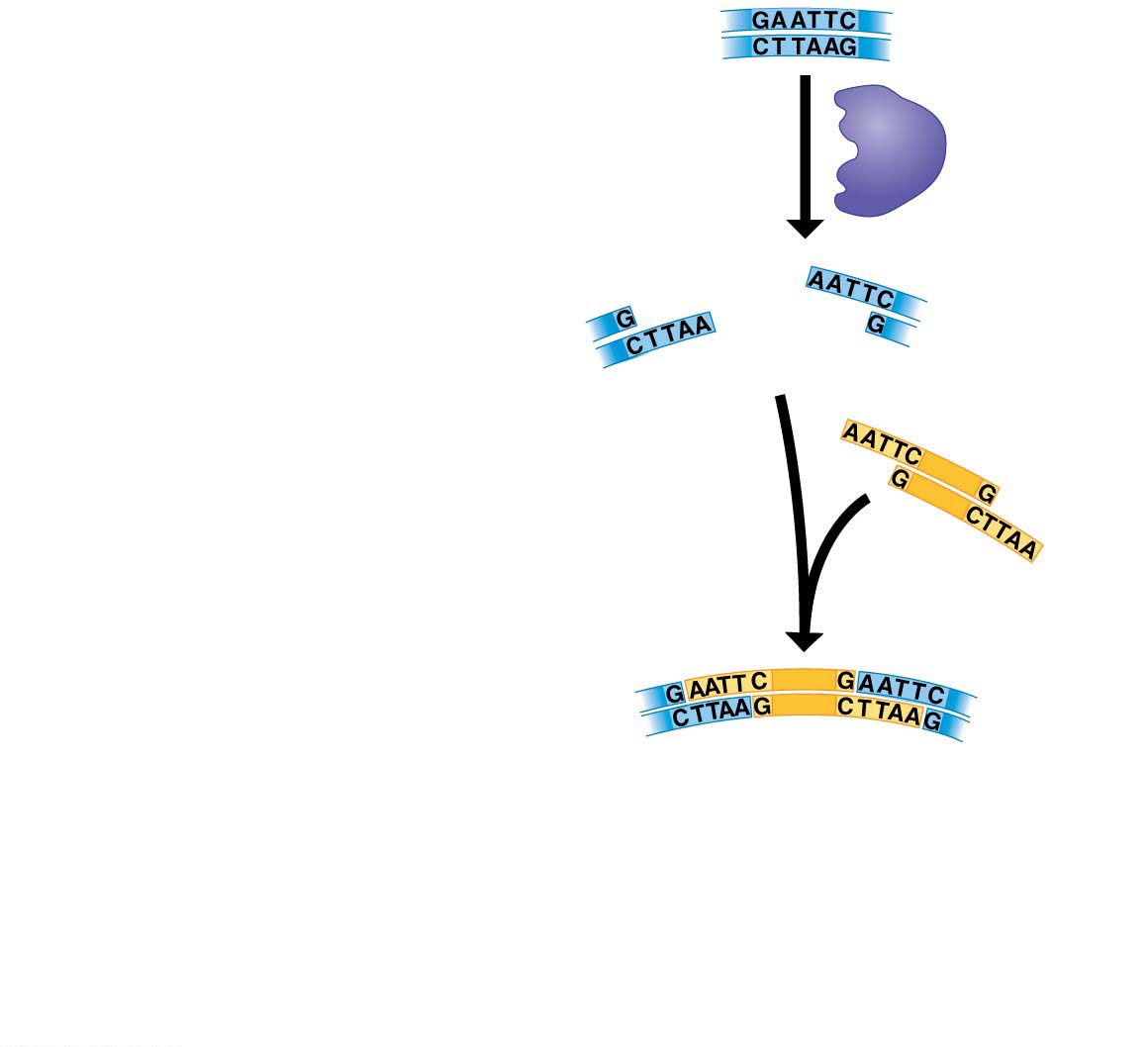 Recognition site (recognition sequence)
for a restriction enzyme
DNA
1
Restriction
enzyme
A restriction enzyme cuts the
DNA into fragments.
Sticky end
2
3
Sticky end
A DNA fragment is added from
another source.
Fragments stick together by
base pairing.
[Speaker Notes: Figure 12.4-s2 Cutting and pasting DNA (step 2)]
Figure 12.4-s3
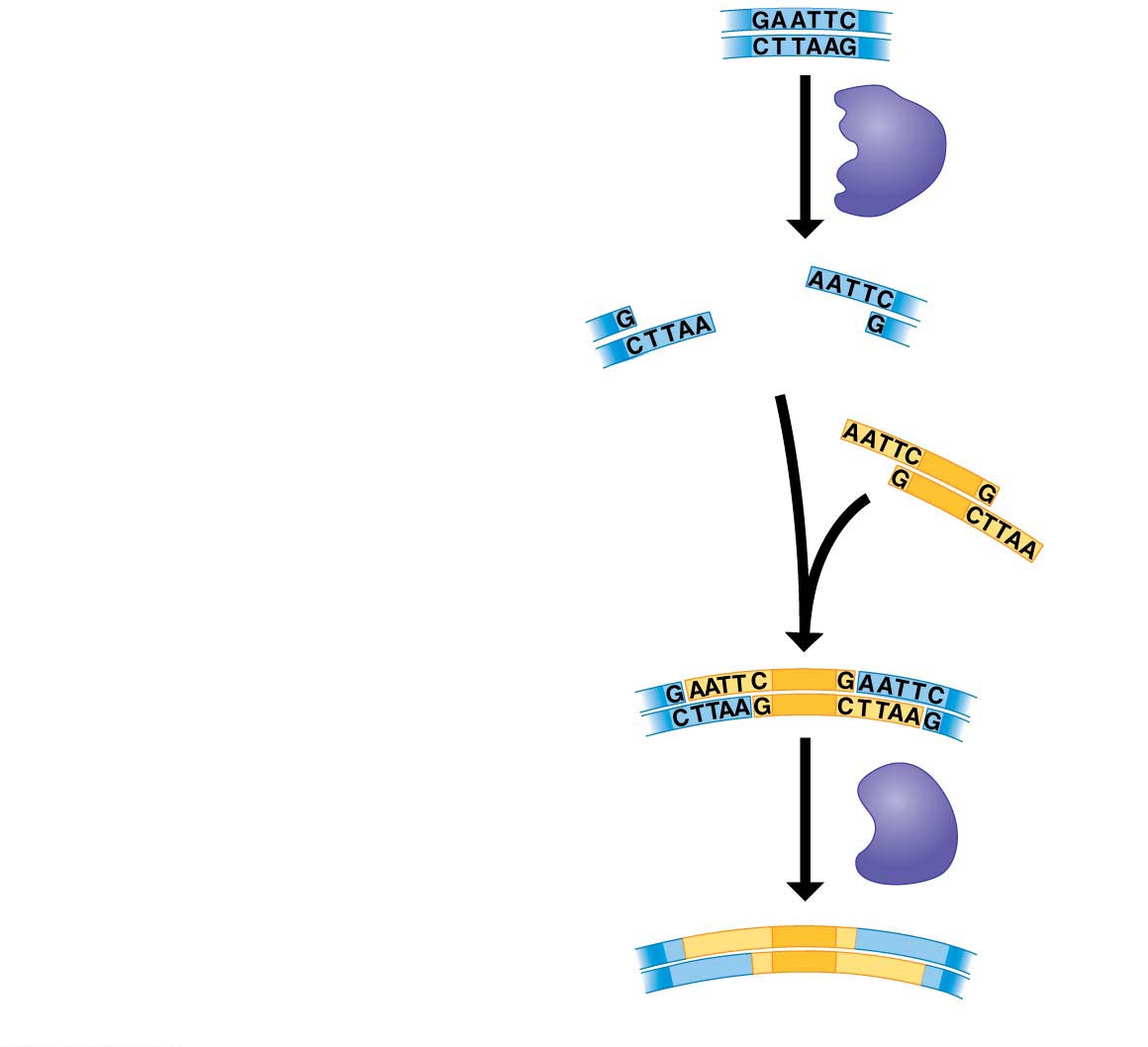 Recognition site (recognition sequence)
for a restriction enzyme
DNA
1
Restriction
enzyme
A restriction enzyme cuts the
DNA into fragments.
Sticky end
2
3
4
Sticky end
A DNA fragment is added from
another source.
Fragments stick together by
base pairing.
DNA
ligase
DNA ligase joins the fragments
into strands.
Recombinant DNA molecule
[Speaker Notes: Figure 12.4-s3 Cutting and pasting DNA (step 3)]
What if you added GFP to the bacterial plasmid?
The cell would fluoresce...
Stopped here on 11.13.18
Figure 12.7
Pharmaceutical Applications
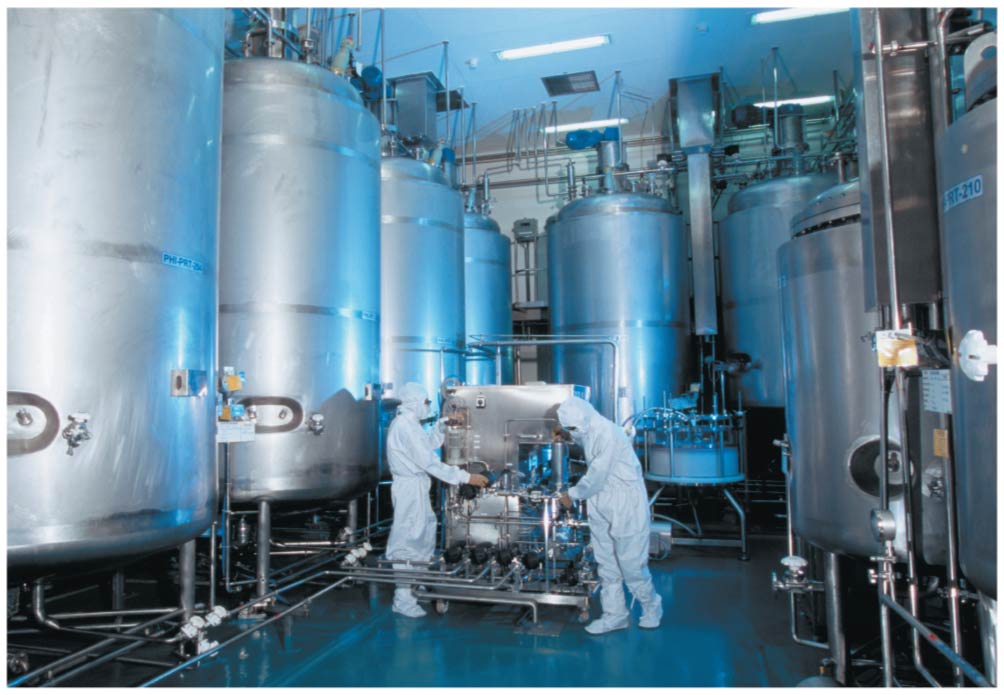 gene for a desired protein into a bacterium or yeast,
grow cultures in large vats
produce large amounts of proteins otherwise impossible to synthesis
[Speaker Notes: Figure 12.7 A factory that produces genetically engineered insulin]
Pharmaceutical Applications
Humulin is human insulin produced by genetically modified bacteria.
insulin is a protein made in the pancreas.
we cannot synthesize insulin using chemistry onlne
originally diabetics used insulin from cows and pigs.
The meat industry couldn’t keep up...
In 1978, scientists working at a biotechnology company chemically synthesized DNA fragments and linked them to form the two genes that code for the two polypeptides that make up human insulin.
[Speaker Notes: Student Misconceptions and Concerns
1. Student comprehension of restriction enzymes and many other aspects of recombinant DNA techniques depends upon a comfortable understanding of basic molecular genetics. Consider addressing Chapter 12 after an exam that addresses the content in Chapters 10 and 11.
2. The genetic engineering of organisms can be controversial, creating various degrees of social unease and resistance. Yet many debates about scientific issues are confused by misinformation. This provides an opportunity for you to ask students to research an issue before taking firm positions. Students might debate whether a food or drug made from GM/transgenic organisms should be labeled as such, or discuss the risks and advantages of producing GM organisms. Consider starting class with a headline addressing one of these issues. The recent process of FDA approval for raising genetically engineered salmon (AquAdvantage) for food might be particularly useful and relevant.
3. The fact that the technologies described in this chapter can be used to swap genes between prokaryotes and eukaryotes reveals the fundamental similarities in genetic mechanisms shared by all forms of life. This very strong evidence of common descent is evidence of evolution that may be missed by your students.
4. Using gene therapy to “fix” genetic problems relies on a thorough understanding of the roles of genes and alleles. Students might benefit from a discussion of the extent to which we as a society might want to consider directing our own genetics.
Teaching Tips
1. Annual flu vaccinations are a common example of using vaccines to prevent diseases that cannot be easily cured. However, students might not understand why many people receive the vaccine every year. A new annual vaccine is necessary because the flu viruses keep evolving.
2. The origin of the name “restriction enzymes” may be of interest. In nature, these enzymes protect bacterial cells against foreign DNA. Thus, these enzymes “restrict” the invasion of foreign genetic material.
3. Students might think you are just making a bad joke by noting that laboratory synthesized genes are “designer genes,” but this is a common term. Search the Internet using the keywords “designer genes,” and many scientific (and unscientific) sites will be found.
4. Separating marker ink using paper chromatography is a simple experiment that approximates some of what occurs in gel electrophoresis. Consider doing this as a class demonstration while addressing electrophoresis. Cut a large piece of filter paper into a rectangle or square. Use markers to color large dots about 2 cm away from the edge of the paper. Separate the dots from each other by 3–4 cm. Place the paper on edge, dots down, into a beaker containing about 1 cm of ethanol or isopropyl alcohol (50% or higher will do). The dots should not be in contact with the pool of alcohol in the bottom of the beaker. As the alcohol is drawn up the filter paper by capillary action, the alcohol will dissolve the ink dots. As the alcohol continues up the paper, the ink follows. Not all of the ink components move at the same speed, based on their size and chemical properties. If you begin the process at the start of class, you should have some degree of separation by the end of a 50-minute period. Experiment with the technique a day or two before class to fine-tune the demonstration, and experiment with different types of ink. (Save and air-dry these samples for your class.) Consider using brown, green, and black markers, as these colors are often made by color combinations.
5. Roundup Ready Corn, a product of Monsanto, is resistant to the herbicide Roundup. The general strategy for farmers is to spray fields of Roundup Ready Corn with the herbicide Roundup, killing weeds but not the corn. A search of the Internet will quickly reveal the controversy associated with this and other genetically modified organisms (GMOs), which can encourage interesting discussions and promote critical thinking skills.
6. As gene therapy technology expands, our ability to modify the genome in human embryos through in vitro fertilization permits genetic modification at the earliest stages of life. Future generations of humans, like our crops today, may include those with and without a genetically modified ancestry. The benefits and challenges of these technologies raise issues many students have never considered. Our students, and the generations soon to follow, may face the potential of directed human evolution.
7. Ethical, legal, and social issues related to the Human Genome Project are directly addressed at the Department of Energy Human Genome website at http://web.ornl.gov/sci/techresources/Human_Genome/elsi/index.shtml.
8. The Biology and Society end-of-chapter textbook questions address some of the issues raised in this chapter section.
Active Lecture Tips
1. As you begin to address genetic engineering and GMO foods, ask students to work in small groups to discuss what they know about genetically engineered food. Have each group create a list of statements that can be short or long, reflecting their impressions of the technology. The results may surprise you and help you address some common misunderstandings and concerns.
2. If you have already addressed basic transcription and translation in your course, consider asking small groups of students in your class to explain the following. DNA technology is primarily used to produce proteins.  Why aren’t lipids and carbohydrates typically produced by these processes?]
Figure 12.6
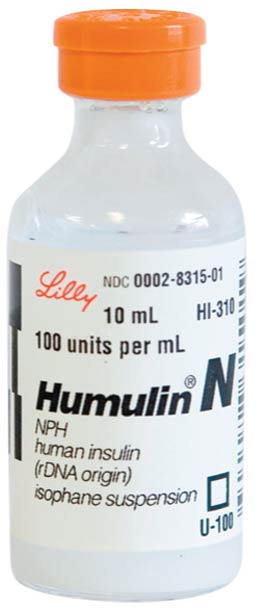 Human insulin produced in E. coli cells.
[Speaker Notes: Figure 12.6 Humulin, human insulin produced by genetically modified bacteria]
Pharmaceutical Applications
In 1978, scientists working at a biotechnology company chemically synthesized DNA fragments and linked them to form the two genes that code for the two polypeptides that make up human insulin.
They then inserted these artificial genes into E. coli host cells. 
Under proper growing conditions, the transgenic bacteria cranked out large quantities of the human protein.  
In 1982, Humulin hit the market as the world’s first genetically engineered pharmaceutical product.
[Speaker Notes: Student Misconceptions and Concerns
1. Student comprehension of restriction enzymes and many other aspects of recombinant DNA techniques depends upon a comfortable understanding of basic molecular genetics. Consider addressing Chapter 12 after an exam that addresses the content in Chapters 10 and 11.
2. The genetic engineering of organisms can be controversial, creating various degrees of social unease and resistance. Yet many debates about scientific issues are confused by misinformation. This provides an opportunity for you to ask students to research an issue before taking firm positions. Students might debate whether a food or drug made from GM/transgenic organisms should be labeled as such, or discuss the risks and advantages of producing GM organisms. Consider starting class with a headline addressing one of these issues. The recent process of FDA approval for raising genetically engineered salmon (AquAdvantage) for food might be particularly useful and relevant.
3. The fact that the technologies described in this chapter can be used to swap genes between prokaryotes and eukaryotes reveals the fundamental similarities in genetic mechanisms shared by all forms of life. This very strong evidence of common descent is evidence of evolution that may be missed by your students.
4. Using gene therapy to “fix” genetic problems relies on a thorough understanding of the roles of genes and alleles. Students might benefit from a discussion of the extent to which we as a society might want to consider directing our own genetics.
Teaching Tips
1. Annual flu vaccinations are a common example of using vaccines to prevent diseases that cannot be easily cured. However, students might not understand why many people receive the vaccine every year. A new annual vaccine is necessary because the flu viruses keep evolving.
2. The origin of the name “restriction enzymes” may be of interest. In nature, these enzymes protect bacterial cells against foreign DNA. Thus, these enzymes “restrict” the invasion of foreign genetic material.
3. Students might think you are just making a bad joke by noting that laboratory synthesized genes are “designer genes,” but this is a common term. Search the Internet using the keywords “designer genes,” and many scientific (and unscientific) sites will be found.
4. Separating marker ink using paper chromatography is a simple experiment that approximates some of what occurs in gel electrophoresis. Consider doing this as a class demonstration while addressing electrophoresis. Cut a large piece of filter paper into a rectangle or square. Use markers to color large dots about 2 cm away from the edge of the paper. Separate the dots from each other by 3–4 cm. Place the paper on edge, dots down, into a beaker containing about 1 cm of ethanol or isopropyl alcohol (50% or higher will do). The dots should not be in contact with the pool of alcohol in the bottom of the beaker. As the alcohol is drawn up the filter paper by capillary action, the alcohol will dissolve the ink dots. As the alcohol continues up the paper, the ink follows. Not all of the ink components move at the same speed, based on their size and chemical properties. If you begin the process at the start of class, you should have some degree of separation by the end of a 50-minute period. Experiment with the technique a day or two before class to fine-tune the demonstration, and experiment with different types of ink. (Save and air-dry these samples for your class.) Consider using brown, green, and black markers, as these colors are often made by color combinations.
5. Roundup Ready Corn, a product of Monsanto, is resistant to the herbicide Roundup. The general strategy for farmers is to spray fields of Roundup Ready Corn with the herbicide Roundup, killing weeds but not the corn. A search of the Internet will quickly reveal the controversy associated with this and other genetically modified organisms (GMOs), which can encourage interesting discussions and promote critical thinking skills.
6. As gene therapy technology expands, our ability to modify the genome in human embryos through in vitro fertilization permits genetic modification at the earliest stages of life. Future generations of humans, like our crops today, may include those with and without a genetically modified ancestry. The benefits and challenges of these technologies raise issues many students have never considered. Our students, and the generations soon to follow, may face the potential of directed human evolution.
7. Ethical, legal, and social issues related to the Human Genome Project are directly addressed at the Department of Energy Human Genome website at http://web.ornl.gov/sci/techresources/Human_Genome/elsi/index.shtml.
8. The Biology and Society end-of-chapter textbook questions address some of the issues raised in this chapter section.
Active Lecture Tips
1. As you begin to address genetic engineering and GMO foods, ask students to work in small groups to discuss what they know about genetically engineered food. Have each group create a list of statements that can be short or long, reflecting their impressions of the technology. The results may surprise you and help you address some common misunderstandings and concerns.
2. If you have already addressed basic transcription and translation in your course, consider asking small groups of students in your class to explain the following. DNA technology is primarily used to produce proteins.  Why aren’t lipids and carbohydrates typically produced by these processes?]
Pharmaceutical Applications
DNA technology is used to produce medically valuable molecules in bacteria, including
human growth hormone (HGH)- previously only available from human cadavers
vaccines 
a harmless variant or derivative of a disease-causing microbe—such as a bacterium or virus—
that is used to prevent an infectious disease.
[Speaker Notes: Student Misconceptions and Concerns
1. Student comprehension of restriction enzymes and many other aspects of recombinant DNA techniques depends upon a comfortable understanding of basic molecular genetics. Consider addressing Chapter 12 after an exam that addresses the content in Chapters 10 and 11.
2. The genetic engineering of organisms can be controversial, creating various degrees of social unease and resistance. Yet many debates about scientific issues are confused by misinformation. This provides an opportunity for you to ask students to research an issue before taking firm positions. Students might debate whether a food or drug made from GM/transgenic organisms should be labeled as such, or discuss the risks and advantages of producing GM organisms. Consider starting class with a headline addressing one of these issues. The recent process of FDA approval for raising genetically engineered salmon (AquAdvantage) for food might be particularly useful and relevant.
3. The fact that the technologies described in this chapter can be used to swap genes between prokaryotes and eukaryotes reveals the fundamental similarities in genetic mechanisms shared by all forms of life. This very strong evidence of common descent is evidence of evolution that may be missed by your students.
4. Using gene therapy to “fix” genetic problems relies on a thorough understanding of the roles of genes and alleles. Students might benefit from a discussion of the extent to which we as a society might want to consider directing our own genetics.
Teaching Tips
1. Annual flu vaccinations are a common example of using vaccines to prevent diseases that cannot be easily cured. However, students might not understand why many people receive the vaccine every year. A new annual vaccine is necessary because the flu viruses keep evolving.
2. The origin of the name “restriction enzymes” may be of interest. In nature, these enzymes protect bacterial cells against foreign DNA. Thus, these enzymes “restrict” the invasion of foreign genetic material.
3. Students might think you are just making a bad joke by noting that laboratory synthesized genes are “designer genes,” but this is a common term. Search the Internet using the keywords “designer genes,” and many scientific (and unscientific) sites will be found.
4. Separating marker ink using paper chromatography is a simple experiment that approximates some of what occurs in gel electrophoresis. Consider doing this as a class demonstration while addressing electrophoresis. Cut a large piece of filter paper into a rectangle or square. Use markers to color large dots about 2 cm away from the edge of the paper. Separate the dots from each other by 3–4 cm. Place the paper on edge, dots down, into a beaker containing about 1 cm of ethanol or isopropyl alcohol (50% or higher will do). The dots should not be in contact with the pool of alcohol in the bottom of the beaker. As the alcohol is drawn up the filter paper by capillary action, the alcohol will dissolve the ink dots. As the alcohol continues up the paper, the ink follows. Not all of the ink components move at the same speed, based on their size and chemical properties. If you begin the process at the start of class, you should have some degree of separation by the end of a 50-minute period. Experiment with the technique a day or two before class to fine-tune the demonstration, and experiment with different types of ink. (Save and air-dry these samples for your class.) Consider using brown, green, and black markers, as these colors are often made by color combinations.
5. Roundup Ready Corn, a product of Monsanto, is resistant to the herbicide Roundup. The general strategy for farmers is to spray fields of Roundup Ready Corn with the herbicide Roundup, killing weeds but not the corn. A search of the Internet will quickly reveal the controversy associated with this and other genetically modified organisms (GMOs), which can encourage interesting discussions and promote critical thinking skills.
6. As gene therapy technology expands, our ability to modify the genome in human embryos through in vitro fertilization permits genetic modification at the earliest stages of life. Future generations of humans, like our crops today, may include those with and without a genetically modified ancestry. The benefits and challenges of these technologies raise issues many students have never considered. Our students, and the generations soon to follow, may face the potential of directed human evolution.
7. Ethical, legal, and social issues related to the Human Genome Project are directly addressed at the Department of Energy Human Genome website at http://web.ornl.gov/sci/techresources/Human_Genome/elsi/index.shtml.
8. The Biology and Society end-of-chapter textbook questions address some of the issues raised in this chapter section.
Active Lecture Tips
1. As you begin to address genetic engineering and GMO foods, ask students to work in small groups to discuss what they know about genetically engineered food. Have each group create a list of statements that can be short or long, reflecting their impressions of the technology. The results may surprise you and help you address some common misunderstandings and concerns.
2. If you have already addressed basic transcription and translation in your course, consider asking small groups of students in your class to explain the following. DNA technology is primarily used to produce proteins.  Why aren’t lipids and carbohydrates typically produced by these processes?]
Beyond Bacteria
Eukaryotic cells are used for bioengineering 
What are eukaryotes? 
fungi, animals, and plants 
Yeast Produce - 
Hepatitis B vaccine, antimalarial drugs, interferon-cancer drugs
Sugar into Hydrocodone – 23 genes from bacteria, plants and animals
4,400 gallons of bioengineered yeast to produce a single dose of the opioid
the hormone erythropoietin (EPO), which stimulates production of red blood cells – treats anemia
Pharmaceutical Applications
Genetically modified whole animals are also used to produce drugs. 
Figure 12.8 shows a transgenic goat that carries a gene for an enzyme called lysozyme.
as antibacterial properties.
What other type of transgenic goat has been produced? 
What type of cloning is used? reproductive or therapeutic?
[Speaker Notes: Student Misconceptions and Concerns
1. Student comprehension of restriction enzymes and many other aspects of recombinant DNA techniques depends upon a comfortable understanding of basic molecular genetics. Consider addressing Chapter 12 after an exam that addresses the content in Chapters 10 and 11.
2. The genetic engineering of organisms can be controversial, creating various degrees of social unease and resistance. Yet many debates about scientific issues are confused by misinformation. This provides an opportunity for you to ask students to research an issue before taking firm positions. Students might debate whether a food or drug made from GM/transgenic organisms should be labeled as such, or discuss the risks and advantages of producing GM organisms. Consider starting class with a headline addressing one of these issues. The recent process of FDA approval for raising genetically engineered salmon (AquAdvantage) for food might be particularly useful and relevant.
3. The fact that the technologies described in this chapter can be used to swap genes between prokaryotes and eukaryotes reveals the fundamental similarities in genetic mechanisms shared by all forms of life. This very strong evidence of common descent is evidence of evolution that may be missed by your students.
4. Using gene therapy to “fix” genetic problems relies on a thorough understanding of the roles of genes and alleles. Students might benefit from a discussion of the extent to which we as a society might want to consider directing our own genetics.
Teaching Tips
1. Annual flu vaccinations are a common example of using vaccines to prevent diseases that cannot be easily cured. However, students might not understand why many people receive the vaccine every year. A new annual vaccine is necessary because the flu viruses keep evolving.
2. The origin of the name “restriction enzymes” may be of interest. In nature, these enzymes protect bacterial cells against foreign DNA. Thus, these enzymes “restrict” the invasion of foreign genetic material.
3. Students might think you are just making a bad joke by noting that laboratory synthesized genes are “designer genes,” but this is a common term. Search the Internet using the keywords “designer genes,” and many scientific (and unscientific) sites will be found.
4. Separating marker ink using paper chromatography is a simple experiment that approximates some of what occurs in gel electrophoresis. Consider doing this as a class demonstration while addressing electrophoresis. Cut a large piece of filter paper into a rectangle or square. Use markers to color large dots about 2 cm away from the edge of the paper. Separate the dots from each other by 3–4 cm. Place the paper on edge, dots down, into a beaker containing about 1 cm of ethanol or isopropyl alcohol (50% or higher will do). The dots should not be in contact with the pool of alcohol in the bottom of the beaker. As the alcohol is drawn up the filter paper by capillary action, the alcohol will dissolve the ink dots. As the alcohol continues up the paper, the ink follows. Not all of the ink components move at the same speed, based on their size and chemical properties. If you begin the process at the start of class, you should have some degree of separation by the end of a 50-minute period. Experiment with the technique a day or two before class to fine-tune the demonstration, and experiment with different types of ink. (Save and air-dry these samples for your class.) Consider using brown, green, and black markers, as these colors are often made by color combinations.
5. Roundup Ready Corn, a product of Monsanto, is resistant to the herbicide Roundup. The general strategy for farmers is to spray fields of Roundup Ready Corn with the herbicide Roundup, killing weeds but not the corn. A search of the Internet will quickly reveal the controversy associated with this and other genetically modified organisms (GMOs), which can encourage interesting discussions and promote critical thinking skills.
6. As gene therapy technology expands, our ability to modify the genome in human embryos through in vitro fertilization permits genetic modification at the earliest stages of life. Future generations of humans, like our crops today, may include those with and without a genetically modified ancestry. The benefits and challenges of these technologies raise issues many students have never considered. Our students, and the generations soon to follow, may face the potential of directed human evolution.
7. Ethical, legal, and social issues related to the Human Genome Project are directly addressed at the Department of Energy Human Genome website at http://web.ornl.gov/sci/techresources/Human_Genome/elsi/index.shtml.
8. The Biology and Society end-of-chapter textbook questions address some of the issues raised in this chapter section.
Active Lecture Tips
1. As you begin to address genetic engineering and GMO foods, ask students to work in small groups to discuss what they know about genetically engineered food. Have each group create a list of statements that can be short or long, reflecting their impressions of the technology. The results may surprise you and help you address some common misunderstandings and concerns.
2. If you have already addressed basic transcription and translation in your course, consider asking small groups of students in your class to explain the following. DNA technology is primarily used to produce proteins.  Why aren’t lipids and carbohydrates typically produced by these processes?]
Figure 12.8
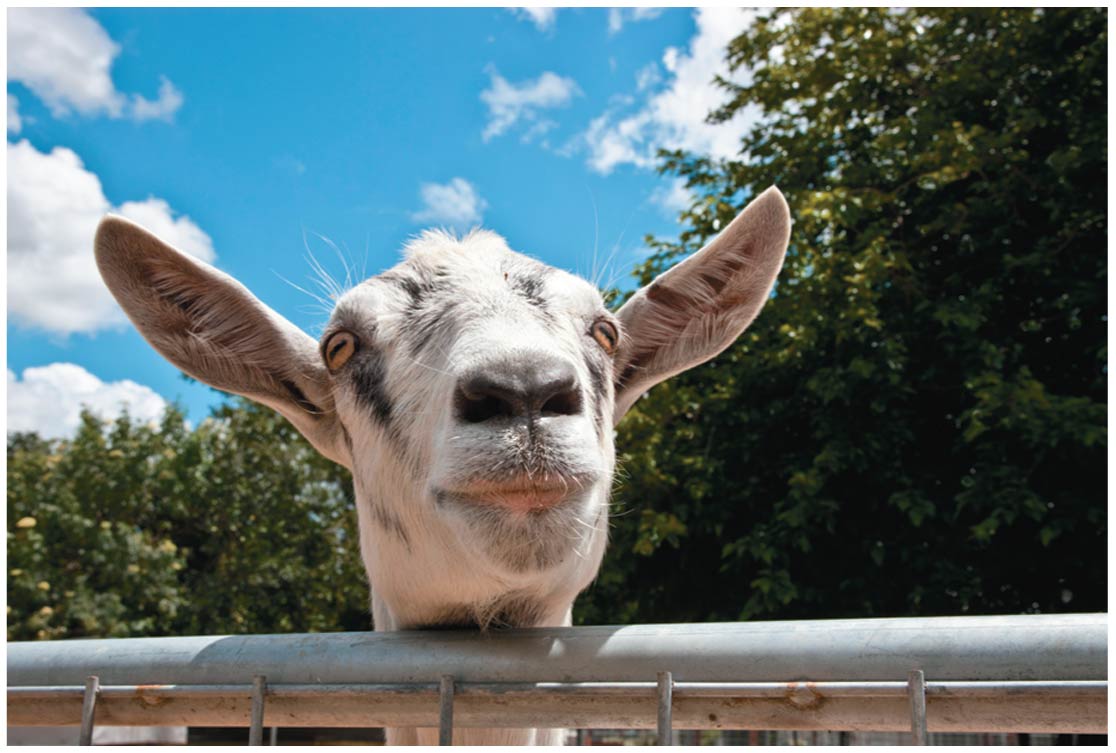 [Speaker Notes: Figure 12.8 A genetically modified goat -]
Genetically Modified Organisms in Agriculture
Since ancient times, people have selectively bred agricultural crops to make them more useful. 
Today, DNA technology is quickly replacing traditional breeding programs as scientists work to improve the productivity of agriculturally important plants and animals.
[Speaker Notes: Student Misconceptions and Concerns
1. Student comprehension of restriction enzymes and many other aspects of recombinant DNA techniques depends upon a comfortable understanding of basic molecular genetics. Consider addressing Chapter 12 after an exam that addresses the content in Chapters 10 and 11.
2. The genetic engineering of organisms can be controversial, creating various degrees of social unease and resistance. Yet many debates about scientific issues are confused by misinformation. This provides an opportunity for you to ask students to research an issue before taking firm positions. Students might debate whether a food or drug made from GM/transgenic organisms should be labeled as such, or discuss the risks and advantages of producing GM organisms. Consider starting class with a headline addressing one of these issues. The recent process of FDA approval for raising genetically engineered salmon (AquAdvantage) for food might be particularly useful and relevant.
3. The fact that the technologies described in this chapter can be used to swap genes between prokaryotes and eukaryotes reveals the fundamental similarities in genetic mechanisms shared by all forms of life. This very strong evidence of common descent is evidence of evolution that may be missed by your students.
4. Using gene therapy to “fix” genetic problems relies on a thorough understanding of the roles of genes and alleles. Students might benefit from a discussion of the extent to which we as a society might want to consider directing our own genetics.
Teaching Tips
1. Annual flu vaccinations are a common example of using vaccines to prevent diseases that cannot be easily cured. However, students might not understand why many people receive the vaccine every year. A new annual vaccine is necessary because the flu viruses keep evolving.
2. The origin of the name “restriction enzymes” may be of interest. In nature, these enzymes protect bacterial cells against foreign DNA. Thus, these enzymes “restrict” the invasion of foreign genetic material.
3. Students might think you are just making a bad joke by noting that laboratory synthesized genes are “designer genes,” but this is a common term. Search the Internet using the keywords “designer genes,” and many scientific (and unscientific) sites will be found.
4. Separating marker ink using paper chromatography is a simple experiment that approximates some of what occurs in gel electrophoresis. Consider doing this as a class demonstration while addressing electrophoresis. Cut a large piece of filter paper into a rectangle or square. Use markers to color large dots about 2 cm away from the edge of the paper. Separate the dots from each other by 3–4 cm. Place the paper on edge, dots down, into a beaker containing about 1 cm of ethanol or isopropyl alcohol (50% or higher will do). The dots should not be in contact with the pool of alcohol in the bottom of the beaker. As the alcohol is drawn up the filter paper by capillary action, the alcohol will dissolve the ink dots. As the alcohol continues up the paper, the ink follows. Not all of the ink components move at the same speed, based on their size and chemical properties. If you begin the process at the start of class, you should have some degree of separation by the end of a 50-minute period. Experiment with the technique a day or two before class to fine-tune the demonstration, and experiment with different types of ink. (Save and air-dry these samples for your class.) Consider using brown, green, and black markers, as these colors are often made by color combinations.
5. Roundup Ready Corn, a product of Monsanto, is resistant to the herbicide Roundup. The general strategy for farmers is to spray fields of Roundup Ready Corn with the herbicide Roundup, killing weeds but not the corn. A search of the Internet will quickly reveal the controversy associated with this and other genetically modified organisms (GMOs), which can encourage interesting discussions and promote critical thinking skills.
6. As gene therapy technology expands, our ability to modify the genome in human embryos through in vitro fertilization permits genetic modification at the earliest stages of life. Future generations of humans, like our crops today, may include those with and without a genetically modified ancestry. The benefits and challenges of these technologies raise issues many students have never considered. Our students, and the generations soon to follow, may face the potential of directed human evolution.
7. Ethical, legal, and social issues related to the Human Genome Project are directly addressed at the Department of Energy Human Genome website at http://web.ornl.gov/sci/techresources/Human_Genome/elsi/index.shtml.
8. The Biology and Society end-of-chapter textbook questions address some of the issues raised in this chapter section.
Active Lecture Tips
1. As you begin to address genetic engineering and GMO foods, ask students to work in small groups to discuss what they know about genetically engineered food. Have each group create a list of statements that can be short or long, reflecting their impressions of the technology. The results may surprise you and help you address some common misunderstandings and concerns.
2. If you have already addressed basic transcription and translation in your course, consider asking small groups of students in your class to explain the following. DNA technology is primarily used to produce proteins.  Why aren’t lipids and carbohydrates typically produced by these processes?]
Genetically Modified Organisms in Agriculture
In the United States today, more than 80% of the corn crop, more than 90% of the soybean crop, and about 75% of the cotton crop are genetically modified. 
Figure 12.9 shows corn that has been genetically engineered to resist attack by an insect (moth larva) called the European corn borer.
Growing insect-resistant plants reduces the need for chemical insecticides.
[Speaker Notes: Student Misconceptions and Concerns
1. Student comprehension of restriction enzymes and many other aspects of recombinant DNA techniques depends upon a comfortable understanding of basic molecular genetics. Consider addressing Chapter 12 after an exam that addresses the content in Chapters 10 and 11.
2. The genetic engineering of organisms can be controversial, creating various degrees of social unease and resistance. Yet many debates about scientific issues are confused by misinformation. This provides an opportunity for you to ask students to research an issue before taking firm positions. Students might debate whether a food or drug made from GM/transgenic organisms should be labeled as such, or discuss the risks and advantages of producing GM organisms. Consider starting class with a headline addressing one of these issues. The recent process of FDA approval for raising genetically engineered salmon (AquAdvantage) for food might be particularly useful and relevant.
3. The fact that the technologies described in this chapter can be used to swap genes between prokaryotes and eukaryotes reveals the fundamental similarities in genetic mechanisms shared by all forms of life. This very strong evidence of common descent is evidence of evolution that may be missed by your students.
4. Using gene therapy to “fix” genetic problems relies on a thorough understanding of the roles of genes and alleles. Students might benefit from a discussion of the extent to which we as a society might want to consider directing our own genetics.
Teaching Tips
1. Annual flu vaccinations are a common example of using vaccines to prevent diseases that cannot be easily cured. However, students might not understand why many people receive the vaccine every year. A new annual vaccine is necessary because the flu viruses keep evolving.
2. The origin of the name “restriction enzymes” may be of interest. In nature, these enzymes protect bacterial cells against foreign DNA. Thus, these enzymes “restrict” the invasion of foreign genetic material.
3. Students might think you are just making a bad joke by noting that laboratory synthesized genes are “designer genes,” but this is a common term. Search the Internet using the keywords “designer genes,” and many scientific (and unscientific) sites will be found.
4. Separating marker ink using paper chromatography is a simple experiment that approximates some of what occurs in gel electrophoresis. Consider doing this as a class demonstration while addressing electrophoresis. Cut a large piece of filter paper into a rectangle or square. Use markers to color large dots about 2 cm away from the edge of the paper. Separate the dots from each other by 3–4 cm. Place the paper on edge, dots down, into a beaker containing about 1 cm of ethanol or isopropyl alcohol (50% or higher will do). The dots should not be in contact with the pool of alcohol in the bottom of the beaker. As the alcohol is drawn up the filter paper by capillary action, the alcohol will dissolve the ink dots. As the alcohol continues up the paper, the ink follows. Not all of the ink components move at the same speed, based on their size and chemical properties. If you begin the process at the start of class, you should have some degree of separation by the end of a 50-minute period. Experiment with the technique a day or two before class to fine-tune the demonstration, and experiment with different types of ink. (Save and air-dry these samples for your class.) Consider using brown, green, and black markers, as these colors are often made by color combinations.
5. Roundup Ready Corn, a product of Monsanto, is resistant to the herbicide Roundup. The general strategy for farmers is to spray fields of Roundup Ready Corn with the herbicide Roundup, killing weeds but not the corn. A search of the Internet will quickly reveal the controversy associated with this and other genetically modified organisms (GMOs), which can encourage interesting discussions and promote critical thinking skills.
6. As gene therapy technology expands, our ability to modify the genome in human embryos through in vitro fertilization permits genetic modification at the earliest stages of life. Future generations of humans, like our crops today, may include those with and without a genetically modified ancestry. The benefits and challenges of these technologies raise issues many students have never considered. Our students, and the generations soon to follow, may face the potential of directed human evolution.
7. Ethical, legal, and social issues related to the Human Genome Project are directly addressed at the Department of Energy Human Genome website at http://web.ornl.gov/sci/techresources/Human_Genome/elsi/index.shtml.
8. The Biology and Society end-of-chapter textbook questions address some of the issues raised in this chapter section.
Active Lecture Tips
1. As you begin to address genetic engineering and GMO foods, ask students to work in small groups to discuss what they know about genetically engineered food. Have each group create a list of statements that can be short or long, reflecting their impressions of the technology. The results may surprise you and help you address some common misunderstandings and concerns.
2. If you have already addressed basic transcription and translation in your course, consider asking small groups of students in your class to explain the following. DNA technology is primarily used to produce proteins.  Why aren’t lipids and carbohydrates typically produced by these processes?]
Figure 12.9
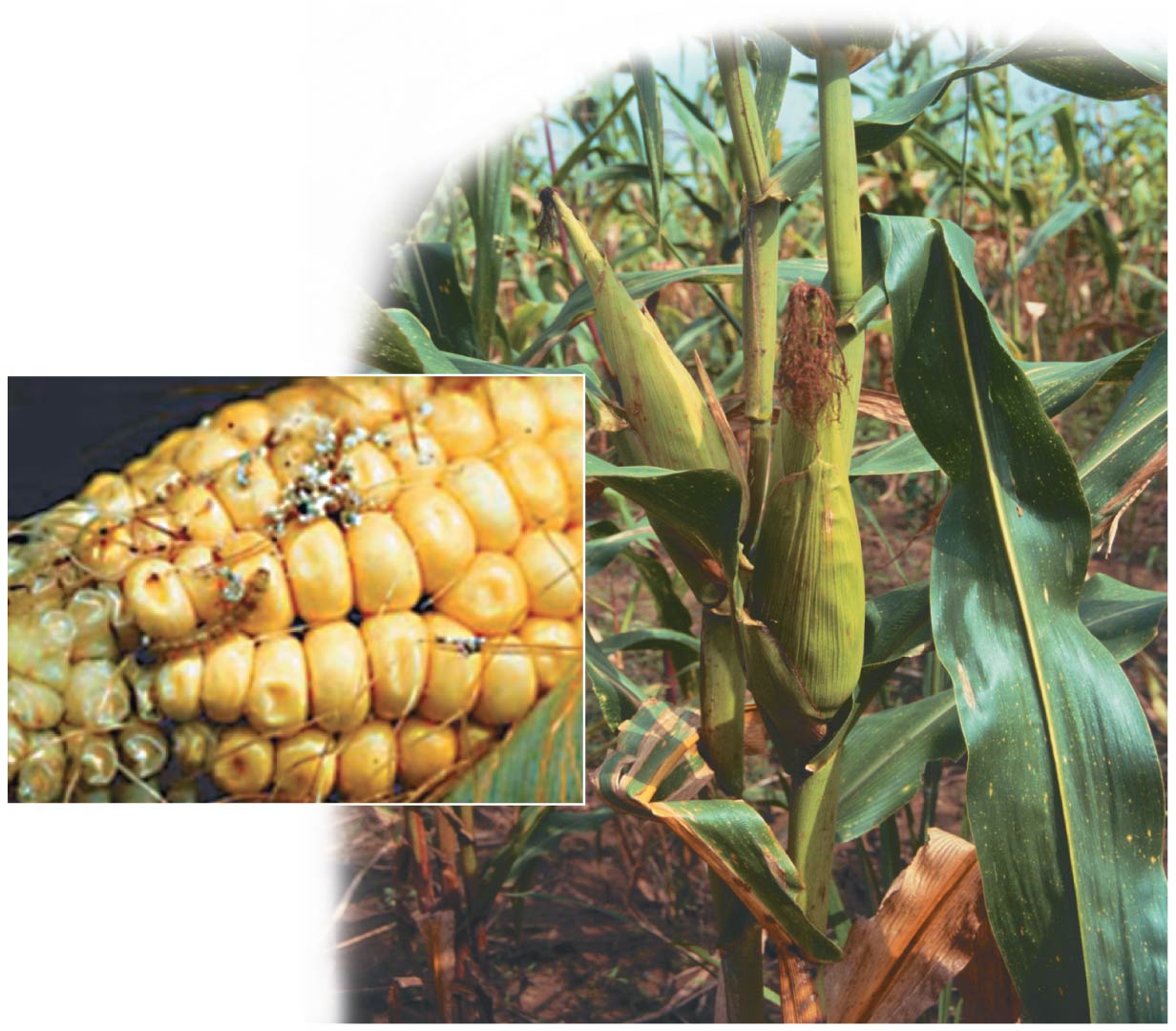 [Speaker Notes: Figure 12.9 Genetically modified corn]
Genetically Modified Organisms in Agriculture
Scientists are also using genetic engineering to improve the nutritional value of crop plants.
“Golden rice 2” is a transgenic variety of rice that carries genes from daffodils and corn. This rice could help prevent vitamin A deficiency and resulting blindness, especially in developing nations that depend on rice as a staple crop. 
Cassava (Yuca, Manihot esculenta) - a starchy root crop that is a staple for nearly 1 billion people in developing nations, has similarly been modified to produce increased levels of iron and beta-carotene (which is converted to vitamin A in the body).
[Speaker Notes: Student Misconceptions and Concerns
1. Student comprehension of restriction enzymes and many other aspects of recombinant DNA techniques depends upon a comfortable understanding of basic molecular genetics. Consider addressing Chapter 12 after an exam that addresses the content in Chapters 10 and 11.
2. The genetic engineering of organisms can be controversial, creating various degrees of social unease and resistance. Yet many debates about scientific issues are confused by misinformation. This provides an opportunity for you to ask students to research an issue before taking firm positions. Students might debate whether a food or drug made from GM/transgenic organisms should be labeled as such, or discuss the risks and advantages of producing GM organisms. Consider starting class with a headline addressing one of these issues. The recent process of FDA approval for raising genetically engineered salmon (AquAdvantage) for food might be particularly useful and relevant.
3. The fact that the technologies described in this chapter can be used to swap genes between prokaryotes and eukaryotes reveals the fundamental similarities in genetic mechanisms shared by all forms of life. This very strong evidence of common descent is evidence of evolution that may be missed by your students.
4. Using gene therapy to “fix” genetic problems relies on a thorough understanding of the roles of genes and alleles. Students might benefit from a discussion of the extent to which we as a society might want to consider directing our own genetics.
Teaching Tips
1. Annual flu vaccinations are a common example of using vaccines to prevent diseases that cannot be easily cured. However, students might not understand why many people receive the vaccine every year. A new annual vaccine is necessary because the flu viruses keep evolving.
2. The origin of the name “restriction enzymes” may be of interest. In nature, these enzymes protect bacterial cells against foreign DNA. Thus, these enzymes “restrict” the invasion of foreign genetic material.
3. Students might think you are just making a bad joke by noting that laboratory synthesized genes are “designer genes,” but this is a common term. Search the Internet using the keywords “designer genes,” and many scientific (and unscientific) sites will be found.
4. Separating marker ink using paper chromatography is a simple experiment that approximates some of what occurs in gel electrophoresis. Consider doing this as a class demonstration while addressing electrophoresis. Cut a large piece of filter paper into a rectangle or square. Use markers to color large dots about 2 cm away from the edge of the paper. Separate the dots from each other by 3–4 cm. Place the paper on edge, dots down, into a beaker containing about 1 cm of ethanol or isopropyl alcohol (50% or higher will do). The dots should not be in contact with the pool of alcohol in the bottom of the beaker. As the alcohol is drawn up the filter paper by capillary action, the alcohol will dissolve the ink dots. As the alcohol continues up the paper, the ink follows. Not all of the ink components move at the same speed, based on their size and chemical properties. If you begin the process at the start of class, you should have some degree of separation by the end of a 50-minute period. Experiment with the technique a day or two before class to fine-tune the demonstration, and experiment with different types of ink. (Save and air-dry these samples for your class.) Consider using brown, green, and black markers, as these colors are often made by color combinations.
5. Roundup Ready Corn, a product of Monsanto, is resistant to the herbicide Roundup. The general strategy for farmers is to spray fields of Roundup Ready Corn with the herbicide Roundup, killing weeds but not the corn. A search of the Internet will quickly reveal the controversy associated with this and other genetically modified organisms (GMOs), which can encourage interesting discussions and promote critical thinking skills.
6. As gene therapy technology expands, our ability to modify the genome in human embryos through in vitro fertilization permits genetic modification at the earliest stages of life. Future generations of humans, like our crops today, may include those with and without a genetically modified ancestry. The benefits and challenges of these technologies raise issues many students have never considered. Our students, and the generations soon to follow, may face the potential of directed human evolution.
7. Ethical, legal, and social issues related to the Human Genome Project are directly addressed at the Department of Energy Human Genome website at http://web.ornl.gov/sci/techresources/Human_Genome/elsi/index.shtml.
8. The Biology and Society end-of-chapter textbook questions address some of the issues raised in this chapter section.
Active Lecture Tips
1. As you begin to address genetic engineering and GMO foods, ask students to work in small groups to discuss what they know about genetically engineered food. Have each group create a list of statements that can be short or long, reflecting their impressions of the technology. The results may surprise you and help you address some common misunderstandings and concerns.
2. If you have already addressed basic transcription and translation in your course, consider asking small groups of students in your class to explain the following. DNA technology is primarily used to produce proteins.  Why aren’t lipids and carbohydrates typically produced by these processes?]
Figure 12.10
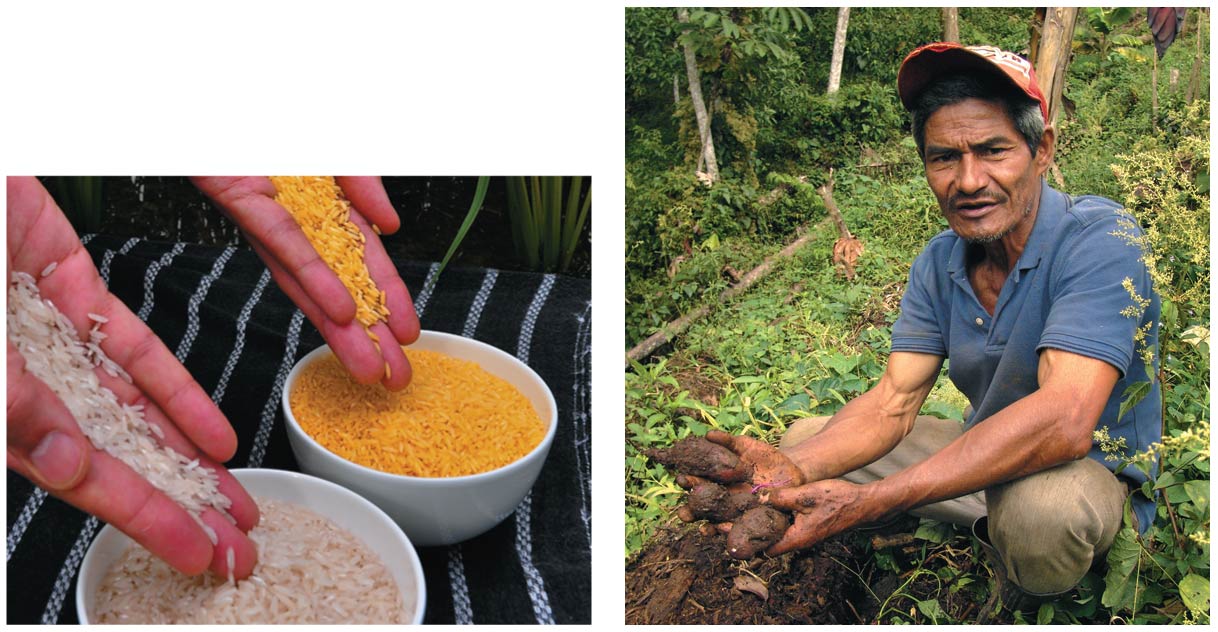 [Speaker Notes: Figure 12.10 Genetically modified staple crops]
Genetically Modified Organisms in Agriculture
Genetic engineers are targeting agricultural animals as well as plant crops. 
A gene that causes the development of larger muscles and transfer it to other cattle or even to chickens. – not yet approved by US Food and Drug Administration (FDA)
[Speaker Notes: Student Misconceptions and Concerns
1. Student comprehension of restriction enzymes and many other aspects of recombinant DNA techniques depends upon a comfortable understanding of basic molecular genetics. Consider addressing Chapter 12 after an exam that addresses the content in Chapters 10 and 11.
2. The genetic engineering of organisms can be controversial, creating various degrees of social unease and resistance. Yet many debates about scientific issues are confused by misinformation. This provides an opportunity for you to ask students to research an issue before taking firm positions. Students might debate whether a food or drug made from GM/transgenic organisms should be labeled as such, or discuss the risks and advantages of producing GM organisms. Consider starting class with a headline addressing one of these issues. The recent process of FDA approval for raising genetically engineered salmon (AquAdvantage) for food might be particularly useful and relevant.
3. The fact that the technologies described in this chapter can be used to swap genes between prokaryotes and eukaryotes reveals the fundamental similarities in genetic mechanisms shared by all forms of life. This very strong evidence of common descent is evidence of evolution that may be missed by your students.
4. Using gene therapy to “fix” genetic problems relies on a thorough understanding of the roles of genes and alleles. Students might benefit from a discussion of the extent to which we as a society might want to consider directing our own genetics.
Teaching Tips
1. Annual flu vaccinations are a common example of using vaccines to prevent diseases that cannot be easily cured. However, students might not understand why many people receive the vaccine every year. A new annual vaccine is necessary because the flu viruses keep evolving.
2. The origin of the name “restriction enzymes” may be of interest. In nature, these enzymes protect bacterial cells against foreign DNA. Thus, these enzymes “restrict” the invasion of foreign genetic material.
3. Students might think you are just making a bad joke by noting that laboratory synthesized genes are “designer genes,” but this is a common term. Search the Internet using the keywords “designer genes,” and many scientific (and unscientific) sites will be found.
4. Separating marker ink using paper chromatography is a simple experiment that approximates some of what occurs in gel electrophoresis. Consider doing this as a class demonstration while addressing electrophoresis. Cut a large piece of filter paper into a rectangle or square. Use markers to color large dots about 2 cm away from the edge of the paper. Separate the dots from each other by 3–4 cm. Place the paper on edge, dots down, into a beaker containing about 1 cm of ethanol or isopropyl alcohol (50% or higher will do). The dots should not be in contact with the pool of alcohol in the bottom of the beaker. As the alcohol is drawn up the filter paper by capillary action, the alcohol will dissolve the ink dots. As the alcohol continues up the paper, the ink follows. Not all of the ink components move at the same speed, based on their size and chemical properties. If you begin the process at the start of class, you should have some degree of separation by the end of a 50-minute period. Experiment with the technique a day or two before class to fine-tune the demonstration, and experiment with different types of ink. (Save and air-dry these samples for your class.) Consider using brown, green, and black markers, as these colors are often made by color combinations.
5. Roundup Ready Corn, a product of Monsanto, is resistant to the herbicide Roundup. The general strategy for farmers is to spray fields of Roundup Ready Corn with the herbicide Roundup, killing weeds but not the corn. A search of the Internet will quickly reveal the controversy associated with this and other genetically modified organisms (GMOs), which can encourage interesting discussions and promote critical thinking skills.
6. As gene therapy technology expands, our ability to modify the genome in human embryos through in vitro fertilization permits genetic modification at the earliest stages of life. Future generations of humans, like our crops today, may include those with and without a genetically modified ancestry. The benefits and challenges of these technologies raise issues many students have never considered. Our students, and the generations soon to follow, may face the potential of directed human evolution.
7. Ethical, legal, and social issues related to the Human Genome Project are directly addressed at the Department of Energy Human Genome website at http://web.ornl.gov/sci/techresources/Human_Genome/elsi/index.shtml.

8. The Biology and Society end-of-chapter textbook questions address some of the issues raised in this chapter section.
Active Lecture Tips
1. As you begin to address genetic engineering and GMO foods, ask students to work in small groups to discuss what they know about genetically engineered food. Have each group create a list of statements that can be short or long, reflecting their impressions of the technology. The results may surprise you and help you address some common misunderstandings and concerns.
2. If you have already addressed basic transcription and translation in your course, consider asking small groups of students in your class to explain the following. DNA technology is primarily used to produce proteins.  Why aren’t lipids and carbohydrates typically produced by these processes?]
Genetically Modified Organisms in Agriculture
AquAdvantage is a trade name for Atlantic salmon that have been genetically modified to reach market size in half the normal time (18 months vs. 3 years). 
The US Food and Drug Administration (FDA) approved AquAdvantage salmon in 2015
The first GM animal approved for consumption in the United States.
[Speaker Notes: Student Misconceptions and Concerns
1. Student comprehension of restriction enzymes and many other aspects of recombinant DNA techniques depends upon a comfortable understanding of basic molecular genetics. Consider addressing Chapter 12 after an exam that addresses the content in Chapters 10 and 11.
2. The genetic engineering of organisms can be controversial, creating various degrees of social unease and resistance. Yet many debates about scientific issues are confused by misinformation. This provides an opportunity for you to ask students to research an issue before taking firm positions. Students might debate whether a food or drug made from GM/transgenic organisms should be labeled as such, or discuss the risks and advantages of producing GM organisms. Consider starting class with a headline addressing one of these issues. The recent process of FDA approval for raising genetically engineered salmon (AquAdvantage) for food might be particularly useful and relevant.
3. The fact that the technologies described in this chapter can be used to swap genes between prokaryotes and eukaryotes reveals the fundamental similarities in genetic mechanisms shared by all forms of life. This very strong evidence of common descent is evidence of evolution that may be missed by your students.
4. Using gene therapy to “fix” genetic problems relies on a thorough understanding of the roles of genes and alleles. Students might benefit from a discussion of the extent to which we as a society might want to consider directing our own genetics.
Teaching Tips
1. Annual flu vaccinations are a common example of using vaccines to prevent diseases that cannot be easily cured. However, students might not understand why many people receive the vaccine every year. A new annual vaccine is necessary because the flu viruses keep evolving.
2. The origin of the name “restriction enzymes” may be of interest. In nature, these enzymes protect bacterial cells against foreign DNA. Thus, these enzymes “restrict” the invasion of foreign genetic material.
3. Students might think you are just making a bad joke by noting that laboratory synthesized genes are “designer genes,” but this is a common term. Search the Internet using the keywords “designer genes,” and many scientific (and unscientific) sites will be found.
4. Separating marker ink using paper chromatography is a simple experiment that approximates some of what occurs in gel electrophoresis. Consider doing this as a class demonstration while addressing electrophoresis. Cut a large piece of filter paper into a rectangle or square. Use markers to color large dots about 2 cm away from the edge of the paper. Separate the dots from each other by 3–4 cm. Place the paper on edge, dots down, into a beaker containing about 1 cm of ethanol or isopropyl alcohol (50% or higher will do). The dots should not be in contact with the pool of alcohol in the bottom of the beaker. As the alcohol is drawn up the filter paper by capillary action, the alcohol will dissolve the ink dots. As the alcohol continues up the paper, the ink follows. Not all of the ink components move at the same speed, based on their size and chemical properties. If you begin the process at the start of class, you should have some degree of separation by the end of a 50-minute period. Experiment with the technique a day or two before class to fine-tune the demonstration, and experiment with different types of ink. (Save and air-dry these samples for your class.) Consider using brown, green, and black markers, as these colors are often made by color combinations.
5. Roundup Ready Corn, a product of Monsanto, is resistant to the herbicide Roundup. The general strategy for farmers is to spray fields of Roundup Ready Corn with the herbicide Roundup, killing weeds but not the corn. A search of the Internet will quickly reveal the controversy associated with this and other genetically modified organisms (GMOs), which can encourage interesting discussions and promote critical thinking skills.
6. As gene therapy technology expands, our ability to modify the genome in human embryos through in vitro fertilization permits genetic modification at the earliest stages of life. Future generations of humans, like our crops today, may include those with and without a genetically modified ancestry. The benefits and challenges of these technologies raise issues many students have never considered. Our students, and the generations soon to follow, may face the potential of directed human evolution.
7. Ethical, legal, and social issues related to the Human Genome Project are directly addressed at the Department of Energy Human Genome website at http://web.ornl.gov/sci/techresources/Human_Genome/elsi/index.shtml.
8. The Biology and Society end-of-chapter textbook questions address some of the issues raised in this chapter section.
Active Lecture Tips
1. As you begin to address genetic engineering and GMO foods, ask students to work in small groups to discuss what they know about genetically engineered food. Have each group create a list of statements that can be short or long, reflecting their impressions of the technology. The results may surprise you and help you address some common misunderstandings and concerns.
2. If you have already addressed basic transcription and translation in your course, consider asking small groups of students in your class to explain the following. DNA technology is primarily used to produce proteins.  Why aren’t lipids and carbohydrates typically produced by these processes?]
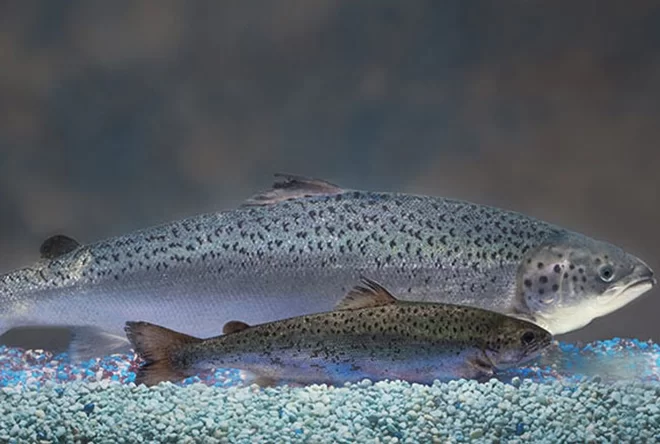 Human Gene Therapy
Human gene therapy is intended to treat disease by introducing genes into an afflicted person. 
In cases where a single defective gene causes a disorder, the mutant version of a gene may be replaced or supplemented with the normal allele. 
This could potentially correct a genetic disorder, perhaps permanently. 
In other cases, genes are inserted and expressed only long enough to treat a medical problem.
Figure 12.11 summarizes one approach to human gene therapy.
[Speaker Notes: Student Misconceptions and Concerns
1. Student comprehension of restriction enzymes and many other aspects of recombinant DNA techniques depends upon a comfortable understanding of basic molecular genetics. Consider addressing Chapter 12 after an exam that addresses the content in Chapters 10 and 11.
2. The genetic engineering of organisms can be controversial, creating various degrees of social unease and resistance. Yet many debates about scientific issues are confused by misinformation. This provides an opportunity for you to ask students to research an issue before taking firm positions. Students might debate whether a food or drug made from GM/transgenic organisms should be labeled as such, or discuss the risks and advantages of producing GM organisms. Consider starting class with a headline addressing one of these issues. The recent process of FDA approval for raising genetically engineered salmon (AquAdvantage) for food might be particularly useful and relevant.
3. The fact that the technologies described in this chapter can be used to swap genes between prokaryotes and eukaryotes reveals the fundamental similarities in genetic mechanisms shared by all forms of life. This very strong evidence of common descent is evidence of evolution that may be missed by your students.
4. Using gene therapy to “fix” genetic problems relies on a thorough understanding of the roles of genes and alleles. Students might benefit from a discussion of the extent to which we as a society might want to consider directing our own genetics.
Teaching Tips
1. Annual flu vaccinations are a common example of using vaccines to prevent diseases that cannot be easily cured. However, students might not understand why many people receive the vaccine every year. A new annual vaccine is necessary because the flu viruses keep evolving.
2. The origin of the name “restriction enzymes” may be of interest. In nature, these enzymes protect bacterial cells against foreign DNA. Thus, these enzymes “restrict” the invasion of foreign genetic material.
3. Students might think you are just making a bad joke by noting that laboratory synthesized genes are “designer genes,” but this is a common term. Search the Internet using the keywords “designer genes,” and many scientific (and unscientific) sites will be found.
4. Separating marker ink using paper chromatography is a simple experiment that approximates some of what occurs in gel electrophoresis. Consider doing this as a class demonstration while addressing electrophoresis. Cut a large piece of filter paper into a rectangle or square. Use markers to color large dots about 2 cm away from the edge of the paper. Separate the dots from each other by 3–4 cm. Place the paper on edge, dots down, into a beaker containing about 1 cm of ethanol or isopropyl alcohol (50% or higher will do). The dots should not be in contact with the pool of alcohol in the bottom of the beaker. As the alcohol is drawn up the filter paper by capillary action, the alcohol will dissolve the ink dots. As the alcohol continues up the paper, the ink follows. Not all of the ink components move at the same speed, based on their size and chemical properties. If you begin the process at the start of class, you should have some degree of separation by the end of a 50-minute period. Experiment with the technique a day or two before class to fine-tune the demonstration, and experiment with different types of ink. (Save and air-dry these samples for your class.) Consider using brown, green, and black markers, as these colors are often made by color combinations.
5. Roundup Ready Corn, a product of Monsanto, is resistant to the herbicide Roundup. The general strategy for farmers is to spray fields of Roundup Ready Corn with the herbicide Roundup, killing weeds but not the corn. A search of the Internet will quickly reveal the controversy associated with this and other genetically modified organisms (GMOs), which can encourage interesting discussions and promote critical thinking skills.
6. As gene therapy technology expands, our ability to modify the genome in human embryos through in vitro fertilization permits genetic modification at the earliest stages of life. Future generations of humans, like our crops today, may include those with and without a genetically modified ancestry. The benefits and challenges of these technologies raise issues many students have never considered. Our students, and the generations soon to follow, may face the potential of directed human evolution.
7. Ethical, legal, and social issues related to the Human Genome Project are directly addressed at the Department of Energy Human Genome website at http://web.ornl.gov/sci/techresources/Human_Genome/elsi/index.shtml.
8. The Biology and Society end-of-chapter textbook questions address some of the issues raised in this chapter section.
Active Lecture Tips
1. As you begin to address genetic engineering and GMO foods, ask students to work in small groups to discuss what they know about genetically engineered food. Have each group create a list of statements that can be short or long, reflecting their impressions of the technology. The results may surprise you and help you address some common misunderstandings and concerns.
2. If you have already addressed basic transcription and translation in your course, consider asking small groups of students in your class to explain the following. DNA technology is primarily used to produce proteins.  Why aren’t lipids and carbohydrates typically produced by these processes?]
Figure 12.11-1
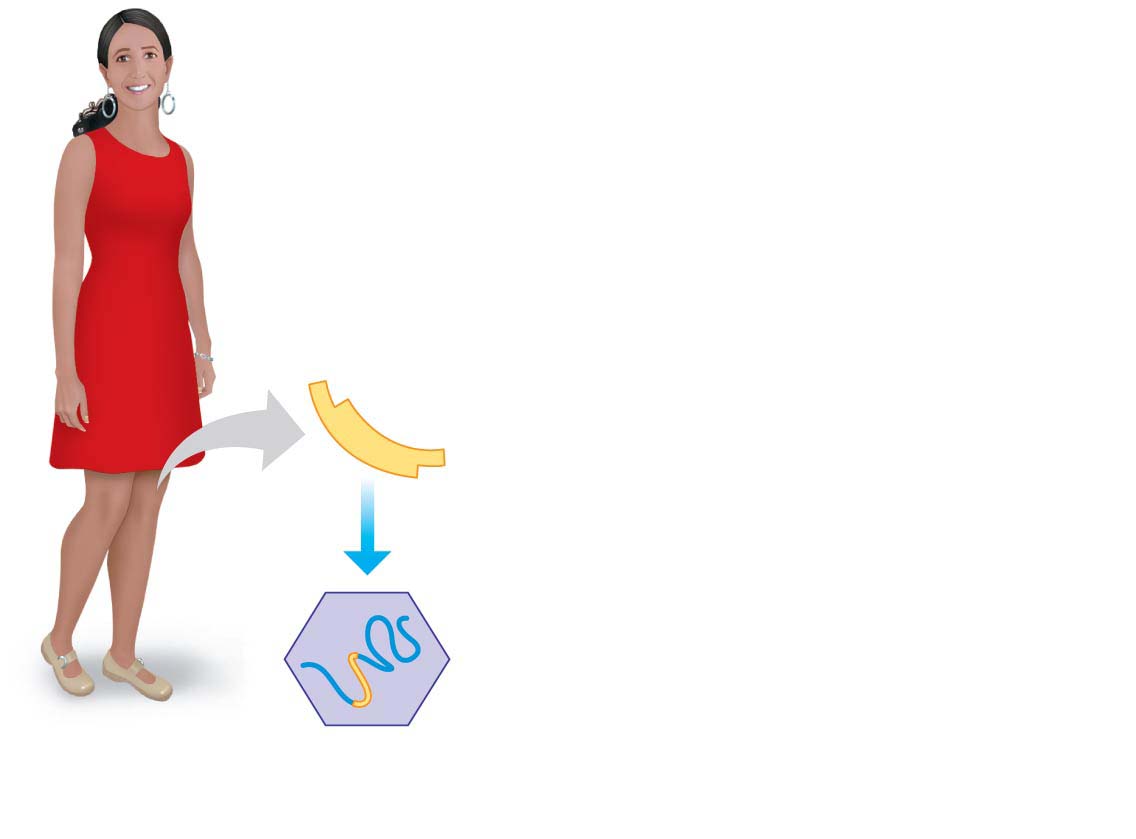 Normal 
human gene
1
An RNA version is
inserted into a virus
RNA genome of virus
Inserted human RNA
Healthy
person
[Speaker Notes: Figure 12.11-1 One approach to human gene therapy (part 1: virus with inserted human RNA)]
Figure 12.11-2
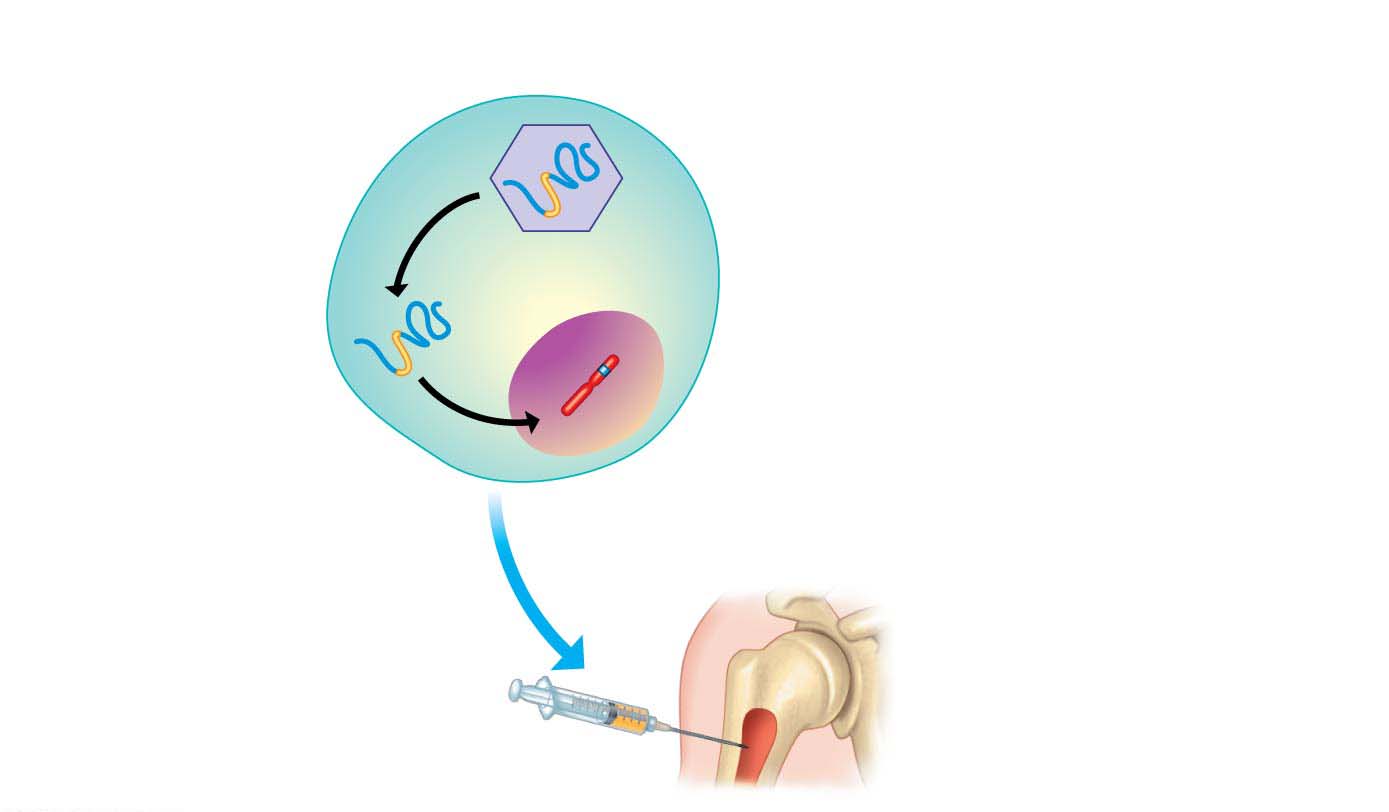 Bone marrow
cells are infected
Viral DNA inserts into
the cell’s chromosome
2
3
4
Human chromosome
Bone marrow
cell from the patient
Bone of person
with disease
The engineered
cells are injected
Bone marrow
[Speaker Notes: Figure 12.11-2 One approach to human gene therapy (part 2: engineered bone marrow cells)]
Human Gene Therapy
The promise of gene therapy thus far exceeds actual results, but there have been some successes.
[Speaker Notes: Student Misconceptions and Concerns
1. Student comprehension of restriction enzymes and many other aspects of recombinant DNA techniques depends upon a comfortable understanding of basic molecular genetics. Consider addressing Chapter 12 after an exam that addresses the content in Chapters 10 and 11.
2. The genetic engineering of organisms can be controversial, creating various degrees of social unease and resistance. Yet many debates about scientific issues are confused by misinformation. This provides an opportunity for you to ask students to research an issue before taking firm positions. Students might debate whether a food or drug made from GM/transgenic organisms should be labeled as such, or discuss the risks and advantages of producing GM organisms. Consider starting class with a headline addressing one of these issues. The recent process of FDA approval for raising genetically engineered salmon (AquAdvantage) for food might be particularly useful and relevant.
3. The fact that the technologies described in this chapter can be used to swap genes between prokaryotes and eukaryotes reveals the fundamental similarities in genetic mechanisms shared by all forms of life. This very strong evidence of common descent is evidence of evolution that may be missed by your students.
4. Using gene therapy to “fix” genetic problems relies on a thorough understanding of the roles of genes and alleles. Students might benefit from a discussion of the extent to which we as a society might want to consider directing our own genetics.
Teaching Tips
1. Annual flu vaccinations are a common example of using vaccines to prevent diseases that cannot be easily cured. However, students might not understand why many people receive the vaccine every year. A new annual vaccine is necessary because the flu viruses keep evolving.
2. The origin of the name “restriction enzymes” may be of interest. In nature, these enzymes protect bacterial cells against foreign DNA. Thus, these enzymes “restrict” the invasion of foreign genetic material.
3. Students might think you are just making a bad joke by noting that laboratory synthesized genes are “designer genes,” but this is a common term. Search the Internet using the keywords “designer genes,” and many scientific (and unscientific) sites will be found.
4. Separating marker ink using paper chromatography is a simple experiment that approximates some of what occurs in gel electrophoresis. Consider doing this as a class demonstration while addressing electrophoresis. Cut a large piece of filter paper into a rectangle or square. Use markers to color large dots about 2 cm away from the edge of the paper. Separate the dots from each other by 3–4 cm. Place the paper on edge, dots down, into a beaker containing about 1 cm of ethanol or isopropyl alcohol (50% or higher will do). The dots should not be in contact with the pool of alcohol in the bottom of the beaker. As the alcohol is drawn up the filter paper by capillary action, the alcohol will dissolve the ink dots. As the alcohol continues up the paper, the ink follows. Not all of the ink components move at the same speed, based on their size and chemical properties. If you begin the process at the start of class, you should have some degree of separation by the end of a 50-minute period. Experiment with the technique a day or two before class to fine-tune the demonstration, and experiment with different types of ink. (Save and air-dry these samples for your class.) Consider using brown, green, and black markers, as these colors are often made by color combinations.
5. Roundup Ready Corn, a product of Monsanto, is resistant to the herbicide Roundup. The general strategy for farmers is to spray fields of Roundup Ready Corn with the herbicide Roundup, killing weeds but not the corn. A search of the Internet will quickly reveal the controversy associated with this and other genetically modified organisms (GMOs), which can encourage interesting discussions and promote critical thinking skills.
6. As gene therapy technology expands, our ability to modify the genome in human embryos through in vitro fertilization permits genetic modification at the earliest stages of life. Future generations of humans, like our crops today, may include those with and without a genetically modified ancestry. The benefits and challenges of these technologies raise issues many students have never considered. Our students, and the generations soon to follow, may face the potential of directed human evolution.
7. Ethical, legal, and social issues related to the Human Genome Project are directly addressed at the Department of Energy Human Genome website at http://web.ornl.gov/sci/techresources/Human_Genome/elsi/index.shtml.
8. The Biology and Society end-of-chapter textbook questions address some of the issues raised in this chapter section.
Active Lecture Tips
1. As you begin to address genetic engineering and GMO foods, ask students to work in small groups to discuss what they know about genetically engineered food. Have each group create a list of statements that can be short or long, reflecting their impressions of the technology. The results may surprise you and help you address some common misunderstandings and concerns.
2. If you have already addressed basic transcription and translation in your course, consider asking small groups of students in your class to explain the following. DNA technology is primarily used to produce proteins.  Why aren’t lipids and carbohydrates typically produced by these processes?]
Human Gene Therapy
In 2009, an international research team conducted a trial that focused on a form of progressive blindness linked to a defect in a gene responsible for producing light-detecting pigments in the eye. 
The researchers found that a single injection of a virus carrying the normal gene into one eye of affected children improved vision in that eye, sometimes enough to allow normal functioning, without significant side effects. 
The other eye was left untreated as a control.
[Speaker Notes: Student Misconceptions and Concerns
1. Student comprehension of restriction enzymes and many other aspects of recombinant DNA techniques depends upon a comfortable understanding of basic molecular genetics. Consider addressing Chapter 12 after an exam that addresses the content in Chapters 10 and 11.
2. The genetic engineering of organisms can be controversial, creating various degrees of social unease and resistance. Yet many debates about scientific issues are confused by misinformation. This provides an opportunity for you to ask students to research an issue before taking firm positions. Students might debate whether a food or drug made from GM/transgenic organisms should be labeled as such, or discuss the risks and advantages of producing GM organisms. Consider starting class with a headline addressing one of these issues. The recent process of FDA approval for raising genetically engineered salmon (AquAdvantage) for food might be particularly useful and relevant.
3. The fact that the technologies described in this chapter can be used to swap genes between prokaryotes and eukaryotes reveals the fundamental similarities in genetic mechanisms shared by all forms of life. This very strong evidence of common descent is evidence of evolution that may be missed by your students.
4. Using gene therapy to “fix” genetic problems relies on a thorough understanding of the roles of genes and alleles. Students might benefit from a discussion of the extent to which we as a society might want to consider directing our own genetics.
Teaching Tips
1. Annual flu vaccinations are a common example of using vaccines to prevent diseases that cannot be easily cured. However, students might not understand why many people receive the vaccine every year. A new annual vaccine is necessary because the flu viruses keep evolving.
2. The origin of the name “restriction enzymes” may be of interest. In nature, these enzymes protect bacterial cells against foreign DNA. Thus, these enzymes “restrict” the invasion of foreign genetic material.
3. Students might think you are just making a bad joke by noting that laboratory synthesized genes are “designer genes,” but this is a common term. Search the Internet using the keywords “designer genes,” and many scientific (and unscientific) sites will be found.
4. Separating marker ink using paper chromatography is a simple experiment that approximates some of what occurs in gel electrophoresis. Consider doing this as a class demonstration while addressing electrophoresis. Cut a large piece of filter paper into a rectangle or square. Use markers to color large dots about 2 cm away from the edge of the paper. Separate the dots from each other by 3–4 cm. Place the paper on edge, dots down, into a beaker containing about 1 cm of ethanol or isopropyl alcohol (50% or higher will do). The dots should not be in contact with the pool of alcohol in the bottom of the beaker. As the alcohol is drawn up the filter paper by capillary action, the alcohol will dissolve the ink dots. As the alcohol continues up the paper, the ink follows. Not all of the ink components move at the same speed, based on their size and chemical properties. If you begin the process at the start of class, you should have some degree of separation by the end of a 50-minute period. Experiment with the technique a day or two before class to fine-tune the demonstration, and experiment with different types of ink. (Save and air-dry these samples for your class.) Consider using brown, green, and black markers, as these colors are often made by color combinations.
5. Roundup Ready Corn, a product of Monsanto, is resistant to the herbicide Roundup. The general strategy for farmers is to spray fields of Roundup Ready Corn with the herbicide Roundup, killing weeds but not the corn. A search of the Internet will quickly reveal the controversy associated with this and other genetically modified organisms (GMOs), which can encourage interesting discussions and promote critical thinking skills.
6. As gene therapy technology expands, our ability to modify the genome in human embryos through in vitro fertilization permits genetic modification at the earliest stages of life. Future generations of humans, like our crops today, may include those with and without a genetically modified ancestry. The benefits and challenges of these technologies raise issues many students have never considered. Our students, and the generations soon to follow, may face the potential of directed human evolution.
7. Ethical, legal, and social issues related to the Human Genome Project are directly addressed at the Department of Energy Human Genome website at http://web.ornl.gov/sci/techresources/Human_Genome/elsi/index.shtml.
8. The Biology and Society end-of-chapter textbook questions address some of the issues raised in this chapter section.
Active Lecture Tips
1. As you begin to address genetic engineering and GMO foods, ask students to work in small groups to discuss what they know about genetically engineered food. Have each group create a list of statements that can be short or long, reflecting their impressions of the technology. The results may surprise you and help you address some common misunderstandings and concerns.
2. If you have already addressed basic transcription and translation in your course, consider asking small groups of students in your class to explain the following. DNA technology is primarily used to produce proteins.  Why aren’t lipids and carbohydrates typically produced by these processes?]
Human Gene Therapy
From 2000 to 2011, gene therapy also cured 22 children with severe combined immunodeficiency (SCID), a fatal inherited disease caused by a defective gene that prevents development of the immune system, requiring patients to remain isolated within protective “bubbles.” 
The treatment cured the patients of SCID, but there have been some serious side effects: 
Four of the treated patients developed leukemia, and one died after the inserted gene activated an oncogene, creating cancerous blood cells.
[Speaker Notes: Student Misconceptions and Concerns
1. Student comprehension of restriction enzymes and many other aspects of recombinant DNA techniques depends upon a comfortable understanding of basic molecular genetics. Consider addressing Chapter 12 after an exam that addresses the content in Chapters 10 and 11.
2. The genetic engineering of organisms can be controversial, creating various degrees of social unease and resistance. Yet many debates about scientific issues are confused by misinformation. This provides an opportunity for you to ask students to research an issue before taking firm positions. Students might debate whether a food or drug made from GM/transgenic organisms should be labeled as such, or discuss the risks and advantages of producing GM organisms. Consider starting class with a headline addressing one of these issues. The recent process of FDA approval for raising genetically engineered salmon (AquAdvantage) for food might be particularly useful and relevant.
3. The fact that the technologies described in this chapter can be used to swap genes between prokaryotes and eukaryotes reveals the fundamental similarities in genetic mechanisms shared by all forms of life. This very strong evidence of common descent is evidence of evolution that may be missed by your students.
4. Using gene therapy to “fix” genetic problems relies on a thorough understanding of the roles of genes and alleles. Students might benefit from a discussion of the extent to which we as a society might want to consider directing our own genetics.
Teaching Tips
1. Annual flu vaccinations are a common example of using vaccines to prevent diseases that cannot be easily cured. However, students might not understand why many people receive the vaccine every year. A new annual vaccine is necessary because the flu viruses keep evolving.
2. The origin of the name “restriction enzymes” may be of interest. In nature, these enzymes protect bacterial cells against foreign DNA. Thus, these enzymes “restrict” the invasion of foreign genetic material.
3. Students might think you are just making a bad joke by noting that laboratory synthesized genes are “designer genes,” but this is a common term. Search the Internet using the keywords “designer genes,” and many scientific (and unscientific) sites will be found.
4. Separating marker ink using paper chromatography is a simple experiment that approximates some of what occurs in gel electrophoresis. Consider doing this as a class demonstration while addressing electrophoresis. Cut a large piece of filter paper into a rectangle or square. Use markers to color large dots about 2 cm away from the edge of the paper. Separate the dots from each other by 3–4 cm. Place the paper on edge, dots down, into a beaker containing about 1 cm of ethanol or isopropyl alcohol (50% or higher will do). The dots should not be in contact with the pool of alcohol in the bottom of the beaker. As the alcohol is drawn up the filter paper by capillary action, the alcohol will dissolve the ink dots. As the alcohol continues up the paper, the ink follows. Not all of the ink components move at the same speed, based on their size and chemical properties. If you begin the process at the start of class, you should have some degree of separation by the end of a 50-minute period. Experiment with the technique a day or two before class to fine-tune the demonstration, and experiment with different types of ink. (Save and air-dry these samples for your class.) Consider using brown, green, and black markers, as these colors are often made by color combinations.
5. Roundup Ready Corn, a product of Monsanto, is resistant to the herbicide Roundup. The general strategy for farmers is to spray fields of Roundup Ready Corn with the herbicide Roundup, killing weeds but not the corn. A search of the Internet will quickly reveal the controversy associated with this and other genetically modified organisms (GMOs), which can encourage interesting discussions and promote critical thinking skills.
6. As gene therapy technology expands, our ability to modify the genome in human embryos through in vitro fertilization permits genetic modification at the earliest stages of life. Future generations of humans, like our crops today, may include those with and without a genetically modified ancestry. The benefits and challenges of these technologies raise issues many students have never considered. Our students, and the generations soon to follow, may face the potential of directed human evolution.
7. Ethical, legal, and social issues related to the Human Genome Project are directly addressed at the Department of Energy Human Genome website at http://web.ornl.gov/sci/techresources/Human_Genome/elsi/index.shtml.
8. The Biology and Society end-of-chapter textbook questions address some of the issues raised in this chapter section.
Active Lecture Tips
1. As you begin to address genetic engineering and GMO foods, ask students to work in small groups to discuss what they know about genetically engineered food. Have each group create a list of statements that can be short or long, reflecting their impressions of the technology. The results may surprise you and help you address some common misunderstandings and concerns.
2. If you have already addressed basic transcription and translation in your course, consider asking small groups of students in your class to explain the following. DNA technology is primarily used to produce proteins.  Why aren’t lipids and carbohydrates typically produced by these processes?]
stopped here on 11/15
CRISPR-CAS9
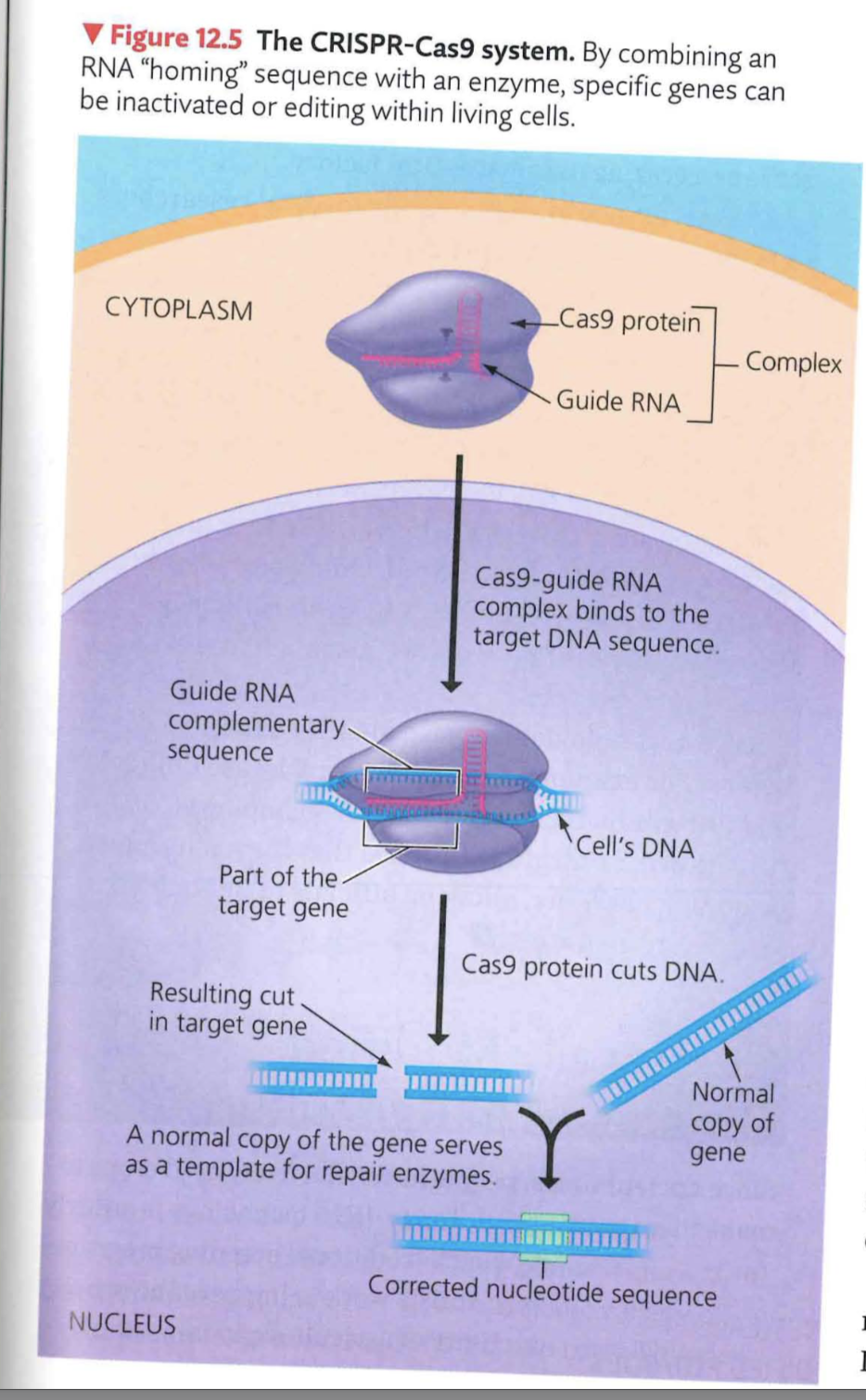 RadioLab Part 2
https://www.wnycstudios.org/shows/radiolab/podcasts
‘antibodies part1’ – CRISPR-Cas9 (12th page back)
second part – start at 25:30
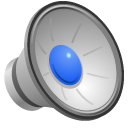 DNA Profiling and Forensic Science
DNA profiling
is the analysis of DNA samples to determine whether they come from the same individual and
has rapidly transformed the field of forensics, the scientific analysis of evidence for crime scene investigations and other legal proceedings.
To produce a DNA profile, scientists compare sequences in the genome that vary from person to person.
Figure 12.12 presents an overview of a typical investigation using DNA profiling.
[Speaker Notes: Student Misconceptions and Concerns
1. Television programs might lead some students to expect that DNA profiling is quick and easy. Ask students to consider why DNA profiling actually takes many days or weeks to complete.
2. Students might expect DNA profiling for criminal investigations to involve an analysis of the entire human genome. Consider explaining why such an analysis is unrealistic and unnecessary.
3. The many forms of DNA technology discussed in this chapter provide powerful evidence of evolution. Although not addressed regularly in this chapter, consider reminding students that these techniques continue to reinforce and inform our understandings of the common descent of life on Earth.
Teaching Tips
1. Although the statistical odds of a DNA-profiling match can exceed one in 10 billion, the odds of a mistake in the collecting and testing procedures can be much greater. This is an important distinction. An error as simple as mislabeling a sample can confuse the results. Unfortunately, the odds of human error will vary and are difficult to determine.
2. In PCR, the product becomes another master copy. Imagine that while you are photocopying, every copy is used as a master at another copy machine. (This would require many copy machines.)
3. Students might need a little more practice understanding the products of restriction enzymes. Consider the two words, equilibrium and equalibrium. Imagine that a mutation produced the spelling error in the second word. If we used a “restriction enzyme” that splits these words between “u” and “i,” how will the fragments compare in size and number?
	equilibrium = equ ilibri um (three fragments of three, six, and two letters)
	equalibrium = equalibri um (two fragments of nine and two letters)
Active Lecture Tips
1. In most legal cases, the probability of two people having identical DNA profiles can be one in 10 billion or more. However, eyewitness testimony has been a standard part of the justice system. If you want to make the point about the unreliability of eyewitnesses in a trial, compared to techniques such as genetic profiling, consider this exercise. Arrange for a person who is not well known to the class to run into your classroom, take something you have placed near you (perhaps a bag, stack of papers, box), and leave quickly. You need to take care that no one in the class is so alarmed as to do something dangerous. Once the “thief” is gone, tell the class that this was planned but not to speak. Have them each write a description of the person, including height, hair color, clothing, facial hair, behavior, and so on. Many students will be accurate, but some will likely get details wrong. This is also an effective exercise to demonstrate the need for large sample sizes and accurate recording devices for good scientific technique.]
Figure 12.12
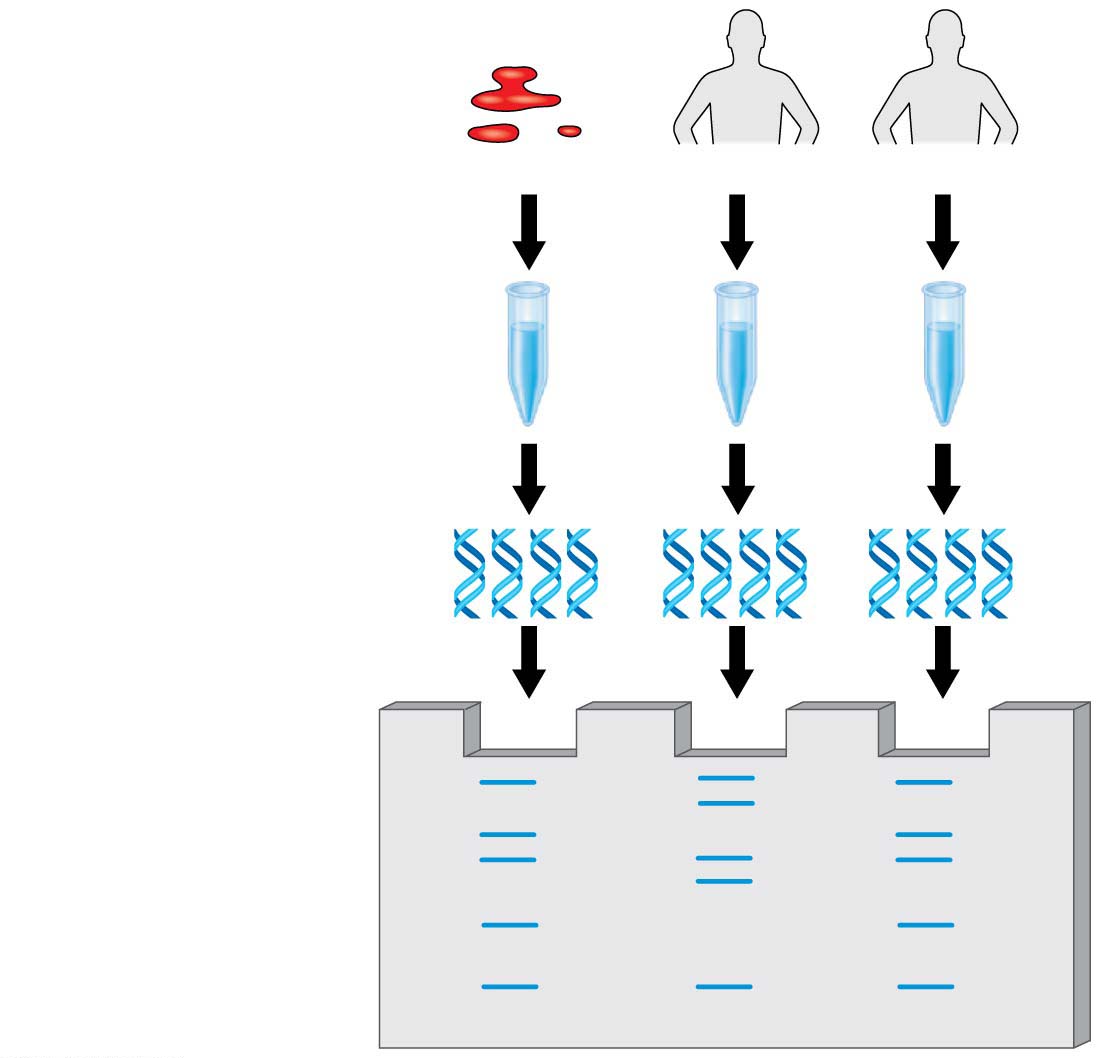 Crime scene
Suspect 1
Suspect 2
1
DNA isolated
DNA amplified
2
3
DNA compared
[Speaker Notes: Figure 12.12 Overview of DNA profiling]
DNA Profiling Techniques The Polymerase Chain Reaction (PCR)
The polymerase chain reaction (PCR)
is a technique by which a specific segment of DNA can be amplified: targeted and copied quickly and precisely, and
permits a scientist to obtain enough DNA from even minute amounts of blood or other tissue to allow a DNA profile to be constructed.
[Speaker Notes: Student Misconceptions and Concerns
1. Television programs might lead some students to expect that DNA profiling is quick and easy. Ask students to consider why DNA profiling actually takes many days or weeks to complete.
2. Students might expect DNA profiling for criminal investigations to involve an analysis of the entire human genome. Consider explaining why such an analysis is unrealistic and unnecessary.
3. The many forms of DNA technology discussed in this chapter provide powerful evidence of evolution. Although not addressed regularly in this chapter, consider reminding students that these techniques continue to reinforce and inform our understandings of the common descent of life on Earth.
Teaching Tips
1. Although the statistical odds of a DNA-profiling match can exceed one in 10 billion, the odds of a mistake in the collecting and testing procedures can be much greater. This is an important distinction. An error as simple as mislabeling a sample can confuse the results. Unfortunately, the odds of human error will vary and are difficult to determine.
2. In PCR, the product becomes another master copy. Imagine that while you are photocopying, every copy is used as a master at another copy machine. (This would require many copy machines.)
3. Students might need a little more practice understanding the products of restriction enzymes. Consider the two words, equilibrium and equalibrium. Imagine that a mutation produced the spelling error in the second word. If we used a “restriction enzyme” that splits these words between “u” and “i,” how will the fragments compare in size and number?
	equilibrium = equ ilibri um (three fragments of three, six, and two letters)
	equalibrium = equalibri um (two fragments of nine and two letters)
Active Lecture Tips
1. In most legal cases, the probability of two people having identical DNA profiles can be one in 10 billion or more. However, eyewitness testimony has been a standard part of the justice system. If you want to make the point about the unreliability of eyewitnesses in a trial, compared to techniques such as genetic profiling, consider this exercise. Arrange for a person who is not well known to the class to run into your classroom, take something you have placed near you (perhaps a bag, stack of papers, box), and leave quickly. You need to take care that no one in the class is so alarmed as to do something dangerous. Once the “thief” is gone, tell the class that this was planned but not to speak. Have them each write a description of the person, including height, hair color, clothing, facial hair, behavior, and so on. Many students will be accurate, but some will likely get details wrong. This is also an effective exercise to demonstrate the need for large sample sizes and accurate recording devices for good scientific technique.]
The Polymerase Chain Reaction (PCR)
In principle, PCR is simple. 
A DNA sample is mixed with nucleotides, the DNA replication enzyme DNA polymerase, and a few other ingredients. 
The solution is then exposed to cycles of heating (to separate the DNA strands) and cooling (to allow double-stranded DNA to re-form). 
During these cycles, specific regions of each molecule of DNA are replicated, doubling the amount of that DNA.
The result of this chain reaction is an exponentially growing population of identical DNA molecules.
[Speaker Notes: Student Misconceptions and Concerns
1. Television programs might lead some students to expect that DNA profiling is quick and easy. Ask students to consider why DNA profiling actually takes many days or weeks to complete.
2. Students might expect DNA profiling for criminal investigations to involve an analysis of the entire human genome. Consider explaining why such an analysis is unrealistic and unnecessary.
3. The many forms of DNA technology discussed in this chapter provide powerful evidence of evolution. Although not addressed regularly in this chapter, consider reminding students that these techniques continue to reinforce and inform our understandings of the common descent of life on Earth.
Teaching Tips
1. Although the statistical odds of a DNA-profiling match can exceed one in 10 billion, the odds of a mistake in the collecting and testing procedures can be much greater. This is an important distinction. An error as simple as mislabeling a sample can confuse the results. Unfortunately, the odds of human error will vary and are difficult to determine.
2. In PCR, the product becomes another master copy. Imagine that while you are photocopying, every copy is used as a master at another copy machine. (This would require many copy machines.)
3. Students might need a little more practice understanding the products of restriction enzymes. Consider the two words, equilibrium and equalibrium. Imagine that a mutation produced the spelling error in the second word. If we used a “restriction enzyme” that splits these words between “u” and “i,” how will the fragments compare in size and number?
	equilibrium = equ ilibri um (three fragments of three, six, and two letters)
	equalibrium = equalibri um (two fragments of nine and two letters)
Active Lecture Tips
1. In most legal cases, the probability of two people having identical DNA profiles can be one in 10 billion or more. However, eyewitness testimony has been a standard part of the justice system. If you want to make the point about the unreliability of eyewitnesses in a trial, compared to techniques such as genetic profiling, consider this exercise. Arrange for a person who is not well known to the class to run into your classroom, take something you have placed near you (perhaps a bag, stack of papers, box), and leave quickly. You need to take care that no one in the class is so alarmed as to do something dangerous. Once the “thief” is gone, tell the class that this was planned but not to speak. Have them each write a description of the person, including height, hair color, clothing, facial hair, behavior, and so on. Many students will be accurate, but some will likely get details wrong. This is also an effective exercise to demonstrate the need for large sample sizes and accurate recording devices for good scientific technique.]
Figure 12.13
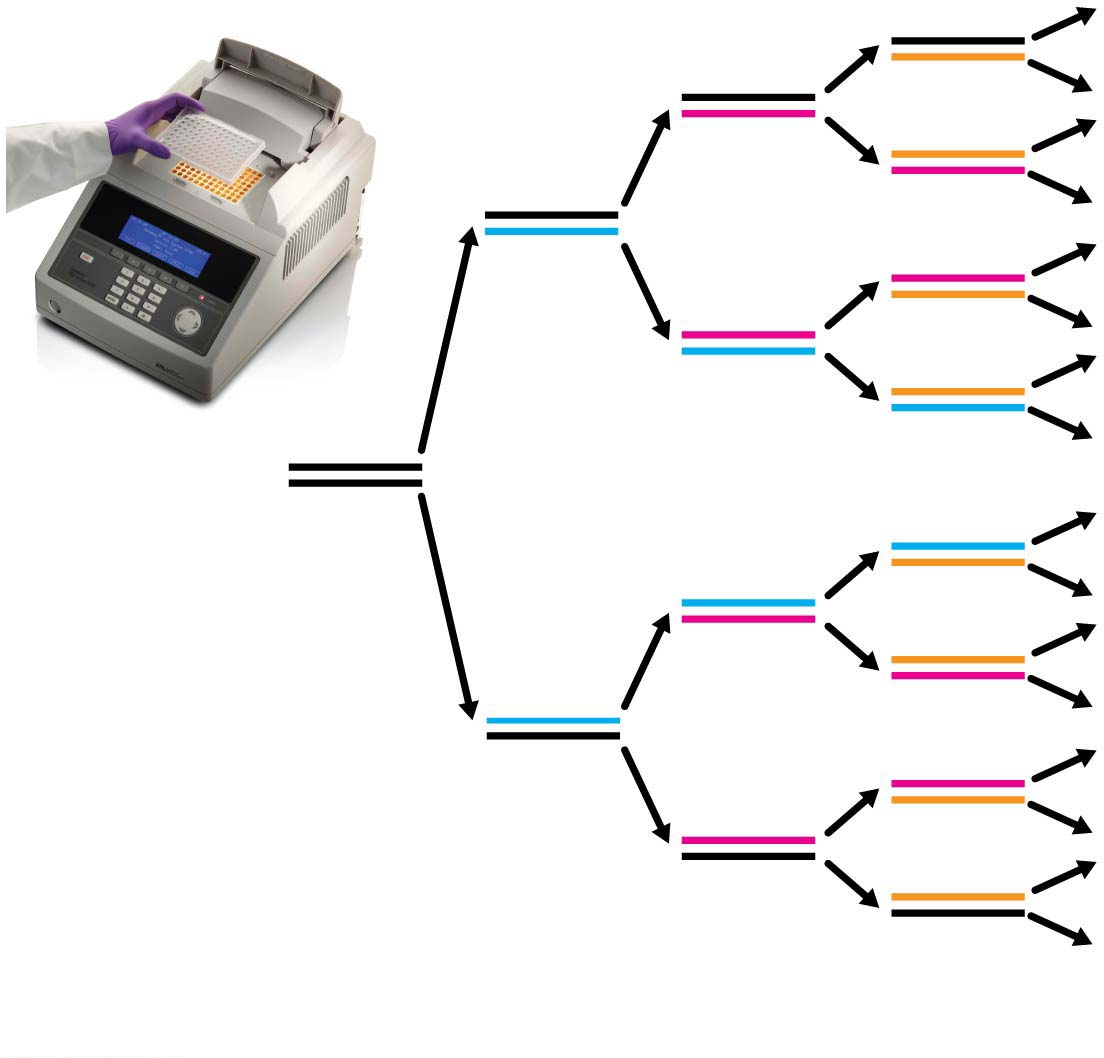 Initial
DNA
segment
1
2
4
8
Number of DNA molecules
[Speaker Notes: Figure 12.13 DNA amplification by PCR]
The Polymerase Chain Reaction (PCR)
A DNA molecule within a starting sample is likely to be very long. But, most often, only a very small target region of that large DNA molecule needs to be amplified. 
The key to amplifying one particular segment of DNA and no others is the use of primers, short (usually 15–20 nucleotides long), chemically synthesized single-stranded DNA molecules.
The primers bind to sequences that flank the target sequence, marking the start and end points for the segment of DNA to be amplified.
[Speaker Notes: Student Misconceptions and Concerns
1. Television programs might lead some students to expect that DNA profiling is quick and easy. Ask students to consider why DNA profiling actually takes many days or weeks to complete.
2. Students might expect DNA profiling for criminal investigations to involve an analysis of the entire human genome. Consider explaining why such an analysis is unrealistic and unnecessary.
3. The many forms of DNA technology discussed in this chapter provide powerful evidence of evolution. Although not addressed regularly in this chapter, consider reminding students that these techniques continue to reinforce and inform our understandings of the common descent of life on Earth.
Teaching Tips
1. Although the statistical odds of a DNA-profiling match can exceed one in 10 billion, the odds of a mistake in the collecting and testing procedures can be much greater. This is an important distinction. An error as simple as mislabeling a sample can confuse the results. Unfortunately, the odds of human error will vary and are difficult to determine.
2. In PCR, the product becomes another master copy. Imagine that while you are photocopying, every copy is used as a master at another copy machine. (This would require many copy machines.)
3. Students might need a little more practice understanding the products of restriction enzymes. Consider the two words, equilibrium and equalibrium. Imagine that a mutation produced the spelling error in the second word. If we used a “restriction enzyme” that splits these words between “u” and “i,” how will the fragments compare in size and number?
	equilibrium = equ ilibri um (three fragments of three, six, and two letters)
	equalibrium = equalibri um (two fragments of nine and two letters)
Active Lecture Tips
1. In most legal cases, the probability of two people having identical DNA profiles can be one in 10 billion or more. However, eyewitness testimony has been a standard part of the justice system. If you want to make the point about the unreliability of eyewitnesses in a trial, compared to techniques such as genetic profiling, consider this exercise. Arrange for a person who is not well known to the class to run into your classroom, take something you have placed near you (perhaps a bag, stack of papers, box), and leave quickly. You need to take care that no one in the class is so alarmed as to do something dangerous. Once the “thief” is gone, tell the class that this was planned but not to speak. Have them each write a description of the person, including height, hair color, clothing, facial hair, behavior, and so on. Many students will be accurate, but some will likely get details wrong. This is also an effective exercise to demonstrate the need for large sample sizes and accurate recording devices for good scientific technique.]
The Polymerase Chain Reaction (PCR)
In addition to forensic applications, PCR can be used in the treatment and diagnosis of disease. PCR can be used to 
amplify, and thus detect, HIV in blood or tissue samples and
diagnose hundreds of human genetic disorders by being used with primers that target the genes associated with these disorders.
[Speaker Notes: Student Misconceptions and Concerns
1. Television programs might lead some students to expect that DNA profiling is quick and easy. Ask students to consider why DNA profiling actually takes many days or weeks to complete.
2. Students might expect DNA profiling for criminal investigations to involve an analysis of the entire human genome. Consider explaining why such an analysis is unrealistic and unnecessary.
3. The many forms of DNA technology discussed in this chapter provide powerful evidence of evolution. Although not addressed regularly in this chapter, consider reminding students that these techniques continue to reinforce and inform our understandings of the common descent of life on Earth.
Teaching Tips
1. Although the statistical odds of a DNA-profiling match can exceed one in 10 billion, the odds of a mistake in the collecting and testing procedures can be much greater. This is an important distinction. An error as simple as mislabeling a sample can confuse the results. Unfortunately, the odds of human error will vary and are difficult to determine.
2. In PCR, the product becomes another master copy. Imagine that while you are photocopying, every copy is used as a master at another copy machine. (This would require many copy machines.)
3. Students might need a little more practice understanding the products of restriction enzymes. Consider the two words, equilibrium and equalibrium. Imagine that a mutation produced the spelling error in the second word. If we used a “restriction enzyme” that splits these words between “u” and “i,” how will the fragments compare in size and number?
	equilibrium = equ ilibri um (three fragments of three, six, and two letters)
	equalibrium = equalibri um (two fragments of nine and two letters)
Active Lecture Tips
1. In most legal cases, the probability of two people having identical DNA profiles can be one in 10 billion or more. However, eyewitness testimony has been a standard part of the justice system. If you want to make the point about the unreliability of eyewitnesses in a trial, compared to techniques such as genetic profiling, consider this exercise. Arrange for a person who is not well known to the class to run into your classroom, take something you have placed near you (perhaps a bag, stack of papers, box), and leave quickly. You need to take care that no one in the class is so alarmed as to do something dangerous. Once the “thief” is gone, tell the class that this was planned but not to speak. Have them each write a description of the person, including height, hair color, clothing, facial hair, behavior, and so on. Many students will be accurate, but some will likely get details wrong. This is also an effective exercise to demonstrate the need for large sample sizes and accurate recording devices for good scientific technique.]
Gel Electrophoresis
To separate and visualize DNA fragments of different lengths, researchers carry out a technique called gel electrophoresis, a method for sorting macromolecules, usually proteins or nucleic acids, primarily by their electrical charge and size. 
Figure 12.5 shows how gel electrophoresis separates DNA fragments obtained from different sources.
[Speaker Notes: Student Misconceptions and Concerns
1. Student comprehension of restriction enzymes and many other aspects of recombinant DNA techniques depends upon a comfortable understanding of basic molecular genetics. Consider addressing Chapter 12 after an exam that addresses the content in Chapters 10 and 11.
2. The genetic engineering of organisms can be controversial, creating various degrees of social unease and resistance. Yet many debates about scientific issues are confused by misinformation. This provides an opportunity for you to ask students to research an issue before taking firm positions. Students might debate whether a food or drug made from GM/transgenic organisms should be labeled as such, or discuss the risks and advantages of producing GM organisms. Consider starting class with a headline addressing one of these issues. The recent process of FDA approval for raising genetically engineered salmon (AquAdvantage) for food might be particularly useful and relevant.
3. The fact that the technologies described in this chapter can be used to swap genes between prokaryotes and eukaryotes reveals the fundamental similarities in genetic mechanisms shared by all forms of life. This very strong evidence of common descent is evidence of evolution that may be missed by your students.
4. Using gene therapy to “fix” genetic problems relies on a thorough understanding of the roles of genes and alleles. Students might benefit from a discussion of the extent to which we as a society might want to consider directing our own genetics.
Teaching Tips
1. Annual flu vaccinations are a common example of using vaccines to prevent diseases that cannot be easily cured. However, students might not understand why many people receive the vaccine every year. A new annual vaccine is necessary because the flu viruses keep evolving.
2. The origin of the name “restriction enzymes” may be of interest. In nature, these enzymes protect bacterial cells against foreign DNA. Thus, these enzymes “restrict” the invasion of foreign genetic material.
3. Students might think you are just making a bad joke by noting that laboratory synthesized genes are “designer genes,” but this is a common term. Search the Internet using the keywords “designer genes,” and many scientific (and unscientific) sites will be found.
4. Separating marker ink using paper chromatography is a simple experiment that approximates some of what occurs in gel electrophoresis. Consider doing this as a class demonstration while addressing electrophoresis. Cut a large piece of filter paper into a rectangle or square. Use markers to color large dots about 2 cm away from the edge of the paper. Separate the dots from each other by 3–4 cm. Place the paper on edge, dots down, into a beaker containing about 1 cm of ethanol or isopropyl alcohol (50% or higher will do). The dots should not be in contact with the pool of alcohol in the bottom of the beaker. As the alcohol is drawn up the filter paper by capillary action, the alcohol will dissolve the ink dots. As the alcohol continues up the paper, the ink follows. Not all of the ink components move at the same speed, based on their size and chemical properties. If you begin the process at the start of class, you should have some degree of separation by the end of a 50-minute period. Experiment with the technique a day or two before class to fine-tune the demonstration, and experiment with different types of ink. (Save and air-dry these samples for your class.) Consider using brown, green, and black markers, as these colors are often made by color combinations.
5. Roundup Ready Corn, a product of Monsanto, is resistant to the herbicide Roundup. The general strategy for farmers is to spray fields of Roundup Ready Corn with the herbicide Roundup, killing weeds but not the corn. A search of the Internet will quickly reveal the controversy associated with this and other genetically modified organisms (GMOs), which can encourage interesting discussions and promote critical thinking skills.
6. As gene therapy technology expands, our ability to modify the genome in human embryos through in vitro fertilization permits genetic modification at the earliest stages of life. Future generations of humans, like our crops today, may include those with and without a genetically modified ancestry. The benefits and challenges of these technologies raise issues many students have never considered. Our students, and the generations soon to follow, may face the potential of directed human evolution.
7. Ethical, legal, and social issues related to the Human Genome Project are directly addressed at the Department of Energy Human Genome website at http://web.ornl.gov/sci/techresources/Human_Genome/elsi/index.shtml.
8. The Biology and Society end-of-chapter textbook questions address some of the issues raised in this chapter section.
Active Lecture Tips
1. As you begin to address genetic engineering and GMO foods, ask students to work in small groups to discuss what they know about genetically engineered food. Have each group create a list of statements that can be short or long, reflecting their impressions of the technology. The results may surprise you and help you address some common misunderstandings and concerns.
2. If you have already addressed basic transcription and translation in your course, consider asking small groups of students in your class to explain the following. DNA technology is primarily used to produce proteins.  Why aren’t lipids and carbohydrates typically produced by these processes?]
Figure 12.5-s1
Mixture of DNA
fragments of
different sizes
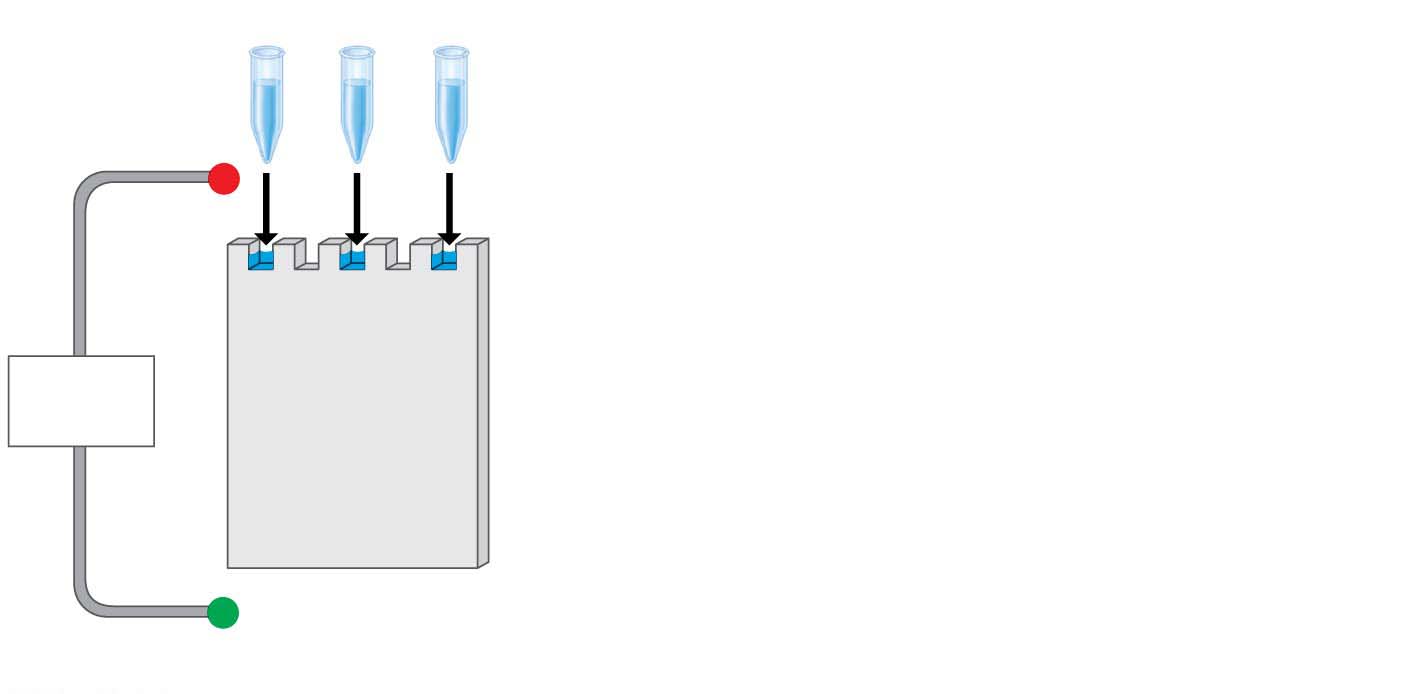 
Power
source
+
[Speaker Notes: Figure 12.5-s1 Gel electrophoresis of DNA molecules (step 1)]
Figure 12.5-s2
Mixture of DNA
fragments of
different sizes
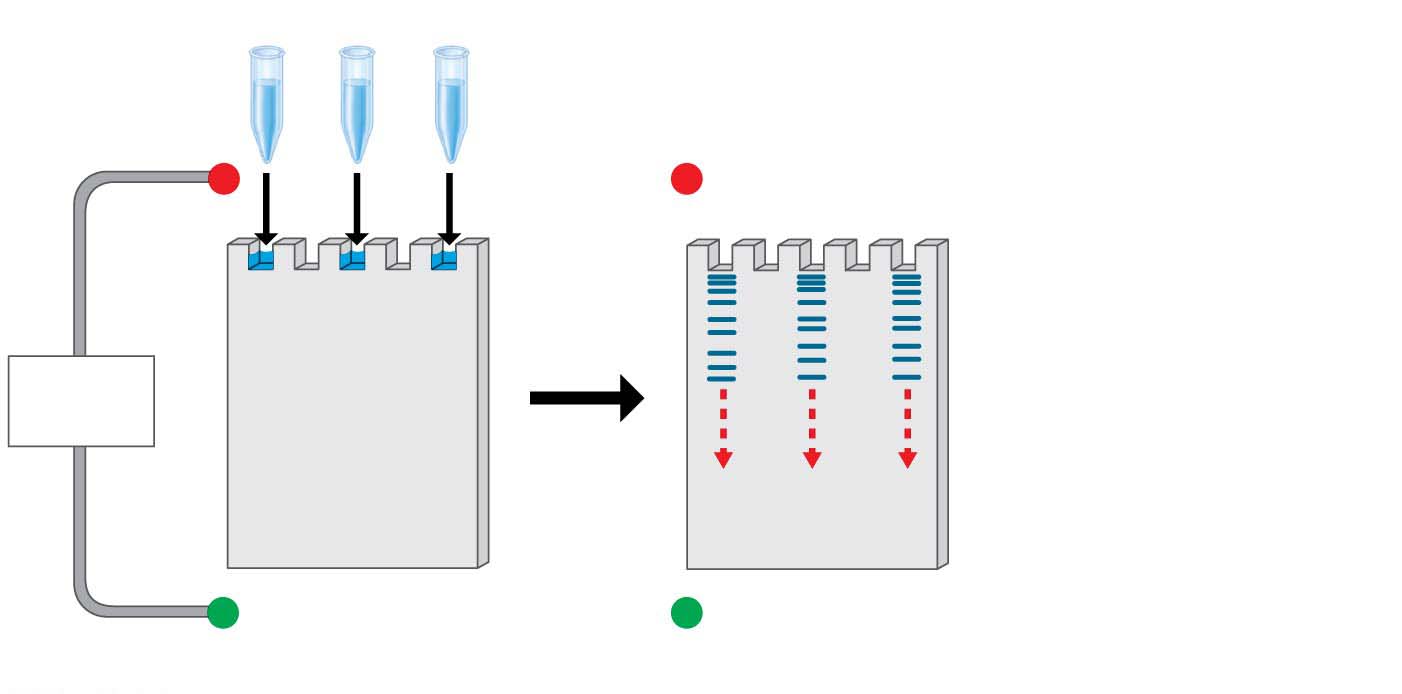 

Power
source
+
+
[Speaker Notes: Figure 12.5-s2 Gel electrophoresis of DNA molecules (step 2)]
Figure 12.5-s3
Mixture of DNA
fragments of
different sizes
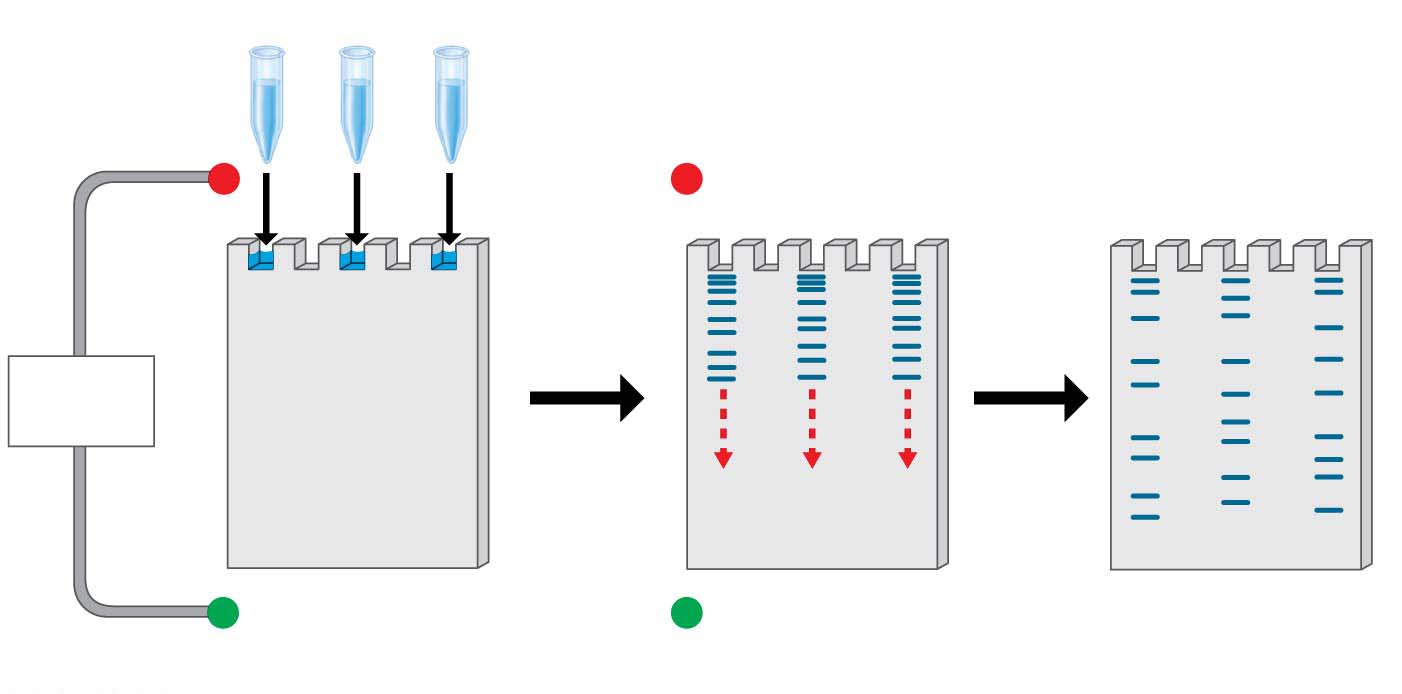 Band of longest
(slowest) fragments


Power
source
+
Band of shortest
(fastest) fragments
+
[Speaker Notes: Figure 12.5-s3 Gel electrophoresis of DNA molecules (step 3)]
Short Tandem Repeat (STR) Analysis
How do you prove that two samples of DNA come from the same person?
Repetitive DNA
makes up much of the DNA that lies between genes in humans and
consists of nucleotide sequences that are present in multiple copies in the genome.
[Speaker Notes: Student Misconceptions and Concerns
1. Television programs might lead some students to expect that DNA profiling is quick and easy. Ask students to consider why DNA profiling actually takes many days or weeks to complete.
2. Students might expect DNA profiling for criminal investigations to involve an analysis of the entire human genome. Consider explaining why such an analysis is unrealistic and unnecessary.
3. The many forms of DNA technology discussed in this chapter provide powerful evidence of evolution. Although not addressed regularly in this chapter, consider reminding students that these techniques continue to reinforce and inform our understandings of the common descent of life on Earth.
Teaching Tips
1. Although the statistical odds of a DNA-profiling match can exceed one in 10 billion, the odds of a mistake in the collecting and testing procedures can be much greater. This is an important distinction. An error as simple as mislabeling a sample can confuse the results. Unfortunately, the odds of human error will vary and are difficult to determine.
2. In PCR, the product becomes another master copy. Imagine that while you are photocopying, every copy is used as a master at another copy machine. (This would require many copy machines.)
3. Students might need a little more practice understanding the products of restriction enzymes. Consider the two words, equilibrium and equalibrium. Imagine that a mutation produced the spelling error in the second word. If we used a “restriction enzyme” that splits these words between “u” and “i,” how will the fragments compare in size and number?
	equilibrium = equ ilibri um (three fragments of three, six, and two letters)
	equalibrium = equalibri um (two fragments of nine and two letters)
Active Lecture Tips
1. In most legal cases, the probability of two people having identical DNA profiles can be one in 10 billion or more. However, eyewitness testimony has been a standard part of the justice system. If you want to make the point about the unreliability of eyewitnesses in a trial, compared to techniques such as genetic profiling, consider this exercise. Arrange for a person who is not well known to the class to run into your classroom, take something you have placed near you (perhaps a bag, stack of papers, box), and leave quickly. You need to take care that no one in the class is so alarmed as to do something dangerous. Once the “thief” is gone, tell the class that this was planned but not to speak. Have them each write a description of the person, including height, hair color, clothing, facial hair, behavior, and so on. Many students will be accurate, but some will likely get details wrong. This is also an effective exercise to demonstrate the need for large sample sizes and accurate recording devices for good scientific technique.]
Short Tandem Repeat (STR) Analysis
Short tandem repeats (STRs) are short sequences of DNA repeated many times, tandemly (one after another), in the genome.
STR analysis
is a method of DNA profiling and
compares the lengths of STR sequences at specific sites in the genome.
[Speaker Notes: Student Misconceptions and Concerns
1. Television programs might lead some students to expect that DNA profiling is quick and easy. Ask students to consider why DNA profiling actually takes many days or weeks to complete.
2. Students might expect DNA profiling for criminal investigations to involve an analysis of the entire human genome. Consider explaining why such an analysis is unrealistic and unnecessary.
3. The many forms of DNA technology discussed in this chapter provide powerful evidence of evolution. Although not addressed regularly in this chapter, consider reminding students that these techniques continue to reinforce and inform our understandings of the common descent of life on Earth.
Teaching Tips
1. Although the statistical odds of a DNA-profiling match can exceed one in 10 billion, the odds of a mistake in the collecting and testing procedures can be much greater. This is an important distinction. An error as simple as mislabeling a sample can confuse the results. Unfortunately, the odds of human error will vary and are difficult to determine.
2. In PCR, the product becomes another master copy. Imagine that while you are photocopying, every copy is used as a master at another copy machine. (This would require many copy machines.)
3. Students might need a little more practice understanding the products of restriction enzymes. Consider the two words, equilibrium and equalibrium. Imagine that a mutation produced the spelling error in the second word. If we used a “restriction enzyme” that splits these words between “u” and “i,” how will the fragments compare in size and number?
	equilibrium = equ ilibri um (three fragments of three, six, and two letters)
	equalibrium = equalibri um (two fragments of nine and two letters)
Active Lecture Tips
1. In most legal cases, the probability of two people having identical DNA profiles can be one in 10 billion or more. However, eyewitness testimony has been a standard part of the justice system. If you want to make the point about the unreliability of eyewitnesses in a trial, compared to techniques such as genetic profiling, consider this exercise. Arrange for a person who is not well known to the class to run into your classroom, take something you have placed near you (perhaps a bag, stack of papers, box), and leave quickly. You need to take care that no one in the class is so alarmed as to do something dangerous. Once the “thief” is gone, tell the class that this was planned but not to speak. Have them each write a description of the person, including height, hair color, clothing, facial hair, behavior, and so on. Many students will be accurate, but some will likely get details wrong. This is also an effective exercise to demonstrate the need for large sample sizes and accurate recording devices for good scientific technique.]
Short Tandem Repeat (STR) Analysis
Consider the two samples of DNA shown in Figure 12.14. 
Imagine that the top DNA segment was obtained at a crime scene and the bottom from a suspect’s blood. 
The two segments have the same number of repeats at the first site: 7 repeats of the four-nucleotide DNA sequence AGAT (in orange).
[Speaker Notes: Student Misconceptions and Concerns
1. Television programs might lead some students to expect that DNA profiling is quick and easy. Ask students to consider why DNA profiling actually takes many days or weeks to complete.
2. Students might expect DNA profiling for criminal investigations to involve an analysis of the entire human genome. Consider explaining why such an analysis is unrealistic and unnecessary.
3. The many forms of DNA technology discussed in this chapter provide powerful evidence of evolution. Although not addressed regularly in this chapter, consider reminding students that these techniques continue to reinforce and inform our understandings of the common descent of life on Earth.
Teaching Tips
1. Although the statistical odds of a DNA-profiling match can exceed one in 10 billion, the odds of a mistake in the collecting and testing procedures can be much greater. This is an important distinction. An error as simple as mislabeling a sample can confuse the results. Unfortunately, the odds of human error will vary and are difficult to determine.
2. In PCR, the product becomes another master copy. Imagine that while you are photocopying, every copy is used as a master at another copy machine. (This would require many copy machines.)
3. Students might need a little more practice understanding the products of restriction enzymes. Consider the two words, equilibrium and equalibrium. Imagine that a mutation produced the spelling error in the second word. If we used a “restriction enzyme” that splits these words between “u” and “i,” how will the fragments compare in size and number?
	equilibrium = equ ilibri um (three fragments of three, six, and two letters)
	equalibrium = equalibri um (two fragments of nine and two letters)
Active Lecture Tips
1. In most legal cases, the probability of two people having identical DNA profiles can be one in 10 billion or more. However, eyewitness testimony has been a standard part of the justice system. If you want to make the point about the unreliability of eyewitnesses in a trial, compared to techniques such as genetic profiling, consider this exercise. Arrange for a person who is not well known to the class to run into your classroom, take something you have placed near you (perhaps a bag, stack of papers, box), and leave quickly. You need to take care that no one in the class is so alarmed as to do something dangerous. Once the “thief” is gone, tell the class that this was planned but not to speak. Have them each write a description of the person, including height, hair color, clothing, facial hair, behavior, and so on. Many students will be accurate, but some will likely get details wrong. This is also an effective exercise to demonstrate the need for large sample sizes and accurate recording devices for good scientific technique.]
Figure 12.14
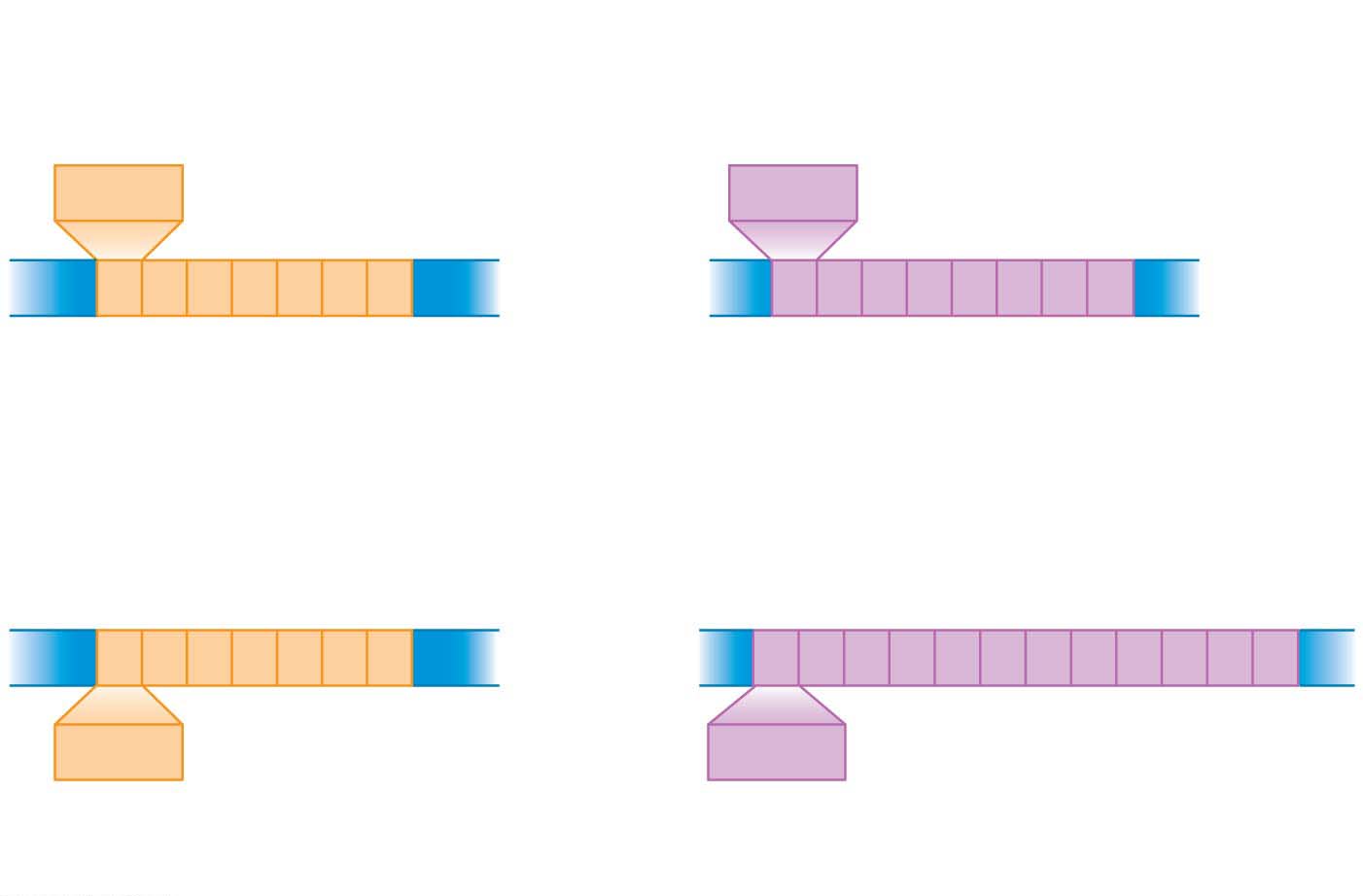 Crime scene DNA
STR site 1
STR site 2
GATA
AGAT
Different numbers of
short tandem repeats
Same number of
short tandem repeats
GATA
AGAT
Suspect’s DNA
[Speaker Notes: Figure 12.14 Short tandem repeat (STR) sites]
Short Tandem Repeat (STR) Analysis
Notice, however, that they differ in the number of repeats at the second site: 8 repeats of GATA (in purple) in the crime scene DNA compared with 12 repeats in the suspect’s DNA. 
To create a DNA profile, a scientist uses PCR to specifically amplify the regions of DNA that include these STR sites. The resulting fragments are then compared. 
Figure 12.15 shows the gel that would result from using gel electrophoresis to separate the DNA fragments from the example in Figure 12.14.
[Speaker Notes: Student Misconceptions and Concerns
1. Television programs might lead some students to expect that DNA profiling is quick and easy. Ask students to consider why DNA profiling actually takes many days or weeks to complete.
2. Students might expect DNA profiling for criminal investigations to involve an analysis of the entire human genome. Consider explaining why such an analysis is unrealistic and unnecessary.
3. The many forms of DNA technology discussed in this chapter provide powerful evidence of evolution. Although not addressed regularly in this chapter, consider reminding students that these techniques continue to reinforce and inform our understandings of the common descent of life on Earth.
Teaching Tips
1. Although the statistical odds of a DNA-profiling match can exceed one in 10 billion, the odds of a mistake in the collecting and testing procedures can be much greater. This is an important distinction. An error as simple as mislabeling a sample can confuse the results. Unfortunately, the odds of human error will vary and are difficult to determine.
2. In PCR, the product becomes another master copy. Imagine that while you are photocopying, every copy is used as a master at another copy machine. (This would require many copy machines.)
3. Students might need a little more practice understanding the products of restriction enzymes. Consider the two words, equilibrium and equalibrium. Imagine that a mutation produced the spelling error in the second word. If we used a “restriction enzyme” that splits these words between “u” and “i,” how will the fragments compare in size and number?
	equilibrium = equ ilibri um (three fragments of three, six, and two letters)
	equalibrium = equalibri um (two fragments of nine and two letters)
Active Lecture Tips
1. In most legal cases, the probability of two people having identical DNA profiles can be one in 10 billion or more. However, eyewitness testimony has been a standard part of the justice system. If you want to make the point about the unreliability of eyewitnesses in a trial, compared to techniques such as genetic profiling, consider this exercise. Arrange for a person who is not well known to the class to run into your classroom, take something you have placed near you (perhaps a bag, stack of papers, box), and leave quickly. You need to take care that no one in the class is so alarmed as to do something dangerous. Once the “thief” is gone, tell the class that this was planned but not to speak. Have them each write a description of the person, including height, hair color, clothing, facial hair, behavior, and so on. Many students will be accurate, but some will likely get details wrong. This is also an effective exercise to demonstrate the need for large sample sizes and accurate recording devices for good scientific technique.]
Figure 12.15
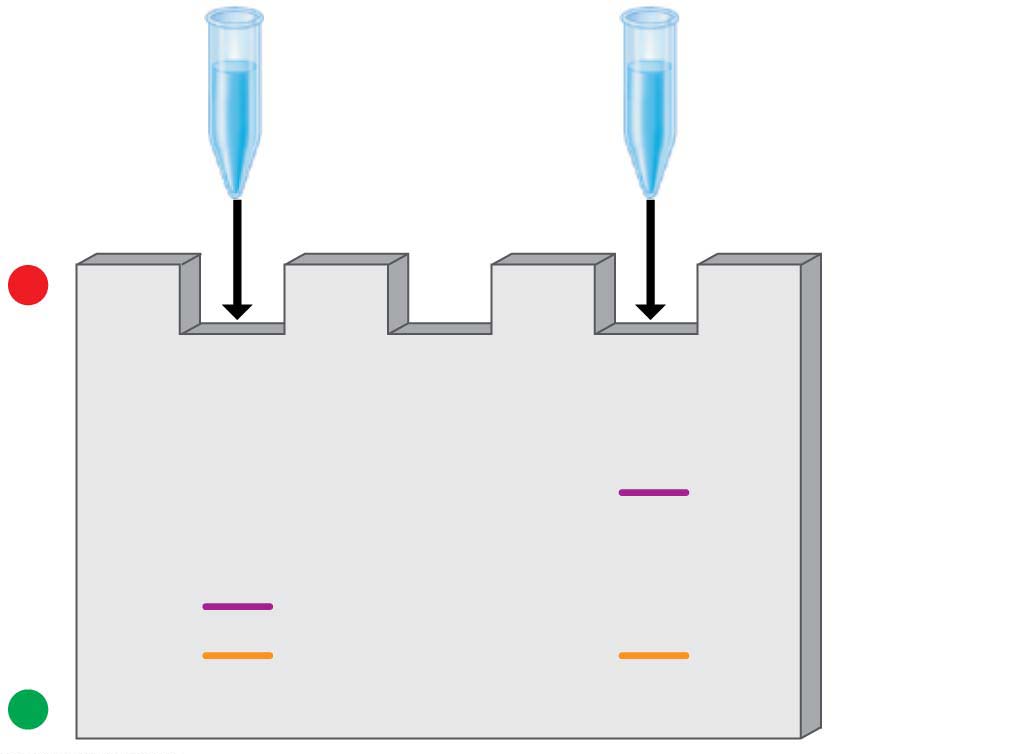 Amplified
suspect’s
DNA
Amplified
crime scene
DNA

Longer
fragments
Shorter
fragments
+
[Speaker Notes: Figure 12.15 Visualizing STR fragment patterns]
Short Tandem Repeat (STR) Analysis
DNA profiling can provide evidence of either guilt or innocence. 
As of 2014, lawyers at the Innocence Project, a nonprofit legal organization located in New York City, have helped to exonerate more than 310 convicted criminals in 35 states, including 18 who were on death row. 
The average sentence served by those who were exonerated was 14 years.
[Speaker Notes: Student Misconceptions and Concerns
1. Television programs might lead some students to expect that DNA profiling is quick and easy. Ask students to consider why DNA profiling actually takes many days or weeks to complete.
2. Students might expect DNA profiling for criminal investigations to involve an analysis of the entire human genome. Consider explaining why such an analysis is unrealistic and unnecessary.
3. The many forms of DNA technology discussed in this chapter provide powerful evidence of evolution. Although not addressed regularly in this chapter, consider reminding students that these techniques continue to reinforce and inform our understandings of the common descent of life on Earth.
Teaching Tips
1. Although the statistical odds of a DNA-profiling match can exceed one in 10 billion, the odds of a mistake in the collecting and testing procedures can be much greater. This is an important distinction. An error as simple as mislabeling a sample can confuse the results. Unfortunately, the odds of human error will vary and are difficult to determine.
2. In PCR, the product becomes another master copy. Imagine that while you are photocopying, every copy is used as a master at another copy machine. (This would require many copy machines.)
3. Students might need a little more practice understanding the products of restriction enzymes. Consider the two words, equilibrium and equalibrium. Imagine that a mutation produced the spelling error in the second word. If we used a “restriction enzyme” that splits these words between “u” and “i,” how will the fragments compare in size and number?
	equilibrium = equ ilibri um (three fragments of three, six, and two letters)
	equalibrium = equalibri um (two fragments of nine and two letters)
Active Lecture Tips
1. In most legal cases, the probability of two people having identical DNA profiles can be one in 10 billion or more. However, eyewitness testimony has been a standard part of the justice system. If you want to make the point about the unreliability of eyewitnesses in a trial, compared to techniques such as genetic profiling, consider this exercise. Arrange for a person who is not well known to the class to run into your classroom, take something you have placed near you (perhaps a bag, stack of papers, box), and leave quickly. You need to take care that no one in the class is so alarmed as to do something dangerous. Once the “thief” is gone, tell the class that this was planned but not to speak. Have them each write a description of the person, including height, hair color, clothing, facial hair, behavior, and so on. Many students will be accurate, but some will likely get details wrong. This is also an effective exercise to demonstrate the need for large sample sizes and accurate recording devices for good scientific technique.]
Short Tandem Repeat (STR) Analysis
In nearly half of these cases, DNA profiling has also identified the true perpetrators. 
Figure 12.16 presents some data from a real case in which STR analysis proved a convicted man innocent and also helped identify the true perpetrator.
[Speaker Notes: Student Misconceptions and Concerns
1. Television programs might lead some students to expect that DNA profiling is quick and easy. Ask students to consider why DNA profiling actually takes many days or weeks to complete.
2. Students might expect DNA profiling for criminal investigations to involve an analysis of the entire human genome. Consider explaining why such an analysis is unrealistic and unnecessary.
3. The many forms of DNA technology discussed in this chapter provide powerful evidence of evolution. Although not addressed regularly in this chapter, consider reminding students that these techniques continue to reinforce and inform our understandings of the common descent of life on Earth.
Teaching Tips
1. Although the statistical odds of a DNA-profiling match can exceed one in 10 billion, the odds of a mistake in the collecting and testing procedures can be much greater. This is an important distinction. An error as simple as mislabeling a sample can confuse the results. Unfortunately, the odds of human error will vary and are difficult to determine.
2. In PCR, the product becomes another master copy. Imagine that while you are photocopying, every copy is used as a master at another copy machine. (This would require many copy machines.)
3. Students might need a little more practice understanding the products of restriction enzymes. Consider the two words, equilibrium and equalibrium. Imagine that a mutation produced the spelling error in the second word. If we used a “restriction enzyme” that splits these words between “u” and “i,” how will the fragments compare in size and number?
	equilibrium = equ ilibri um (three fragments of three, six, and two letters)
	equalibrium = equalibri um (two fragments of nine and two letters)
Active Lecture Tips
1. In most legal cases, the probability of two people having identical DNA profiles can be one in 10 billion or more. However, eyewitness testimony has been a standard part of the justice system. If you want to make the point about the unreliability of eyewitnesses in a trial, compared to techniques such as genetic profiling, consider this exercise. Arrange for a person who is not well known to the class to run into your classroom, take something you have placed near you (perhaps a bag, stack of papers, box), and leave quickly. You need to take care that no one in the class is so alarmed as to do something dangerous. Once the “thief” is gone, tell the class that this was planned but not to speak. Have them each write a description of the person, including height, hair color, clothing, facial hair, behavior, and so on. Many students will be accurate, but some will likely get details wrong. This is also an effective exercise to demonstrate the need for large sample sizes and accurate recording devices for good scientific technique.]
Figure 12.16
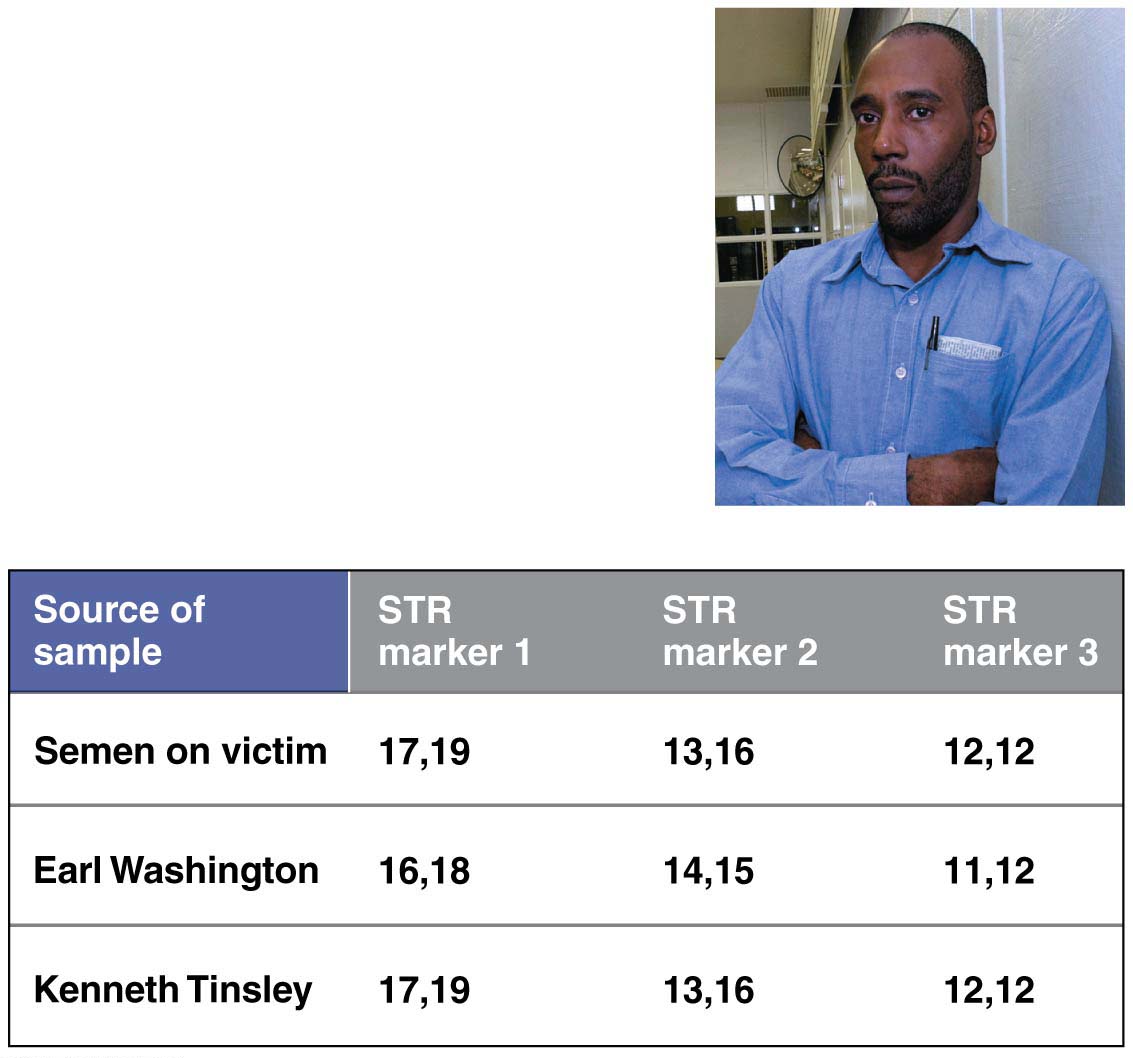 [Speaker Notes: Figure 12.16 DNA profiling: proof of innocence and guilt]
Short Tandem Repeat (STR) Analysis
In forensic cases using STR analysis with the 13 standard markers, the probability of two people having identical DNA profiles is somewhere between one chance in 10 billion and one in several trillion.
Thus, despite problems that can still arise from insufficient data, human error, or flawed evidence, genetic profiles are now accepted as compelling evidence by legal experts and scientists alike.
[Speaker Notes: Student Misconceptions and Concerns
1. Television programs might lead some students to expect that DNA profiling is quick and easy. Ask students to consider why DNA profiling actually takes many days or weeks to complete.
2. Students might expect DNA profiling for criminal investigations to involve an analysis of the entire human genome. Consider explaining why such an analysis is unrealistic and unnecessary.
3. The many forms of DNA technology discussed in this chapter provide powerful evidence of evolution. Although not addressed regularly in this chapter, consider reminding students that these techniques continue to reinforce and inform our understandings of the common descent of life on Earth.
Teaching Tips
1. Although the statistical odds of a DNA-profiling match can exceed one in 10 billion, the odds of a mistake in the collecting and testing procedures can be much greater. This is an important distinction. An error as simple as mislabeling a sample can confuse the results. Unfortunately, the odds of human error will vary and are difficult to determine.
2. In PCR, the product becomes another master copy. Imagine that while you are photocopying, every copy is used as a master at another copy machine. (This would require many copy machines.)
3. Students might need a little more practice understanding the products of restriction enzymes. Consider the two words, equilibrium and equalibrium. Imagine that a mutation produced the spelling error in the second word. If we used a “restriction enzyme” that splits these words between “u” and “i,” how will the fragments compare in size and number?
	equilibrium = equ ilibri um (three fragments of three, six, and two letters)
	equalibrium = equalibri um (two fragments of nine and two letters)
Active Lecture Tips
1. In most legal cases, the probability of two people having identical DNA profiles can be one in 10 billion or more. However, eyewitness testimony has been a standard part of the justice system. If you want to make the point about the unreliability of eyewitnesses in a trial, compared to techniques such as genetic profiling, consider this exercise. Arrange for a person who is not well known to the class to run into your classroom, take something you have placed near you (perhaps a bag, stack of papers, box), and leave quickly. You need to take care that no one in the class is so alarmed as to do something dangerous. Once the “thief” is gone, tell the class that this was planned but not to speak. Have them each write a description of the person, including height, hair color, clothing, facial hair, behavior, and so on. Many students will be accurate, but some will likely get details wrong. This is also an effective exercise to demonstrate the need for large sample sizes and accurate recording devices for good scientific technique.]
Bioinformatics
In the past decade, new experimental techniques have generated enormous volumes of data related to DNA sequences. 
The need to make sense of an ever-increasing flood of information has spawned the field of bioinformatics, the application of computational methods to the storage and analysis of biological data.
[Speaker Notes: Student Misconceptions and Concerns
1. There are 24 chromosomes in the human genome. Students might initially find this confusing, as it is common knowledge that humans have 23 pairs of chromosomes. Consider making the statement that we have 24 different types of chromosomes and asking your students to explain why this is true.
2. The similarities of the genotypes and phenotypes of members of a human family tree are expected and understood by most students. Yet for many students, these same relationships are often poorly extrapolated to phylogenetic relationships of other groups. The use of genomics to test phylogenetic relationships is an enormously powerful tool used in modern systematics. Genomics is a significant test of the other overwhelming types of evidence for evolution.
Teaching Tips
1. The first targets of genomics were prokaryotic pathogenic organisms. Consider asking your students in class to suggest why this was a good choice. Students may note that the genomes of these organisms are smaller than eukaryotes and that many of these organisms are of great medical significance.
2. The authors note that there are about 3 billion nucleotide pairs in the human genome. There are about 3 billion seconds in about 95 years. This simple reference might add meaning to the significance of these large numbers.
3. The main U.S. Department of Energy Office website in support of the Human Genome Project is found at genomics.energy.gov.
4. The website for the National Center for Biotechnology Information is www.ncbi.nlm.nih.gov. The center, established in 1988, serves as a national resource for biomedical information related to genomic data.
5. Challenge students to explain why a complete understanding of an organism’s genome and the resulting proteins produced is still not enough to understand the full biology of an organism. Challenge them to consider the role of the environment in development and physiology. (One striking example of the influence of the environment is that the sex of some reptiles is determined not by genetics, but by egg incubation temperature!)
6. With a better understanding of the diverse and still unknown roles of many sections of DNA, consider discussing some of the difficulties of “resurrecting” extinct organisms from incomplete DNA sequences.
Active Lecture Tips
1. See the Activity Personal Genomics: Would You Give Your DNA Away? on the Instructor Exchange. Visit the Instructor Exchange in the MasteringBiology instructor resource area for a description of this activity.
2. See the Media Review: “Learn.Genetics” Genetic Science Learning Center from the University of Utah on the Instructor Exchange. Visit the Instructor Exchange in the MasteringBiology instructor resource area for a description of this activity.]
DNA Sequencing
Researchers can exploit the principle of complementary base pairing to determine the complete nucleotide sequence of a DNA molecule, a process called DNA sequencing.
In one standard procedure, the DNA is first cut into fragments, and then each fragment is sequenced.
[Speaker Notes: Student Misconceptions and Concerns
1. There are 24 chromosomes in the human genome. Students might initially find this confusing, as it is common knowledge that humans have 23 pairs of chromosomes. Consider making the statement that we have 24 different types of chromosomes and asking your students to explain why this is true.
2. The similarities of the genotypes and phenotypes of members of a human family tree are expected and understood by most students. Yet for many students, these same relationships are often poorly extrapolated to phylogenetic relationships of other groups. The use of genomics to test phylogenetic relationships is an enormously powerful tool used in modern systematics. Genomics is a significant test of the other overwhelming types of evidence for evolution.
Teaching Tips
1. The first targets of genomics were prokaryotic pathogenic organisms. Consider asking your students in class to suggest why this was a good choice. Students may note that the genomes of these organisms are smaller than eukaryotes and that many of these organisms are of great medical significance.
2. The authors note that there are about 3 billion nucleotide pairs in the human genome. There are about 3 billion seconds in about 95 years. This simple reference might add meaning to the significance of these large numbers.
3. The main U.S. Department of Energy Office website in support of the Human Genome Project is found at genomics.energy.gov.
4. The website for the National Center for Biotechnology Information is www.ncbi.nlm.nih.gov. The center, established in 1988, serves as a national resource for biomedical information related to genomic data.
5. Challenge students to explain why a complete understanding of an organism’s genome and the resulting proteins produced is still not enough to understand the full biology of an organism. Challenge them to consider the role of the environment in development and physiology. (One striking example of the influence of the environment is that the sex of some reptiles is determined not by genetics, but by egg incubation temperature!)
6. With a better understanding of the diverse and still unknown roles of many sections of DNA, consider discussing some of the difficulties of “resurrecting” extinct organisms from incomplete DNA sequences.
Active Lecture Tips
1. See the Activity Personal Genomics: Would You Give Your DNA Away? on the Instructor Exchange. Visit the Instructor Exchange in the MasteringBiology instructor resource area for a description of this activity.
2. See the Media Review: “Learn.Genetics” Genetic Science Learning Center from the University of Utah on the Instructor Exchange. Visit the Instructor Exchange in the MasteringBiology instructor resource area for a description of this activity.]
Figure 12.18
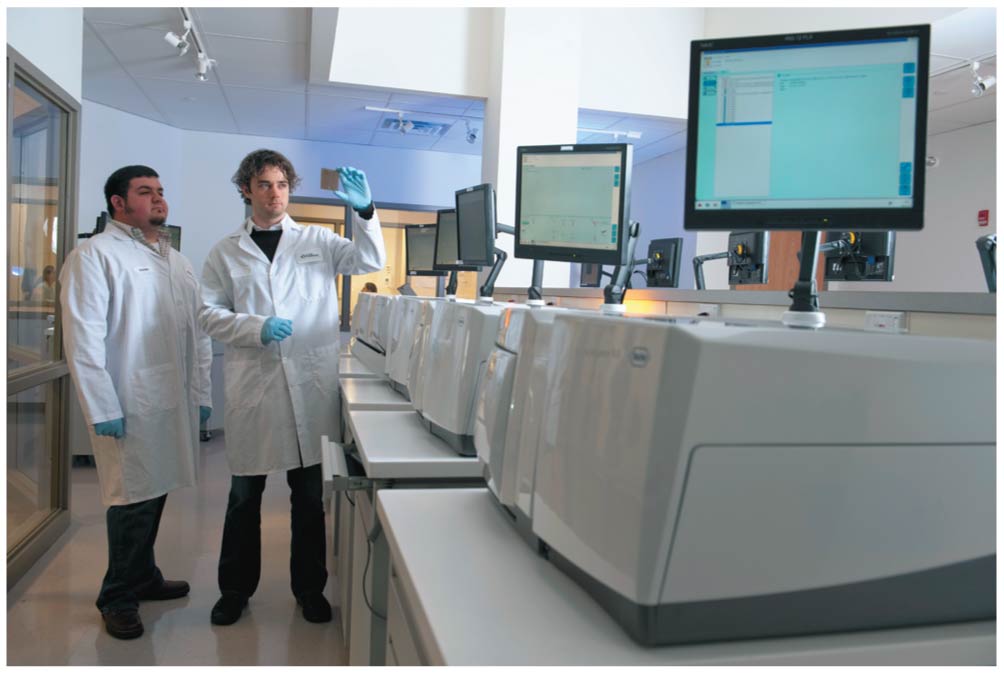 [Speaker Notes: Figure 12.18 A DNA sequencer]
Genomics
Genomics is the study of complete sets of genes (genomes).
The first targets of genomics research were bacteria, which have relatively little DNA.
[Speaker Notes: Student Misconceptions and Concerns
1. There are 24 chromosomes in the human genome. Students might initially find this confusing, as it is common knowledge that humans have 23 pairs of chromosomes. Consider making the statement that we have 24 different types of chromosomes and asking your students to explain why this is true.
2. The similarities of the genotypes and phenotypes of members of a human family tree are expected and understood by most students. Yet for many students, these same relationships are often poorly extrapolated to phylogenetic relationships of other groups. The use of genomics to test phylogenetic relationships is an enormously powerful tool used in modern systematics. Genomics is a significant test of the other overwhelming types of evidence for evolution.
Teaching Tips
1. The first targets of genomics were prokaryotic pathogenic organisms. Consider asking your students in class to suggest why this was a good choice. Students may note that the genomes of these organisms are smaller than eukaryotes and that many of these organisms are of great medical significance.
2. The authors note that there are about 3 billion nucleotide pairs in the human genome. There are about 3 billion seconds in about 95 years. This simple reference might add meaning to the significance of these large numbers.
3. The main U.S. Department of Energy Office website in support of the Human Genome Project is found at genomics.energy.gov.
4. The website for the National Center for Biotechnology Information is www.ncbi.nlm.nih.gov. The center, established in 1988, serves as a national resource for biomedical information related to genomic data.
5. Challenge students to explain why a complete understanding of an organism’s genome and the resulting proteins produced is still not enough to understand the full biology of an organism. Challenge them to consider the role of the environment in development and physiology. (One striking example of the influence of the environment is that the sex of some reptiles is determined not by genetics, but by egg incubation temperature!)
6. With a better understanding of the diverse and still unknown roles of many sections of DNA, consider discussing some of the difficulties of “resurrecting” extinct organisms from incomplete DNA sequences.
Active Lecture Tips
1. See the Activity Personal Genomics: Would You Give Your DNA Away? on the Instructor Exchange. Visit the Instructor Exchange in the MasteringBiology instructor resource area for a description of this activity.
2. See the Media Review: “Learn.Genetics” Genetic Science Learning Center from the University of Utah on the Instructor Exchange. Visit the Instructor Exchange in the MasteringBiology instructor resource area for a description of this activity.]
Table 12.1-1
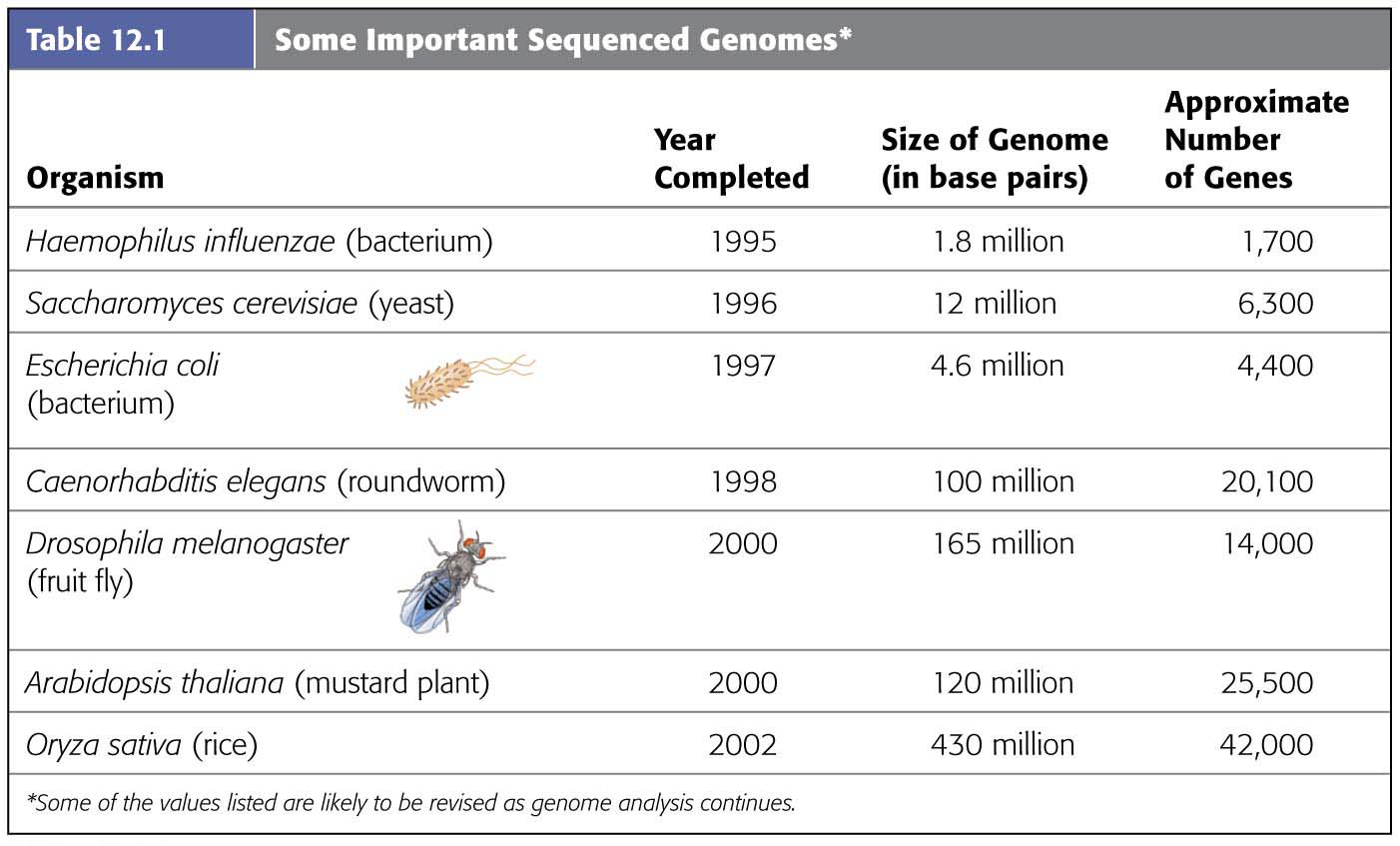 [Speaker Notes: Table 12.1-1 Some important sequenced genomes (part 1)]
Table 12.1-2
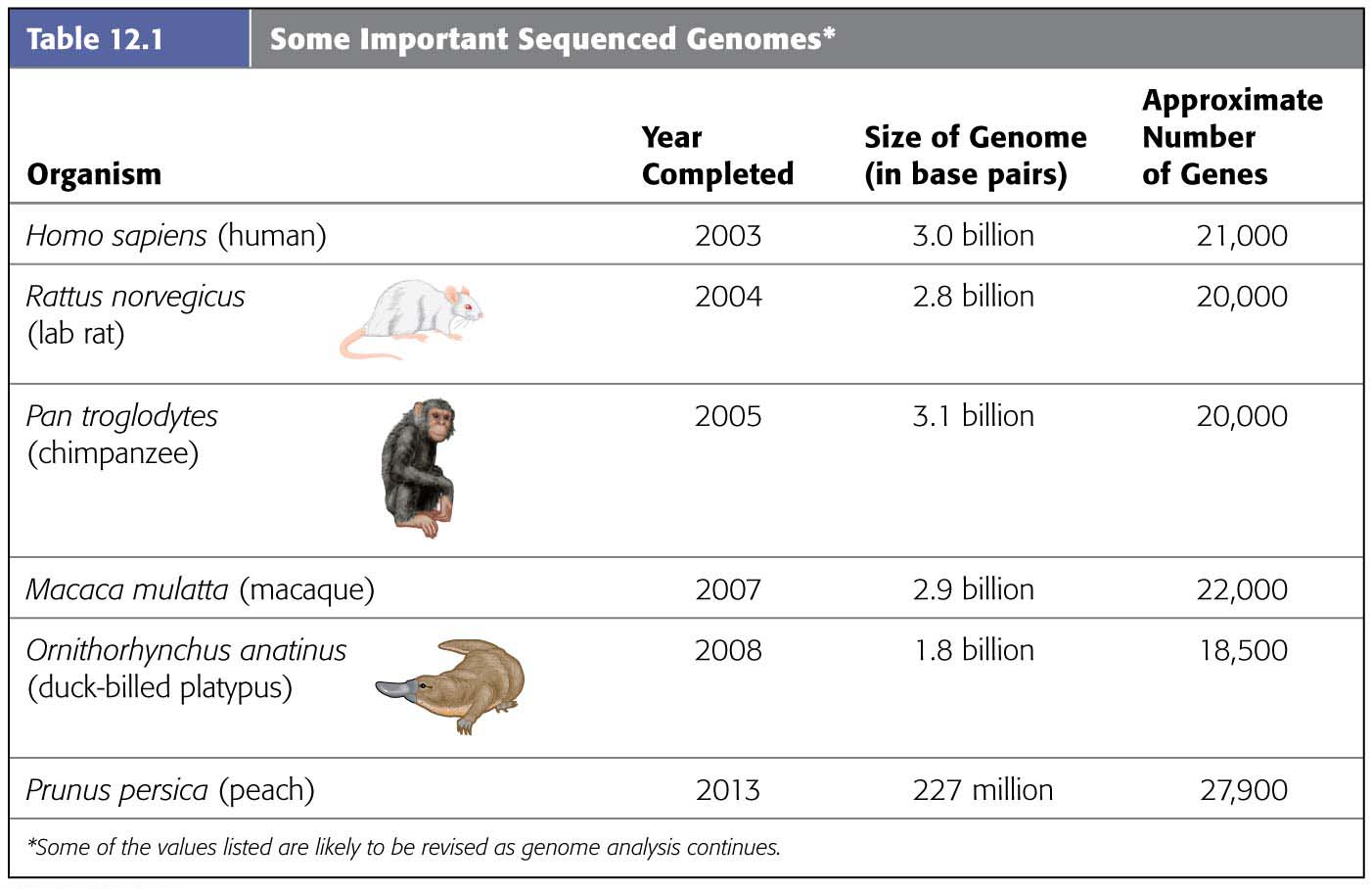 [Speaker Notes: Table 12.1-2 Some important sequenced genomes (part 2)]
Genomics
As of 2014, the genomes of thousands of species have been published, and tens of thousands more are in progress. 
The majority of organisms sequenced to date are prokaryotes, including over 4,000 bacterial species and nearly 200 archaea.
[Speaker Notes: Student Misconceptions and Concerns
1. There are 24 chromosomes in the human genome. Students might initially find this confusing, as it is common knowledge that humans have 23 pairs of chromosomes. Consider making the statement that we have 24 different types of chromosomes and asking your students to explain why this is true.
2. The similarities of the genotypes and phenotypes of members of a human family tree are expected and understood by most students. Yet for many students, these same relationships are often poorly extrapolated to phylogenetic relationships of other groups. The use of genomics to test phylogenetic relationships is an enormously powerful tool used in modern systematics. Genomics is a significant test of the other overwhelming types of evidence for evolution.
Teaching Tips
1. The first targets of genomics were prokaryotic pathogenic organisms. Consider asking your students in class to suggest why this was a good choice. Students may note that the genomes of these organisms are smaller than eukaryotes and that many of these organisms are of great medical significance.
2. The authors note that there are about 3 billion nucleotide pairs in the human genome. There are about 3 billion seconds in about 95 years. This simple reference might add meaning to the significance of these large numbers.
3. The main U.S. Department of Energy Office website in support of the Human Genome Project is found at genomics.energy.gov.
4. The website for the National Center for Biotechnology Information is www.ncbi.nlm.nih.gov. The center, established in 1988, serves as a national resource for biomedical information related to genomic data.
5. Challenge students to explain why a complete understanding of an organism’s genome and the resulting proteins produced is still not enough to understand the full biology of an organism. Challenge them to consider the role of the environment in development and physiology. (One striking example of the influence of the environment is that the sex of some reptiles is determined not by genetics, but by egg incubation temperature!)
6. With a better understanding of the diverse and still unknown roles of many sections of DNA, consider discussing some of the difficulties of “resurrecting” extinct organisms from incomplete DNA sequences.
Active Lecture Tips
1. See the Activity Personal Genomics: Would You Give Your DNA Away? on the Instructor Exchange. Visit the Instructor Exchange in the MasteringBiology instructor resource area for a description of this activity.
2. See the Media Review: “Learn.Genetics” Genetic Science Learning Center from the University of Utah on the Instructor Exchange. Visit the Instructor Exchange in the MasteringBiology instructor resource area for a description of this activity.]
Genomics
Hundreds of eukaryotic genomes—including protists, fungi, plants, and animals both invertebrate and vertebrate—have also been completed. 
Genome sequences have been determined for cells from several cancers, for ancient humans, and for the many bacteria that live in the human intestine.
© 2016 Pearson Education, Inc.
[Speaker Notes: Student Misconceptions and Concerns
1. There are 24 chromosomes in the human genome. Students might initially find this confusing, as it is common knowledge that humans have 23 pairs of chromosomes. Consider making the statement that we have 24 different types of chromosomes and asking your students to explain why this is true.
2. The similarities of the genotypes and phenotypes of members of a human family tree are expected and understood by most students. Yet for many students, these same relationships are often poorly extrapolated to phylogenetic relationships of other groups. The use of genomics to test phylogenetic relationships is an enormously powerful tool used in modern systematics. Genomics is a significant test of the other overwhelming types of evidence for evolution.
Teaching Tips
1. The first targets of genomics were prokaryotic pathogenic organisms. Consider asking your students in class to suggest why this was a good choice. Students may note that the genomes of these organisms are smaller than eukaryotes and that many of these organisms are of great medical significance.
2. The authors note that there are about 3 billion nucleotide pairs in the human genome. There are about 3 billion seconds in about 95 years. This simple reference might add meaning to the significance of these large numbers.
3. The main U.S. Department of Energy Office website in support of the Human Genome Project is found at genomics.energy.gov.
4. The website for the National Center for Biotechnology Information is www.ncbi.nlm.nih.gov. The center, established in 1988, serves as a national resource for biomedical information related to genomic data.
5. Challenge students to explain why a complete understanding of an organism’s genome and the resulting proteins produced is still not enough to understand the full biology of an organism. Challenge them to consider the role of the environment in development and physiology. (One striking example of the influence of the environment is that the sex of some reptiles is determined not by genetics, but by egg incubation temperature!)
6. With a better understanding of the diverse and still unknown roles of many sections of DNA, consider discussing some of the difficulties of “resurrecting” extinct organisms from incomplete DNA sequences.
Active Lecture Tips
1. See the Activity Personal Genomics: Would You Give Your DNA Away? on the Instructor Exchange. Visit the Instructor Exchange in the MasteringBiology instructor resource area for a description of this activity.
2. See the Media Review: “Learn.Genetics” Genetic Science Learning Center from the University of Utah on the Instructor Exchange. Visit the Instructor Exchange in the MasteringBiology instructor resource area for a description of this activity.]
Genome-Mapping Techniques
Genomes are most often sequenced using a technique called the whole-genome shotgun method. 
The first step in this method is to chop the entire genome into fragments using restriction enzymes. 
Next, all the fragments are cloned and sequenced. 
Finally, computers running specialized mapping software reassemble the millions of overlapping short sequences into a single continuous sequence for every chromosome—an entire genome.
© 2016 Pearson Education, Inc.
[Speaker Notes: Student Misconceptions and Concerns
1. There are 24 chromosomes in the human genome. Students might initially find this confusing, as it is common knowledge that humans have 23 pairs of chromosomes. Consider making the statement that we have 24 different types of chromosomes and asking your students to explain why this is true.
2. The similarities of the genotypes and phenotypes of members of a human family tree are expected and understood by most students. Yet for many students, these same relationships are often poorly extrapolated to phylogenetic relationships of other groups. The use of genomics to test phylogenetic relationships is an enormously powerful tool used in modern systematics. Genomics is a significant test of the other overwhelming types of evidence for evolution.
Teaching Tips
1. The first targets of genomics were prokaryotic pathogenic organisms. Consider asking your students in class to suggest why this was a good choice. Students may note that the genomes of these organisms are smaller than eukaryotes and that many of these organisms are of great medical significance.
2. The authors note that there are about 3 billion nucleotide pairs in the human genome. There are about 3 billion seconds in about 95 years. This simple reference might add meaning to the significance of these large numbers.
3. The main U.S. Department of Energy Office website in support of the Human Genome Project is found at genomics.energy.gov.
4. The website for the National Center for Biotechnology Information is www.ncbi.nlm.nih.gov. The center, established in 1988, serves as a national resource for biomedical information related to genomic data.
5. Challenge students to explain why a complete understanding of an organism’s genome and the resulting proteins produced is still not enough to understand the full biology of an organism. Challenge them to consider the role of the environment in development and physiology. (One striking example of the influence of the environment is that the sex of some reptiles is determined not by genetics, but by egg incubation temperature!)
6. With a better understanding of the diverse and still unknown roles of many sections of DNA, consider discussing some of the difficulties of “resurrecting” extinct organisms from incomplete DNA sequences.
Active Lecture Tips
1. See the Activity Personal Genomics: Would You Give Your DNA Away? on the Instructor Exchange. Visit the Instructor Exchange in the MasteringBiology instructor resource area for a description of this activity.
2. See the Media Review: “Learn.Genetics” Genetic Science Learning Center from the University of Utah on the Instructor Exchange. Visit the Instructor Exchange in the MasteringBiology instructor resource area for a description of this activity.]
Figure 12.19-s1
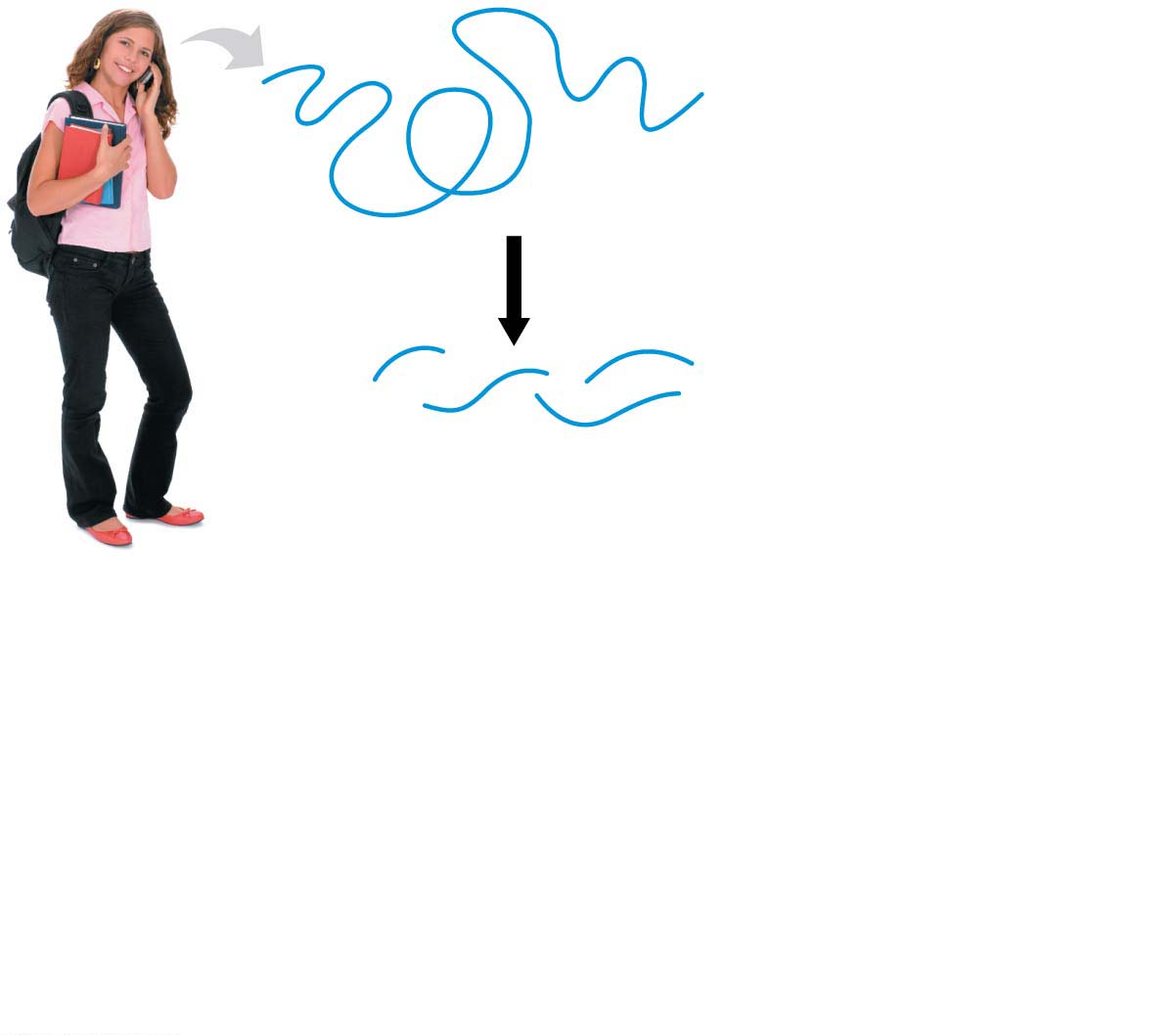 Chromosome
Chop up with
restriction enzyme
DNA fragments
[Speaker Notes: Figure 12.19-s1 Genome sequencing (step 1)]
Figure 12.19-s2
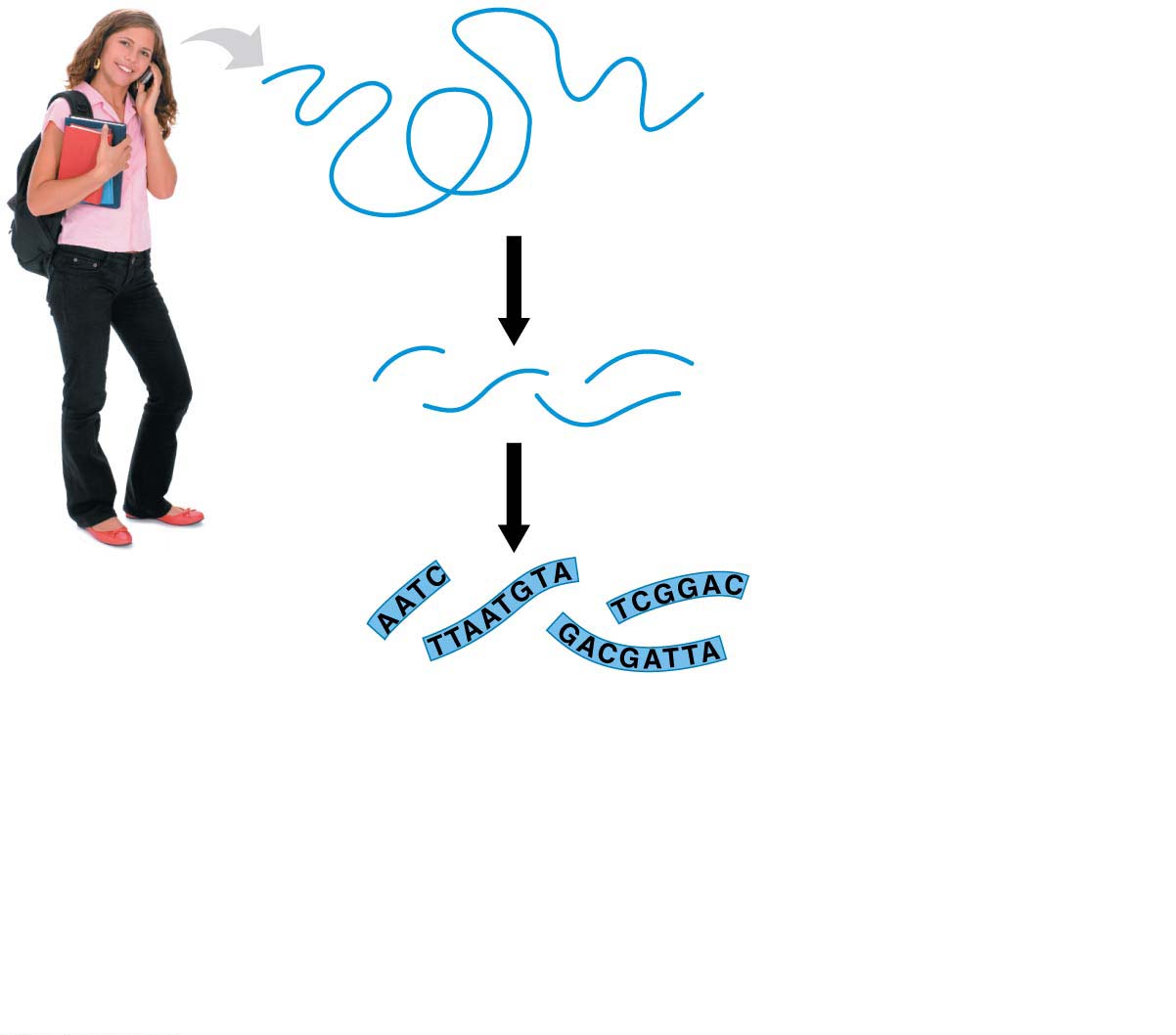 Chromosome
Chop up with
restriction enzyme
DNA fragments
Sequence fragments
[Speaker Notes: Figure 12.19-s2 Genome sequencing (step 2)]
Figure 12.19-s3
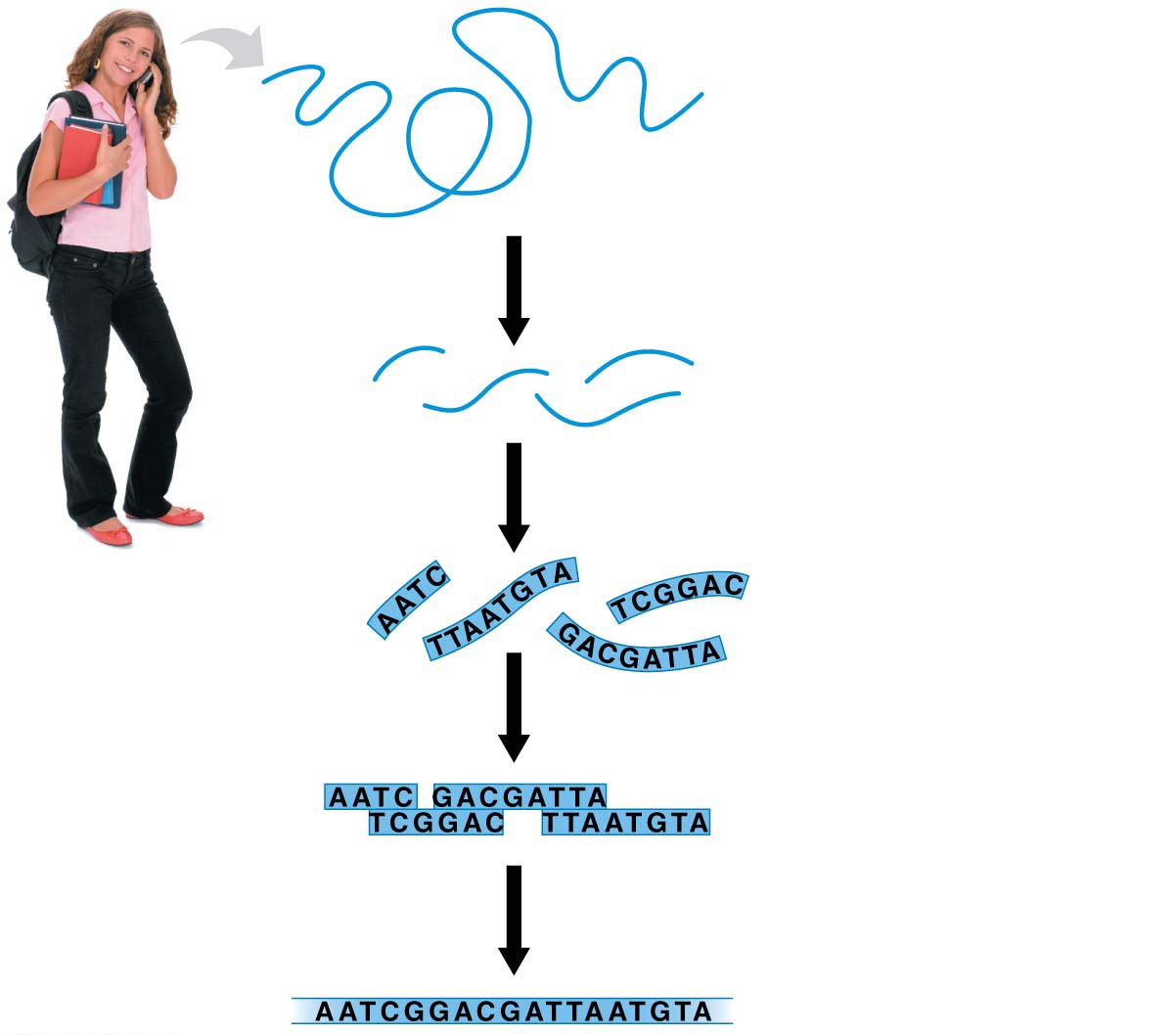 Chromosome
Chop up with
restriction enzyme
DNA fragments
Sequence fragments
Align fragments
Reassemble
full sequence
[Speaker Notes: Figure 12.19-s3 Genome sequencing (step 3)]
Figure 12.19-1
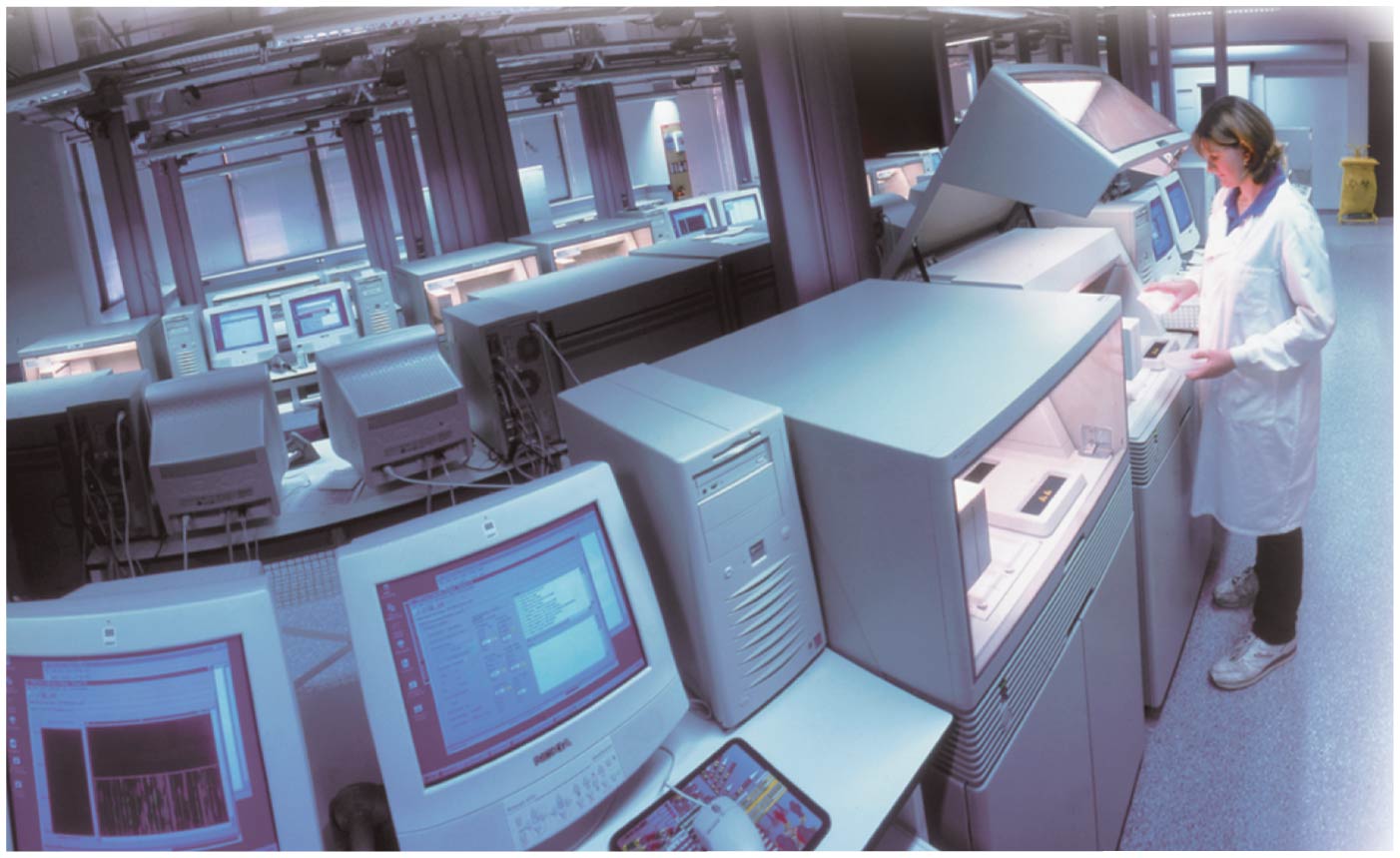 [Speaker Notes: Figure 12.19-1 Genome sequencing (part 1: photo)]
Genome-Mapping Techniques
The DNA sequences determined by many research groups in the United States are deposited in GenBank, a database that is available to anyone via the Internet. 
You can browse it yourself at the website for the National Center for Biotechnology Information: www.ncbi.nlm.nih.gov.
[Speaker Notes: Student Misconceptions and Concerns
1. There are 24 chromosomes in the human genome. Students might initially find this confusing, as it is common knowledge that humans have 23 pairs of chromosomes. Consider making the statement that we have 24 different types of chromosomes and asking your students to explain why this is true.
2. The similarities of the genotypes and phenotypes of members of a human family tree are expected and understood by most students. Yet for many students, these same relationships are often poorly extrapolated to phylogenetic relationships of other groups. The use of genomics to test phylogenetic relationships is an enormously powerful tool used in modern systematics. Genomics is a significant test of the other overwhelming types of evidence for evolution.
Teaching Tips
1. The first targets of genomics were prokaryotic pathogenic organisms. Consider asking your students in class to suggest why this was a good choice. Students may note that the genomes of these organisms are smaller than eukaryotes and that many of these organisms are of great medical significance.
2. The authors note that there are about 3 billion nucleotide pairs in the human genome. There are about 3 billion seconds in about 95 years. This simple reference might add meaning to the significance of these large numbers.
3. The main U.S. Department of Energy Office website in support of the Human Genome Project is found at genomics.energy.gov.
4. The website for the National Center for Biotechnology Information is www.ncbi.nlm.nih.gov. The center, established in 1988, serves as a national resource for biomedical information related to genomic data.
5. Challenge students to explain why a complete understanding of an organism’s genome and the resulting proteins produced is still not enough to understand the full biology of an organism. Challenge them to consider the role of the environment in development and physiology. (One striking example of the influence of the environment is that the sex of some reptiles is determined not by genetics, but by egg incubation temperature!)
6. With a better understanding of the diverse and still unknown roles of many sections of DNA, consider discussing some of the difficulties of “resurrecting” extinct organisms from incomplete DNA sequences.
Active Lecture Tips
1. See the Activity Personal Genomics: Would You Give Your DNA Away? on the Instructor Exchange. Visit the Instructor Exchange in the MasteringBiology instructor resource area for a description of this activity.
2. See the Media Review: “Learn.Genetics” Genetic Science Learning Center from the University of Utah on the Instructor Exchange. Visit the Instructor Exchange in the MasteringBiology instructor resource area for a description of this activity.]
Genome-Mapping Techniques
The database is constantly updated, and the amount of data it contains doubles every 18 months.
Bioinformatics has revolutionized evolutionary biology by opening a vast new reservoir of data that can test evolutionary hypotheses.
[Speaker Notes: Student Misconceptions and Concerns
1. There are 24 chromosomes in the human genome. Students might initially find this confusing, as it is common knowledge that humans have 23 pairs of chromosomes. Consider making the statement that we have 24 different types of chromosomes and asking your students to explain why this is true.
2. The similarities of the genotypes and phenotypes of members of a human family tree are expected and understood by most students. Yet for many students, these same relationships are often poorly extrapolated to phylogenetic relationships of other groups. The use of genomics to test phylogenetic relationships is an enormously powerful tool used in modern systematics. Genomics is a significant test of the other overwhelming types of evidence for evolution.
Teaching Tips
1. The first targets of genomics were prokaryotic pathogenic organisms. Consider asking your students in class to suggest why this was a good choice. Students may note that the genomes of these organisms are smaller than eukaryotes and that many of these organisms are of great medical significance.
2. The authors note that there are about 3 billion nucleotide pairs in the human genome. There are about 3 billion seconds in about 95 years. This simple reference might add meaning to the significance of these large numbers.
3. The main U.S. Department of Energy Office website in support of the Human Genome Project is found at genomics.energy.gov.
4. The website for the National Center for Biotechnology Information is www.ncbi.nlm.nih.gov. The center, established in 1988, serves as a national resource for biomedical information related to genomic data.
5. Challenge students to explain why a complete understanding of an organism’s genome and the resulting proteins produced is still not enough to understand the full biology of an organism. Challenge them to consider the role of the environment in development and physiology. (One striking example of the influence of the environment is that the sex of some reptiles is determined not by genetics, but by egg incubation temperature!)
6. With a better understanding of the diverse and still unknown roles of many sections of DNA, consider discussing some of the difficulties of “resurrecting” extinct organisms from incomplete DNA sequences.
Active Lecture Tips
1. See the Activity Personal Genomics: Would You Give Your DNA Away? on the Instructor Exchange. Visit the Instructor Exchange in the MasteringBiology instructor resource area for a description of this activity.
2. See the Media Review: “Learn.Genetics” Genetic Science Learning Center from the University of Utah on the Instructor Exchange. Visit the Instructor Exchange in the MasteringBiology instructor resource area for a description of this activity.]
The Human Genome
Begun in 1990, the Human Genome Project was a massive scientific endeavor to 
determine the nucleotide sequence of all the DNA in the human genome and 
identify the location and sequence of every gene.
[Speaker Notes: Student Misconceptions and Concerns
1. There are 24 chromosomes in the human genome. Students might initially find this confusing, as it is common knowledge that humans have 23 pairs of chromosomes. Consider making the statement that we have 24 different types of chromosomes and asking your students to explain why this is true.
2. The similarities of the genotypes and phenotypes of members of a human family tree are expected and understood by most students. Yet for many students, these same relationships are often poorly extrapolated to phylogenetic relationships of other groups. The use of genomics to test phylogenetic relationships is an enormously powerful tool used in modern systematics. Genomics is a significant test of the other overwhelming types of evidence for evolution.
Teaching Tips
1. The first targets of genomics were prokaryotic pathogenic organisms. Consider asking your students in class to suggest why this was a good choice. Students may note that the genomes of these organisms are smaller than eukaryotes and that many of these organisms are of great medical significance.
2. The authors note that there are about 3 billion nucleotide pairs in the human genome. There are about 3 billion seconds in about 95 years. This simple reference might add meaning to the significance of these large numbers.
3. The main U.S. Department of Energy Office website in support of the Human Genome Project is found at genomics.energy.gov.
4. The website for the National Center for Biotechnology Information is www.ncbi.nlm.nih.gov. The center, established in 1988, serves as a national resource for biomedical information related to genomic data.
5. Challenge students to explain why a complete understanding of an organism’s genome and the resulting proteins produced is still not enough to understand the full biology of an organism. Challenge them to consider the role of the environment in development and physiology. (One striking example of the influence of the environment is that the sex of some reptiles is determined not by genetics, but by egg incubation temperature!)
6. With a better understanding of the diverse and still unknown roles of many sections of DNA, consider discussing some of the difficulties of “resurrecting” extinct organisms from incomplete DNA sequences.
Active Lecture Tips
1. See the Activity Personal Genomics: Would You Give Your DNA Away? on the Instructor Exchange. Visit the Instructor Exchange in the MasteringBiology instructor resource area for a description of this activity.
2. See the Media Review: “Learn.Genetics” Genetic Science Learning Center from the University of Utah on the Instructor Exchange. Visit the Instructor Exchange in the MasteringBiology instructor resource area for a description of this activity.]
The Human Genome
At the completion of the project,
more than 99% of the genome had been determined to 99.999% accuracy,
about 3 billion nucleotide pairs were identified,
about 21,000 genes were found, and
about 98% of the human DNA was identified as noncoding.
[Speaker Notes: Student Misconceptions and Concerns
1. There are 24 chromosomes in the human genome. Students might initially find this confusing, as it is common knowledge that humans have 23 pairs of chromosomes. Consider making the statement that we have 24 different types of chromosomes and asking your students to explain why this is true.
2. The similarities of the genotypes and phenotypes of members of a human family tree are expected and understood by most students. Yet for many students, these same relationships are often poorly extrapolated to phylogenetic relationships of other groups. The use of genomics to test phylogenetic relationships is an enormously powerful tool used in modern systematics. Genomics is a significant test of the other overwhelming types of evidence for evolution.
Teaching Tips
1. The first targets of genomics were prokaryotic pathogenic organisms. Consider asking your students in class to suggest why this was a good choice. Students may note that the genomes of these organisms are smaller than eukaryotes and that many of these organisms are of great medical significance.
2. The authors note that there are about 3 billion nucleotide pairs in the human genome. There are about 3 billion seconds in about 95 years. This simple reference might add meaning to the significance of these large numbers.
3. The main U.S. Department of Energy Office website in support of the Human Genome Project is found at genomics.energy.gov.
4. The website for the National Center for Biotechnology Information is www.ncbi.nlm.nih.gov. The center, established in 1988, serves as a national resource for biomedical information related to genomic data.
5. Challenge students to explain why a complete understanding of an organism’s genome and the resulting proteins produced is still not enough to understand the full biology of an organism. Challenge them to consider the role of the environment in development and physiology. (One striking example of the influence of the environment is that the sex of some reptiles is determined not by genetics, but by egg incubation temperature!)
6. With a better understanding of the diverse and still unknown roles of many sections of DNA, consider discussing some of the difficulties of “resurrecting” extinct organisms from incomplete DNA sequences.
Active Lecture Tips
1. See the Activity Personal Genomics: Would You Give Your DNA Away? on the Instructor Exchange. Visit the Instructor Exchange in the MasteringBiology instructor resource area for a description of this activity.
2. See the Media Review: “Learn.Genetics” Genetic Science Learning Center from the University of Utah on the Instructor Exchange. Visit the Instructor Exchange in the MasteringBiology instructor resource area for a description of this activity.]
The Human Genome
Some of this noncoding DNA is made up of gene control sequences such as promoters, enhancers, and microRNAs.
Other noncoding regions include introns and repetitive DNA (some of which is used in DNA profiling.)
Some noncoding DNA is important to our health, with certain regions known to carry disease-causing mutations.
But the function of most noncoding DNA remains unknown.
[Speaker Notes: Student Misconceptions and Concerns
1. There are 24 chromosomes in the human genome. Students might initially find this confusing, as it is common knowledge that humans have 23 pairs of chromosomes. Consider making the statement that we have 24 different types of chromosomes and asking your students to explain why this is true.
2. The similarities of the genotypes and phenotypes of members of a human family tree are expected and understood by most students. Yet for many students, these same relationships are often poorly extrapolated to phylogenetic relationships of other groups. The use of genomics to test phylogenetic relationships is an enormously powerful tool used in modern systematics. Genomics is a significant test of the other overwhelming types of evidence for evolution.
Teaching Tips
1. The first targets of genomics were prokaryotic pathogenic organisms. Consider asking your students in class to suggest why this was a good choice. Students may note that the genomes of these organisms are smaller than eukaryotes and that many of these organisms are of great medical significance.
2. The authors note that there are about 3 billion nucleotide pairs in the human genome. There are about 3 billion seconds in about 95 years. This simple reference might add meaning to the significance of these large numbers.
3. The main U.S. Department of Energy Office website in support of the Human Genome Project is found at genomics.energy.gov.
4. The website for the National Center for Biotechnology Information is www.ncbi.nlm.nih.gov. The center, established in 1988, serves as a national resource for biomedical information related to genomic data.
5. Challenge students to explain why a complete understanding of an organism’s genome and the resulting proteins produced is still not enough to understand the full biology of an organism. Challenge them to consider the role of the environment in development and physiology. (One striking example of the influence of the environment is that the sex of some reptiles is determined not by genetics, but by egg incubation temperature!)
6. With a better understanding of the diverse and still unknown roles of many sections of DNA, consider discussing some of the difficulties of “resurrecting” extinct organisms from incomplete DNA sequences.
Active Lecture Tips
1. See the Activity Personal Genomics: Would You Give Your DNA Away? on the Instructor Exchange. Visit the Instructor Exchange in the MasteringBiology instructor resource area for a description of this activity.
2. See the Media Review: “Learn.Genetics” Genetic Science Learning Center from the University of Utah on the Instructor Exchange. Visit the Instructor Exchange in the MasteringBiology instructor resource area for a description of this activity.]
The Human Genome
As of today, the complete genomes of many individuals have been completed. 
Whereas sequencing the first human genome took 13 years and cost $100 million, we are rapidly approaching the day when an individual’s genome can be sequenced in a matter of hours for less than $1,000.
[Speaker Notes: Student Misconceptions and Concerns
1. There are 24 chromosomes in the human genome. Students might initially find this confusing, as it is common knowledge that humans have 23 pairs of chromosomes. Consider making the statement that we have 24 different types of chromosomes and asking your students to explain why this is true.
2. The similarities of the genotypes and phenotypes of members of a human family tree are expected and understood by most students. Yet for many students, these same relationships are often poorly extrapolated to phylogenetic relationships of other groups. The use of genomics to test phylogenetic relationships is an enormously powerful tool used in modern systematics. Genomics is a significant test of the other overwhelming types of evidence for evolution.
Teaching Tips
1. The first targets of genomics were prokaryotic pathogenic organisms. Consider asking your students in class to suggest why this was a good choice. Students may note that the genomes of these organisms are smaller than eukaryotes and that many of these organisms are of great medical significance.
2. The authors note that there are about 3 billion nucleotide pairs in the human genome. There are about 3 billion seconds in about 95 years. This simple reference might add meaning to the significance of these large numbers.
3. The main U.S. Department of Energy Office website in support of the Human Genome Project is found at genomics.energy.gov.
4. The website for the National Center for Biotechnology Information is www.ncbi.nlm.nih.gov. The center, established in 1988, serves as a national resource for biomedical information related to genomic data.
5. Challenge students to explain why a complete understanding of an organism’s genome and the resulting proteins produced is still not enough to understand the full biology of an organism. Challenge them to consider the role of the environment in development and physiology. (One striking example of the influence of the environment is that the sex of some reptiles is determined not by genetics, but by egg incubation temperature!)
6. With a better understanding of the diverse and still unknown roles of many sections of DNA, consider discussing some of the difficulties of “resurrecting” extinct organisms from incomplete DNA sequences.
Active Lecture Tips
1. See the Activity Personal Genomics: Would You Give Your DNA Away? on the Instructor Exchange. Visit the Instructor Exchange in the MasteringBiology instructor resource area for a description of this activity.
2. See the Media Review: “Learn.Genetics” Genetic Science Learning Center from the University of Utah on the Instructor Exchange. Visit the Instructor Exchange in the MasteringBiology instructor resource area for a description of this activity.]
The Human Genome
Scientists have even begun to gather sequence data from our extinct relatives. 
In 2013, scientists sequenced the entire genome of a 130,000-year-old female Neanderthal (Homo neanderthalensis). 
Using DNA extracted from a toe bone found in a Siberian cave, the resulting genome was nearly as complete as that from a modern human. 
Analysis of the Neanderthal genome revealed evidence of interbreeding with Homo sapiens.
[Speaker Notes: Student Misconceptions and Concerns
1. There are 24 chromosomes in the human genome. Students might initially find this confusing, as it is common knowledge that humans have 23 pairs of chromosomes. Consider making the statement that we have 24 different types of chromosomes and asking your students to explain why this is true.
2. The similarities of the genotypes and phenotypes of members of a human family tree are expected and understood by most students. Yet for many students, these same relationships are often poorly extrapolated to phylogenetic relationships of other groups. The use of genomics to test phylogenetic relationships is an enormously powerful tool used in modern systematics. Genomics is a significant test of the other overwhelming types of evidence for evolution.
Teaching Tips
1. The first targets of genomics were prokaryotic pathogenic organisms. Consider asking your students in class to suggest why this was a good choice. Students may note that the genomes of these organisms are smaller than eukaryotes and that many of these organisms are of great medical significance.
2. The authors note that there are about 3 billion nucleotide pairs in the human genome. There are about 3 billion seconds in about 95 years. This simple reference might add meaning to the significance of these large numbers.
3. The main U.S. Department of Energy Office website in support of the Human Genome Project is found at genomics.energy.gov.
4. The website for the National Center for Biotechnology Information is www.ncbi.nlm.nih.gov. The center, established in 1988, serves as a national resource for biomedical information related to genomic data.
5. Challenge students to explain why a complete understanding of an organism’s genome and the resulting proteins produced is still not enough to understand the full biology of an organism. Challenge them to consider the role of the environment in development and physiology. (One striking example of the influence of the environment is that the sex of some reptiles is determined not by genetics, but by egg incubation temperature!)
6. With a better understanding of the diverse and still unknown roles of many sections of DNA, consider discussing some of the difficulties of “resurrecting” extinct organisms from incomplete DNA sequences.
Active Lecture Tips
1. See the Activity Personal Genomics: Would You Give Your DNA Away? on the Instructor Exchange. Visit the Instructor Exchange in the MasteringBiology instructor resource area for a description of this activity.
2. See the Media Review: “Learn.Genetics” Genetic Science Learning Center from the University of Utah on the Instructor Exchange. Visit the Instructor Exchange in the MasteringBiology instructor resource area for a description of this activity.]
The Human Genome
A 2014 study provided evidence that many present-day humans of European and Asian descent (but not African descent) carry Neanderthal-derived genes that influence the production of keratin, a protein that is a key structural component of hair, nails, and skin. 
Modern humans appear to have inherited the gene from Neanderthals around 70,000 years ago and then passed it on to their descendants. 
Such studies provide valuable insight into our own evolutionary tree.
[Speaker Notes: Student Misconceptions and Concerns
1. There are 24 chromosomes in the human genome. Students might initially find this confusing, as it is common knowledge that humans have 23 pairs of chromosomes. Consider making the statement that we have 24 different types of chromosomes and asking your students to explain why this is true.
2. The similarities of the genotypes and phenotypes of members of a human family tree are expected and understood by most students. Yet for many students, these same relationships are often poorly extrapolated to phylogenetic relationships of other groups. The use of genomics to test phylogenetic relationships is an enormously powerful tool used in modern systematics. Genomics is a significant test of the other overwhelming types of evidence for evolution.
Teaching Tips
1. The first targets of genomics were prokaryotic pathogenic organisms. Consider asking your students in class to suggest why this was a good choice. Students may note that the genomes of these organisms are smaller than eukaryotes and that many of these organisms are of great medical significance.
2. The authors note that there are about 3 billion nucleotide pairs in the human genome. There are about 3 billion seconds in about 95 years. This simple reference might add meaning to the significance of these large numbers.
3. The main U.S. Department of Energy Office website in support of the Human Genome Project is found at genomics.energy.gov.
4. The website for the National Center for Biotechnology Information is www.ncbi.nlm.nih.gov. The center, established in 1988, serves as a national resource for biomedical information related to genomic data.
5. Challenge students to explain why a complete understanding of an organism’s genome and the resulting proteins produced is still not enough to understand the full biology of an organism. Challenge them to consider the role of the environment in development and physiology. (One striking example of the influence of the environment is that the sex of some reptiles is determined not by genetics, but by egg incubation temperature!)
6. With a better understanding of the diverse and still unknown roles of many sections of DNA, consider discussing some of the difficulties of “resurrecting” extinct organisms from incomplete DNA sequences.
Active Lecture Tips
1. See the Activity Personal Genomics: Would You Give Your DNA Away? on the Instructor Exchange. Visit the Instructor Exchange in the MasteringBiology instructor resource area for a description of this activity.
2. See the Media Review: “Learn.Genetics” Genetic Science Learning Center from the University of Utah on the Instructor Exchange. Visit the Instructor Exchange in the MasteringBiology instructor resource area for a description of this activity.]
The Human Genome
Bioinformatics can also provide insights into our evolutionary relationships with nonhuman animals. 
In 2005, researchers completed the genome sequence for our closest living relative on the evolutionary tree of life, the chimpanzee (Pan troglodytes). 
Comparisons with human DNA revealed that we share 96% of our genome. 
Genomic scientists are currently finding and studying the important differences, shedding scientific light on the age-old question of what makes us human.
[Speaker Notes: Student Misconceptions and Concerns
1. There are 24 chromosomes in the human genome. Students might initially find this confusing, as it is common knowledge that humans have 23 pairs of chromosomes. Consider making the statement that we have 24 different types of chromosomes and asking your students to explain why this is true.
2. The similarities of the genotypes and phenotypes of members of a human family tree are expected and understood by most students. Yet for many students, these same relationships are often poorly extrapolated to phylogenetic relationships of other groups. The use of genomics to test phylogenetic relationships is an enormously powerful tool used in modern systematics. Genomics is a significant test of the other overwhelming types of evidence for evolution.
Teaching Tips
1. The first targets of genomics were prokaryotic pathogenic organisms. Consider asking your students in class to suggest why this was a good choice. Students may note that the genomes of these organisms are smaller than eukaryotes and that many of these organisms are of great medical significance.
2. The authors note that there are about 3 billion nucleotide pairs in the human genome. There are about 3 billion seconds in about 95 years. This simple reference might add meaning to the significance of these large numbers.
3. The main U.S. Department of Energy Office website in support of the Human Genome Project is found at genomics.energy.gov.
4. The website for the National Center for Biotechnology Information is www.ncbi.nlm.nih.gov. The center, established in 1988, serves as a national resource for biomedical information related to genomic data.
5. Challenge students to explain why a complete understanding of an organism’s genome and the resulting proteins produced is still not enough to understand the full biology of an organism. Challenge them to consider the role of the environment in development and physiology. (One striking example of the influence of the environment is that the sex of some reptiles is determined not by genetics, but by egg incubation temperature!)
6. With a better understanding of the diverse and still unknown roles of many sections of DNA, consider discussing some of the difficulties of “resurrecting” extinct organisms from incomplete DNA sequences.
Active Lecture Tips
1. See the Activity Personal Genomics: Would You Give Your DNA Away? on the Instructor Exchange. Visit the Instructor Exchange in the MasteringBiology instructor resource area for a description of this activity.
2. See the Media Review: “Learn.Genetics” Genetic Science Learning Center from the University of Utah on the Instructor Exchange. Visit the Instructor Exchange in the MasteringBiology instructor resource area for a description of this activity.]
The Human Genome
The potential benefits of knowing many human genomes are enormous. 
Thus far, more than 2,000 disease-associated genes have been identified. 
A recent example involved Behcet’s disease, a painful and life-threatening illness that involves swelling of blood vessels throughout the body. 
Researchers have long known that this disease is found most commonly among people living along the ancient trade route in Asia called the Silk Road.
[Speaker Notes: Student Misconceptions and Concerns
1. There are 24 chromosomes in the human genome. Students might initially find this confusing, as it is common knowledge that humans have 23 pairs of chromosomes. Consider making the statement that we have 24 different types of chromosomes and asking your students to explain why this is true.
2. The similarities of the genotypes and phenotypes of members of a human family tree are expected and understood by most students. Yet for many students, these same relationships are often poorly extrapolated to phylogenetic relationships of other groups. The use of genomics to test phylogenetic relationships is an enormously powerful tool used in modern systematics. Genomics is a significant test of the other overwhelming types of evidence for evolution.
Teaching Tips
1. The first targets of genomics were prokaryotic pathogenic organisms. Consider asking your students in class to suggest why this was a good choice. Students may note that the genomes of these organisms are smaller than eukaryotes and that many of these organisms are of great medical significance.
2. The authors note that there are about 3 billion nucleotide pairs in the human genome. There are about 3 billion seconds in about 95 years. This simple reference might add meaning to the significance of these large numbers.
3. The main U.S. Department of Energy Office website in support of the Human Genome Project is found at genomics.energy.gov.
4. The website for the National Center for Biotechnology Information is www.ncbi.nlm.nih.gov. The center, established in 1988, serves as a national resource for biomedical information related to genomic data.
5. Challenge students to explain why a complete understanding of an organism’s genome and the resulting proteins produced is still not enough to understand the full biology of an organism. Challenge them to consider the role of the environment in development and physiology. (One striking example of the influence of the environment is that the sex of some reptiles is determined not by genetics, but by egg incubation temperature!)
6. With a better understanding of the diverse and still unknown roles of many sections of DNA, consider discussing some of the difficulties of “resurrecting” extinct organisms from incomplete DNA sequences.
Active Lecture Tips
1. See the Activity Personal Genomics: Would You Give Your DNA Away? on the Instructor Exchange. Visit the Instructor Exchange in the MasteringBiology instructor resource area for a description of this activity.
2. See the Media Review: “Learn.Genetics” Genetic Science Learning Center from the University of Utah on the Instructor Exchange. Visit the Instructor Exchange in the MasteringBiology instructor resource area for a description of this activity.]
Figure 12.20
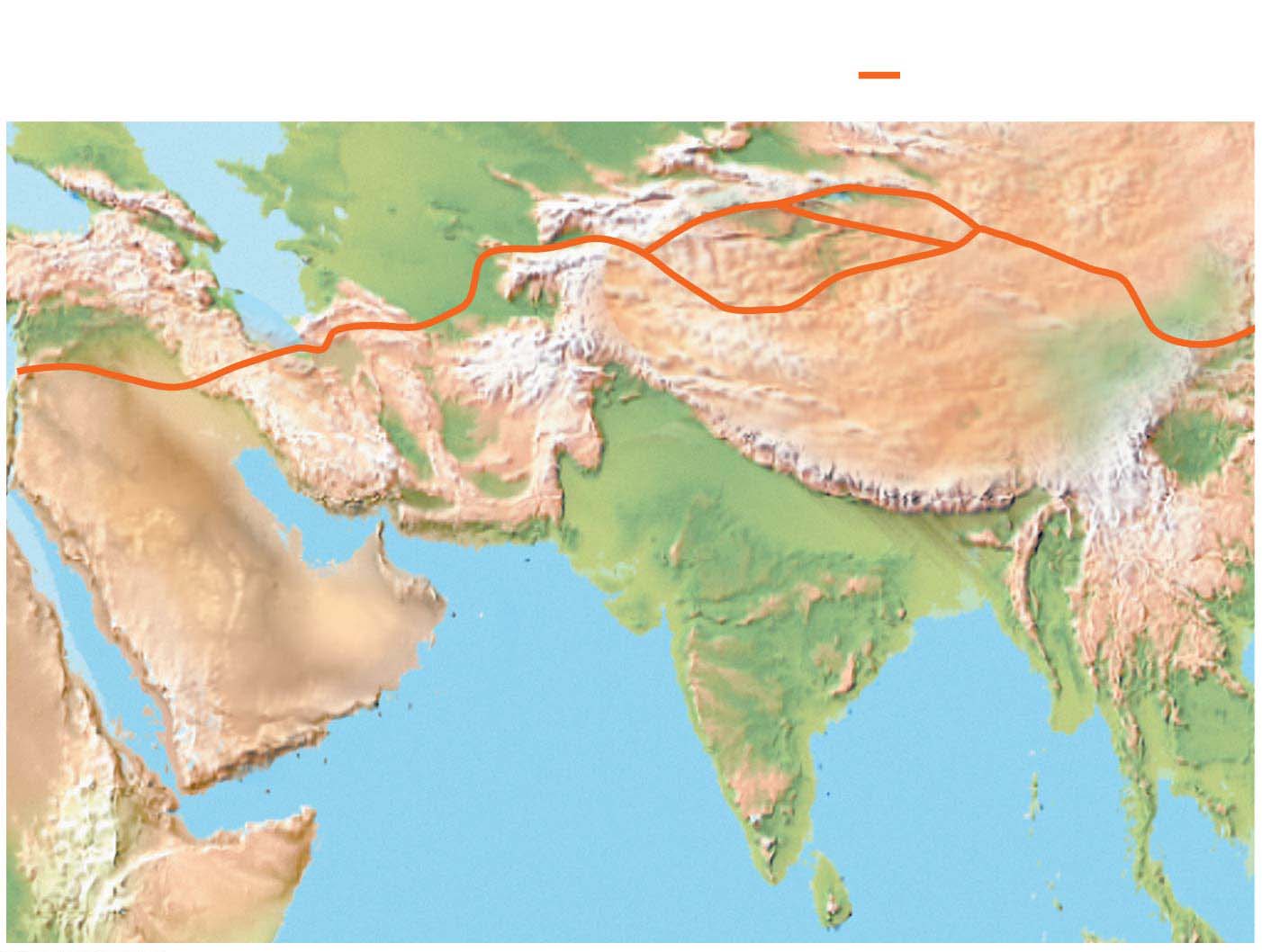 Key
= Silk Road
CASPIAN
SEA
Iraq
Afghanistan
China
Iran
Pakistan
PERSIAN
GULF
India
Saudi Arabia
[Speaker Notes: Figure 12.20 The Silk Road]
The Human Genome
In 2013, researchers conducted a genome-wide search for genetic differences among Turkish people with and without the disease.
The nearby genes are implicated in the immune system’s ability to destroy invading microbes, to recognize infection sites, and to regulate autoimmune diseases.
[Speaker Notes: Student Misconceptions and Concerns
1. There are 24 chromosomes in the human genome. Students might initially find this confusing, as it is common knowledge that humans have 23 pairs of chromosomes. Consider making the statement that we have 24 different types of chromosomes and asking your students to explain why this is true.
2. The similarities of the genotypes and phenotypes of members of a human family tree are expected and understood by most students. Yet for many students, these same relationships are often poorly extrapolated to phylogenetic relationships of other groups. The use of genomics to test phylogenetic relationships is an enormously powerful tool used in modern systematics. Genomics is a significant test of the other overwhelming types of evidence for evolution.
Teaching Tips
1. The first targets of genomics were prokaryotic pathogenic organisms. Consider asking your students in class to suggest why this was a good choice. Students may note that the genomes of these organisms are smaller than eukaryotes and that many of these organisms are of great medical significance.
2. The authors note that there are about 3 billion nucleotide pairs in the human genome. There are about 3 billion seconds in about 95 years. This simple reference might add meaning to the significance of these large numbers.
3. The main U.S. Department of Energy Office website in support of the Human Genome Project is found at genomics.energy.gov.
4. The website for the National Center for Biotechnology Information is www.ncbi.nlm.nih.gov. The center, established in 1988, serves as a national resource for biomedical information related to genomic data.
5. Challenge students to explain why a complete understanding of an organism’s genome and the resulting proteins produced is still not enough to understand the full biology of an organism. Challenge them to consider the role of the environment in development and physiology. (One striking example of the influence of the environment is that the sex of some reptiles is determined not by genetics, but by egg incubation temperature!)
6. With a better understanding of the diverse and still unknown roles of many sections of DNA, consider discussing some of the difficulties of “resurrecting” extinct organisms from incomplete DNA sequences.
Active Lecture Tips
1. See the Activity Personal Genomics: Would You Give Your DNA Away? on the Instructor Exchange. Visit the Instructor Exchange in the MasteringBiology instructor resource area for a description of this activity.
2. See the Media Review: “Learn.Genetics” Genetic Science Learning Center from the University of Utah on the Instructor Exchange. Visit the Instructor Exchange in the MasteringBiology instructor resource area for a description of this activity.]
The Process of Science: Can Genomics Cure Cancer?
Observation: A few patients responded quite dramatically to a new drug, gefitinib, which targets a protein encoded by the EGFR gene.
The protein is found on the surface of cells that line the lungs and is also found in lung cancer tumors.
Question: Are genetic differences among lung cancer patients responsible for the differences in gefitinib’s effectiveness?
[Speaker Notes: Student Misconceptions and Concerns
1. There are 24 chromosomes in the human genome. Students might initially find this confusing, as it is common knowledge that humans have 23 pairs of chromosomes. Consider making the statement that we have 24 different types of chromosomes and asking your students to explain why this is true.
2. The similarities of the genotypes and phenotypes of members of a human family tree are expected and understood by most students. Yet for many students, these same relationships are often poorly extrapolated to phylogenetic relationships of other groups. The use of genomics to test phylogenetic relationships is an enormously powerful tool used in modern systematics. Genomics is a significant test of the other overwhelming types of evidence for evolution.
Teaching Tips
1. The first targets of genomics were prokaryotic pathogenic organisms. Consider asking your students in class to suggest why this was a good choice. Students may note that the genomes of these organisms are smaller than eukaryotes and that many of these organisms are of great medical significance.
2. The authors note that there are about 3 billion nucleotide pairs in the human genome. There are about 3 billion seconds in about 95 years. This simple reference might add meaning to the significance of these large numbers.
3. The main U.S. Department of Energy Office website in support of the Human Genome Project is found at genomics.energy.gov.
4. The website for the National Center for Biotechnology Information is www.ncbi.nlm.nih.gov. The center, established in 1988, serves as a national resource for biomedical information related to genomic data.
5. Challenge students to explain why a complete understanding of an organism’s genome and the resulting proteins produced is still not enough to understand the full biology of an organism. Challenge them to consider the role of the environment in development and physiology. (One striking example of the influence of the environment is that the sex of some reptiles is determined not by genetics, but by egg incubation temperature!)
6. With a better understanding of the diverse and still unknown roles of many sections of DNA, consider discussing some of the difficulties of “resurrecting” extinct organisms from incomplete DNA sequences.
Active Lecture Tips
1. See the Activity Personal Genomics: Would You Give Your DNA Away? on the Instructor Exchange. Visit the Instructor Exchange in the MasteringBiology instructor resource area for a description of this activity.
2. See the Media Review: “Learn.Genetics” Genetic Science Learning Center from the University of Utah on the Instructor Exchange. Visit the Instructor Exchange in the MasteringBiology instructor resource area for a description of this activity.]
The Process of Science: Can Genomics Cure Cancer?
Hypothesis: Mutations in the EGFR gene were causing the different responses to gefitinib.
Prediction: DNA profile focusing on the EGFR gene would reveal different DNA sequences in the tumors of responsive patients compared with the tumors of unresponsive patients.
[Speaker Notes: Student Misconceptions and Concerns
1. There are 24 chromosomes in the human genome. Students might initially find this confusing, as it is common knowledge that humans have 23 pairs of chromosomes. Consider making the statement that we have 24 different types of chromosomes and asking your students to explain why this is true.
2. The similarities of the genotypes and phenotypes of members of a human family tree are expected and understood by most students. Yet for many students, these same relationships are often poorly extrapolated to phylogenetic relationships of other groups. The use of genomics to test phylogenetic relationships is an enormously powerful tool used in modern systematics. Genomics is a significant test of the other overwhelming types of evidence for evolution.
Teaching Tips
1. The first targets of genomics were prokaryotic pathogenic organisms. Consider asking your students in class to suggest why this was a good choice. Students may note that the genomes of these organisms are smaller than eukaryotes and that many of these organisms are of great medical significance.
2. The authors note that there are about 3 billion nucleotide pairs in the human genome. There are about 3 billion seconds in about 95 years. This simple reference might add meaning to the significance of these large numbers.
3. The main U.S. Department of Energy Office website in support of the Human Genome Project is found at genomics.energy.gov.
4. The website for the National Center for Biotechnology Information is www.ncbi.nlm.nih.gov. The center, established in 1988, serves as a national resource for biomedical information related to genomic data.
5. Challenge students to explain why a complete understanding of an organism’s genome and the resulting proteins produced is still not enough to understand the full biology of an organism. Challenge them to consider the role of the environment in development and physiology. (One striking example of the influence of the environment is that the sex of some reptiles is determined not by genetics, but by egg incubation temperature!)
6. With a better understanding of the diverse and still unknown roles of many sections of DNA, consider discussing some of the difficulties of “resurrecting” extinct organisms from incomplete DNA sequences.
Active Lecture Tips
1. See the Activity Personal Genomics: Would You Give Your DNA Away? on the Instructor Exchange. Visit the Instructor Exchange in the MasteringBiology instructor resource area for a description of this activity.
2. See the Media Review: “Learn.Genetics” Genetic Science Learning Center from the University of Utah on the Instructor Exchange. Visit the Instructor Exchange in the MasteringBiology instructor resource area for a description of this activity.]
The Process of Science: Can Genomics Cure Cancer?
Experiment: The EGFR gene was sequenced in the cells extracted from the tumors of
five patients who responded to the drug and
four who did not.
[Speaker Notes: Student Misconceptions and Concerns
1. There are 24 chromosomes in the human genome. Students might initially find this confusing, as it is common knowledge that humans have 23 pairs of chromosomes. Consider making the statement that we have 24 different types of chromosomes and asking your students to explain why this is true.
2. The similarities of the genotypes and phenotypes of members of a human family tree are expected and understood by most students. Yet for many students, these same relationships are often poorly extrapolated to phylogenetic relationships of other groups. The use of genomics to test phylogenetic relationships is an enormously powerful tool used in modern systematics. Genomics is a significant test of the other overwhelming types of evidence for evolution.
Teaching Tips
1. The first targets of genomics were prokaryotic pathogenic organisms. Consider asking your students in class to suggest why this was a good choice. Students may note that the genomes of these organisms are smaller than eukaryotes and that many of these organisms are of great medical significance.
2. The authors note that there are about 3 billion nucleotide pairs in the human genome. There are about 3 billion seconds in about 95 years. This simple reference might add meaning to the significance of these large numbers.
3. The main U.S. Department of Energy Office website in support of the Human Genome Project is found at genomics.energy.gov.
4. The website for the National Center for Biotechnology Information is www.ncbi.nlm.nih.gov. The center, established in 1988, serves as a national resource for biomedical information related to genomic data.
5. Challenge students to explain why a complete understanding of an organism’s genome and the resulting proteins produced is still not enough to understand the full biology of an organism. Challenge them to consider the role of the environment in development and physiology. (One striking example of the influence of the environment is that the sex of some reptiles is determined not by genetics, but by egg incubation temperature!)
6. With a better understanding of the diverse and still unknown roles of many sections of DNA, consider discussing some of the difficulties of “resurrecting” extinct organisms from incomplete DNA sequences.
Active Lecture Tips
1. See the Activity Personal Genomics: Would You Give Your DNA Away? on the Instructor Exchange. Visit the Instructor Exchange in the MasteringBiology instructor resource area for a description of this activity.
2. See the Media Review: “Learn.Genetics” Genetic Science Learning Center from the University of Utah on the Instructor Exchange. Visit the Instructor Exchange in the MasteringBiology instructor resource area for a description of this activity.]
The Process of Science: Can Genomics Cure Cancer?
Results: The results were quite striking.
All five tumors from gefitinib-responsive patients had mutations in EGFR.
None of the other four tumors did.
[Speaker Notes: Student Misconceptions and Concerns
1. There are 24 chromosomes in the human genome. Students might initially find this confusing, as it is common knowledge that humans have 23 pairs of chromosomes. Consider making the statement that we have 24 different types of chromosomes and asking your students to explain why this is true.
2. The similarities of the genotypes and phenotypes of members of a human family tree are expected and understood by most students. Yet for many students, these same relationships are often poorly extrapolated to phylogenetic relationships of other groups. The use of genomics to test phylogenetic relationships is an enormously powerful tool used in modern systematics. Genomics is a significant test of the other overwhelming types of evidence for evolution.
Teaching Tips
1. The first targets of genomics were prokaryotic pathogenic organisms. Consider asking your students in class to suggest why this was a good choice. Students may note that the genomes of these organisms are smaller than eukaryotes and that many of these organisms are of great medical significance.
2. The authors note that there are about 3 billion nucleotide pairs in the human genome. There are about 3 billion seconds in about 95 years. This simple reference might add meaning to the significance of these large numbers.
3. The main U.S. Department of Energy Office website in support of the Human Genome Project is found at genomics.energy.gov.
4. The website for the National Center for Biotechnology Information is www.ncbi.nlm.nih.gov. The center, established in 1988, serves as a national resource for biomedical information related to genomic data.
5. Challenge students to explain why a complete understanding of an organism’s genome and the resulting proteins produced is still not enough to understand the full biology of an organism. Challenge them to consider the role of the environment in development and physiology. (One striking example of the influence of the environment is that the sex of some reptiles is determined not by genetics, but by egg incubation temperature!)
6. With a better understanding of the diverse and still unknown roles of many sections of DNA, consider discussing some of the difficulties of “resurrecting” extinct organisms from incomplete DNA sequences.
Active Lecture Tips
1. See the Activity Personal Genomics: Would You Give Your DNA Away? on the Instructor Exchange. Visit the Instructor Exchange in the MasteringBiology instructor resource area for a description of this activity.
2. See the Media Review: “Learn.Genetics” Genetic Science Learning Center from the University of Utah on the Instructor Exchange. Visit the Instructor Exchange in the MasteringBiology instructor resource area for a description of this activity.]
The Process of Science: Can Genomics Cure Cancer?
These results suggest that doctors can use DNA profiling techniques to screen lung cancer patients for those who are most likely to benefit from treatment with this drug.
This work suggests that fast and cheap sequencing may usher in an age of “personal genomics,” where individual genetic differences among people will be put to routine medical use.
[Speaker Notes: Student Misconceptions and Concerns
1. There are 24 chromosomes in the human genome. Students might initially find this confusing, as it is common knowledge that humans have 23 pairs of chromosomes. Consider making the statement that we have 24 different types of chromosomes and asking your students to explain why this is true.
2. The similarities of the genotypes and phenotypes of members of a human family tree are expected and understood by most students. Yet for many students, these same relationships are often poorly extrapolated to phylogenetic relationships of other groups. The use of genomics to test phylogenetic relationships is an enormously powerful tool used in modern systematics. Genomics is a significant test of the other overwhelming types of evidence for evolution.
Teaching Tips
1. The first targets of genomics were prokaryotic pathogenic organisms. Consider asking your students in class to suggest why this was a good choice. Students may note that the genomes of these organisms are smaller than eukaryotes and that many of these organisms are of great medical significance.
2. The authors note that there are about 3 billion nucleotide pairs in the human genome. There are about 3 billion seconds in about 95 years. This simple reference might add meaning to the significance of these large numbers.
3. The main U.S. Department of Energy Office website in support of the Human Genome Project is found at genomics.energy.gov.
4. The website for the National Center for Biotechnology Information is www.ncbi.nlm.nih.gov. The center, established in 1988, serves as a national resource for biomedical information related to genomic data.
5. Challenge students to explain why a complete understanding of an organism’s genome and the resulting proteins produced is still not enough to understand the full biology of an organism. Challenge them to consider the role of the environment in development and physiology. (One striking example of the influence of the environment is that the sex of some reptiles is determined not by genetics, but by egg incubation temperature!)
6. With a better understanding of the diverse and still unknown roles of many sections of DNA, consider discussing some of the difficulties of “resurrecting” extinct organisms from incomplete DNA sequences.
Active Lecture Tips
1. See the Activity Personal Genomics: Would You Give Your DNA Away? on the Instructor Exchange. Visit the Instructor Exchange in the MasteringBiology instructor resource area for a description of this activity.
2. See the Media Review: “Learn.Genetics” Genetic Science Learning Center from the University of Utah on the Instructor Exchange. Visit the Instructor Exchange in the MasteringBiology instructor resource area for a description of this activity.]
Figure 12.21
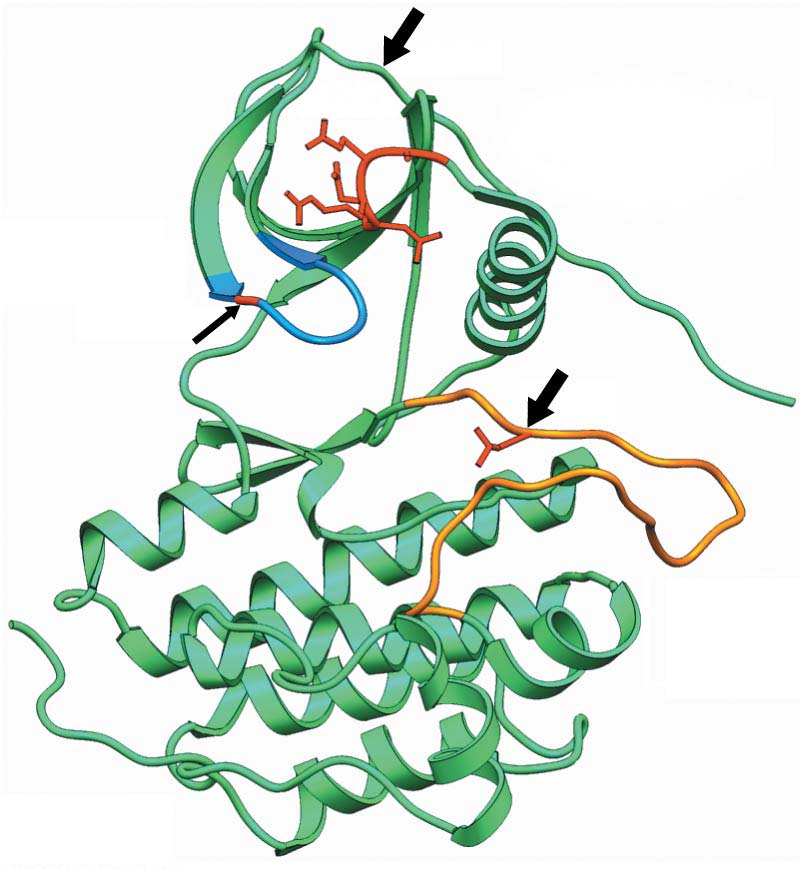 [Speaker Notes: Figure 12.21 The EGFR protein: fighting cancer with genomics]
Applied Genomics
In 2001, a 63-year-old Florida man died from inhalation anthrax; by the end of the year, four more people had died from inhaling anthrax. 
Law enforcement officials realized that someone was sending anthrax spores through the mail.
[Speaker Notes: Student Misconceptions and Concerns
1. There are 24 chromosomes in the human genome. Students might initially find this confusing, as it is common knowledge that humans have 23 pairs of chromosomes. Consider making the statement that we have 24 different types of chromosomes and asking your students to explain why this is true.
2. The similarities of the genotypes and phenotypes of members of a human family tree are expected and understood by most students. Yet for many students, these same relationships are often poorly extrapolated to phylogenetic relationships of other groups. The use of genomics to test phylogenetic relationships is an enormously powerful tool used in modern systematics. Genomics is a significant test of the other overwhelming types of evidence for evolution.
Teaching Tips
1. The first targets of genomics were prokaryotic pathogenic organisms. Consider asking your students in class to suggest why this was a good choice. Students may note that the genomes of these organisms are smaller than eukaryotes and that many of these organisms are of great medical significance.
2. The authors note that there are about 3 billion nucleotide pairs in the human genome. There are about 3 billion seconds in about 95 years. This simple reference might add meaning to the significance of these large numbers.
3. The main U.S. Department of Energy Office website in support of the Human Genome Project is found at genomics.energy.gov.
4. The website for the National Center for Biotechnology Information is www.ncbi.nlm.nih.gov. The center, established in 1988, serves as a national resource for biomedical information related to genomic data.
5. Challenge students to explain why a complete understanding of an organism’s genome and the resulting proteins produced is still not enough to understand the full biology of an organism. Challenge them to consider the role of the environment in development and physiology. (One striking example of the influence of the environment is that the sex of some reptiles is determined not by genetics, but by egg incubation temperature!)
6. With a better understanding of the diverse and still unknown roles of many sections of DNA, consider discussing some of the difficulties of “resurrecting” extinct organisms from incomplete DNA sequences.
Active Lecture Tips
1. See the Activity Personal Genomics: Would You Give Your DNA Away? on the Instructor Exchange. Visit the Instructor Exchange in the MasteringBiology instructor resource area for a description of this activity.
2. See the Media Review: “Learn.Genetics” Genetic Science Learning Center from the University of Utah on the Instructor Exchange. Visit the Instructor Exchange in the MasteringBiology instructor resource area for a description of this activity.]
Figure 12.22
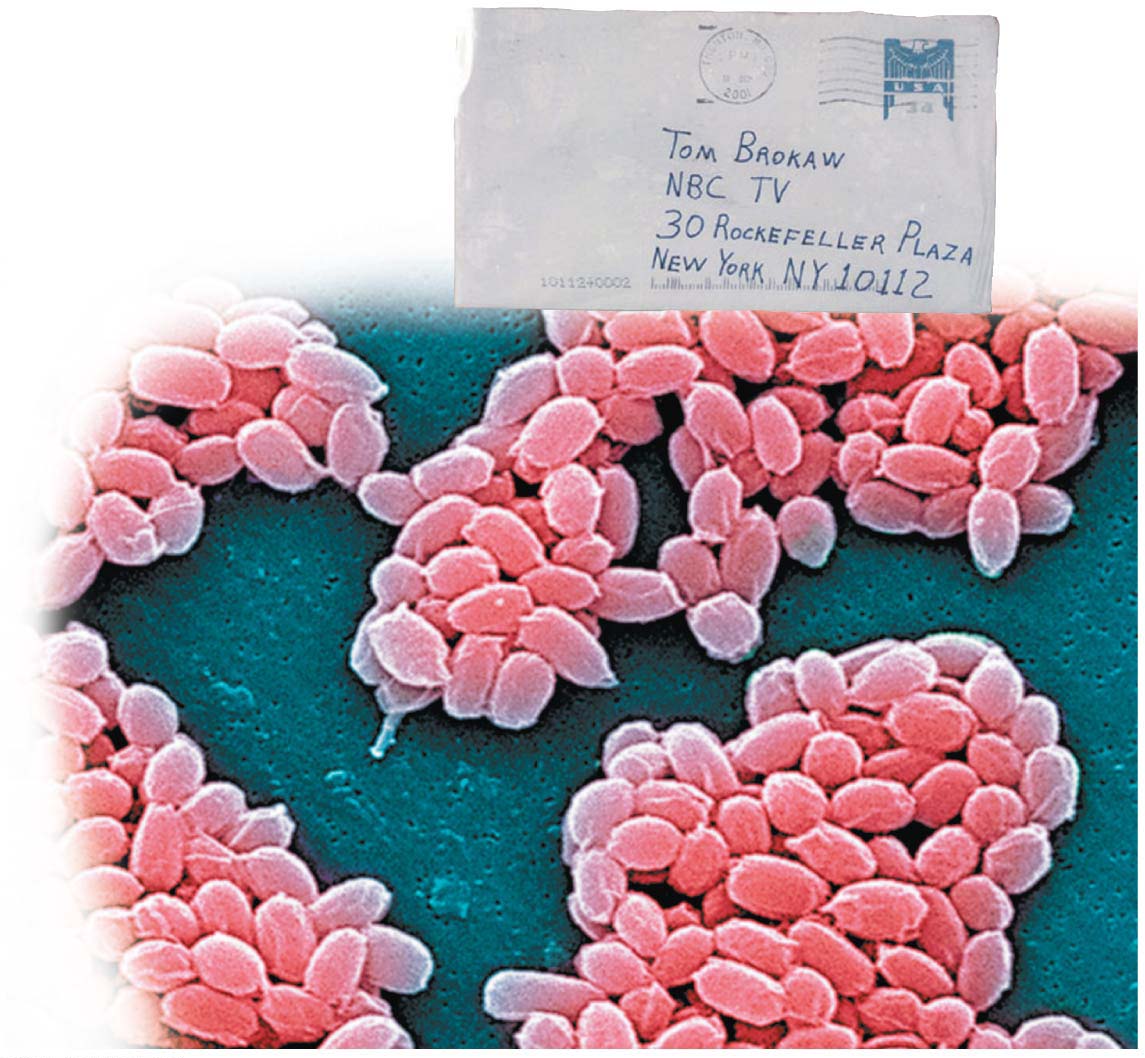 Envelope
containing
anthrax spores
Envelope
containing
anthrax spores
Anthrax
spore
Colorized SEM
[Speaker Notes: Figure 12.22 The 2001 anthrax attacks]
Figure 12.22-1
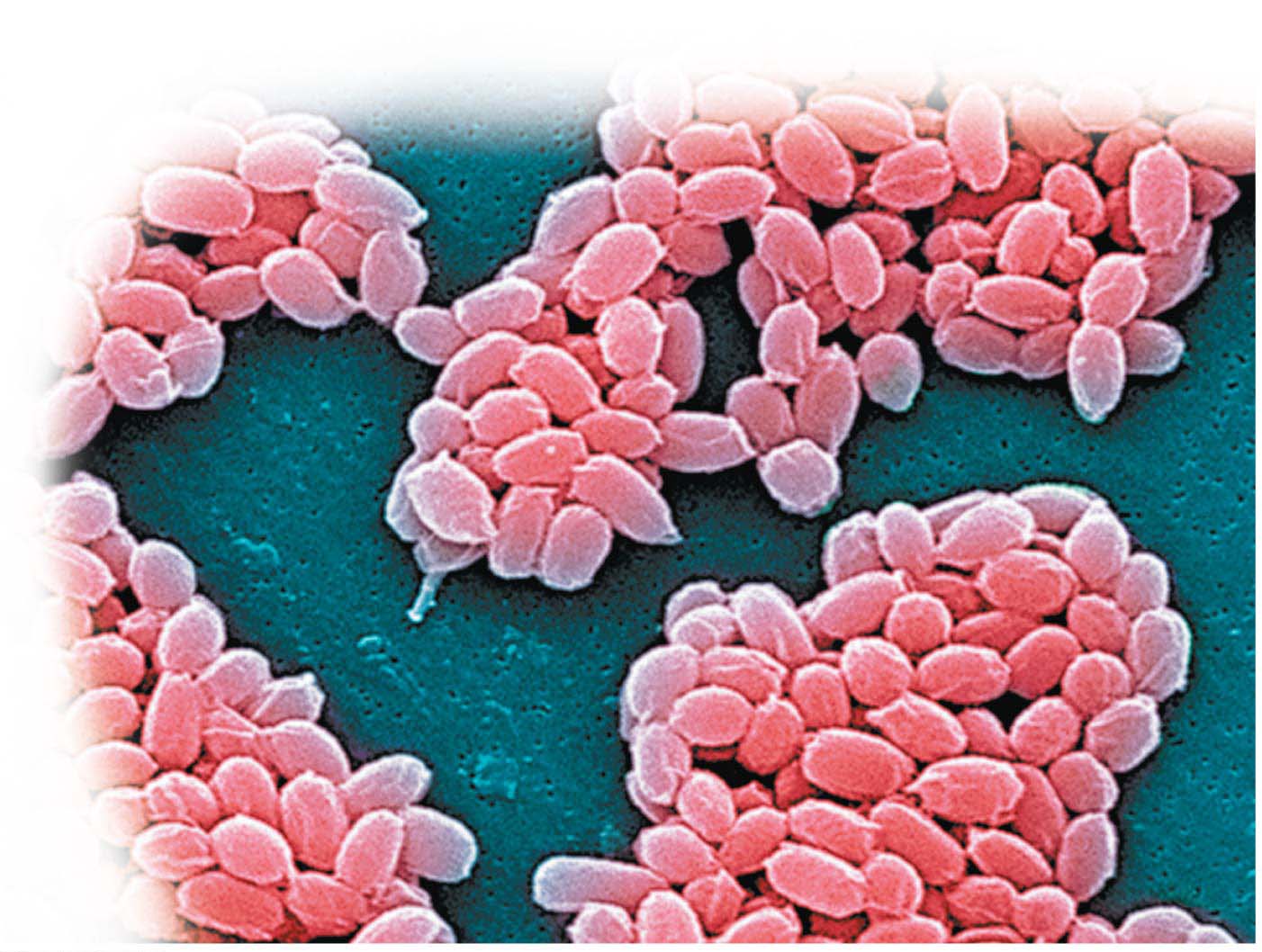 Anthrax
spore
Colorized SEM
[Speaker Notes: Figure 12.22-1 The 2001 anthrax attacks (part 1: SEM)]
Applied Genomics
Investigators sequenced the genomes of the mailed anthrax spores. 
They quickly established that all of the mailed spores were genetically identical to a laboratory subtype stored in a single flask at the U.S. Army Medical Research Institute of Infectious Diseases in Fort Detrick, Maryland. 
Based in part on this evidence, the FBI named an army research scientist as a suspect in the case. Although never charged, that suspect committed suicide in 2008; the case officially remains unsolved.
[Speaker Notes: Student Misconceptions and Concerns
1. There are 24 chromosomes in the human genome. Students might initially find this confusing, as it is common knowledge that humans have 23 pairs of chromosomes. Consider making the statement that we have 24 different types of chromosomes and asking your students to explain why this is true.
2. The similarities of the genotypes and phenotypes of members of a human family tree are expected and understood by most students. Yet for many students, these same relationships are often poorly extrapolated to phylogenetic relationships of other groups. The use of genomics to test phylogenetic relationships is an enormously powerful tool used in modern systematics. Genomics is a significant test of the other overwhelming types of evidence for evolution.
Teaching Tips
1. The first targets of genomics were prokaryotic pathogenic organisms. Consider asking your students in class to suggest why this was a good choice. Students may note that the genomes of these organisms are smaller than eukaryotes and that many of these organisms are of great medical significance.
2. The authors note that there are about 3 billion nucleotide pairs in the human genome. There are about 3 billion seconds in about 95 years. This simple reference might add meaning to the significance of these large numbers.
3. The main U.S. Department of Energy Office website in support of the Human Genome Project is found at genomics.energy.gov.
4. The website for the National Center for Biotechnology Information is www.ncbi.nlm.nih.gov. The center, established in 1988, serves as a national resource for biomedical information related to genomic data.
5. Challenge students to explain why a complete understanding of an organism’s genome and the resulting proteins produced is still not enough to understand the full biology of an organism. Challenge them to consider the role of the environment in development and physiology. (One striking example of the influence of the environment is that the sex of some reptiles is determined not by genetics, but by egg incubation temperature!)
6. With a better understanding of the diverse and still unknown roles of many sections of DNA, consider discussing some of the difficulties of “resurrecting” extinct organisms from incomplete DNA sequences.
Active Lecture Tips
1. See the Activity Personal Genomics: Would You Give Your DNA Away? on the Instructor Exchange. Visit the Instructor Exchange in the MasteringBiology instructor resource area for a description of this activity.
2. See the Media Review: “Learn.Genetics” Genetic Science Learning Center from the University of Utah on the Instructor Exchange. Visit the Instructor Exchange in the MasteringBiology instructor resource area for a description of this activity.]
Applied Genomics
Sequence data also provided strong evidence that a Florida dentist transmitted HIV to several patients and that a single natural strain of West Nile virus can infect both birds and people. 
A 2013 study used DNA sequencing to prove that cancerous skin cells that had spread to the brain had done so after fusing with red blood cells provided by a bone marrow donor. 
These results provided researchers with new insight into how cancer spreads throughout the body.
[Speaker Notes: Student Misconceptions and Concerns
1. There are 24 chromosomes in the human genome. Students might initially find this confusing, as it is common knowledge that humans have 23 pairs of chromosomes. Consider making the statement that we have 24 different types of chromosomes and asking your students to explain why this is true.
2. The similarities of the genotypes and phenotypes of members of a human family tree are expected and understood by most students. Yet for many students, these same relationships are often poorly extrapolated to phylogenetic relationships of other groups. The use of genomics to test phylogenetic relationships is an enormously powerful tool used in modern systematics. Genomics is a significant test of the other overwhelming types of evidence for evolution.
Teaching Tips
1. The first targets of genomics were prokaryotic pathogenic organisms. Consider asking your students in class to suggest why this was a good choice. Students may note that the genomes of these organisms are smaller than eukaryotes and that many of these organisms are of great medical significance.
2. The authors note that there are about 3 billion nucleotide pairs in the human genome. There are about 3 billion seconds in about 95 years. This simple reference might add meaning to the significance of these large numbers.
3. The main U.S. Department of Energy Office website in support of the Human Genome Project is found at genomics.energy.gov.
4. The website for the National Center for Biotechnology Information is www.ncbi.nlm.nih.gov. The center, established in 1988, serves as a national resource for biomedical information related to genomic data.
5. Challenge students to explain why a complete understanding of an organism’s genome and the resulting proteins produced is still not enough to understand the full biology of an organism. Challenge them to consider the role of the environment in development and physiology. (One striking example of the influence of the environment is that the sex of some reptiles is determined not by genetics, but by egg incubation temperature!)
6. With a better understanding of the diverse and still unknown roles of many sections of DNA, consider discussing some of the difficulties of “resurrecting” extinct organisms from incomplete DNA sequences.
Active Lecture Tips
1. See the Activity Personal Genomics: Would You Give Your DNA Away? on the Instructor Exchange. Visit the Instructor Exchange in the MasteringBiology instructor resource area for a description of this activity.
2. See the Media Review: “Learn.Genetics” Genetic Science Learning Center from the University of Utah on the Instructor Exchange. Visit the Instructor Exchange in the MasteringBiology instructor resource area for a description of this activity.]
Interconnections within Systems: Systems Biology
The computational power provided by the tools of bioinformatics allows the study of whole sets of genes and their interactions, as well as the comparison of genomes from different species. 
Genomics is a rich source of new insights into fundamental questions about 
genome organization,
regulation of gene expression, 
embryonic development, and 
evolution.
[Speaker Notes: Student Misconceptions and Concerns
1. There are 24 chromosomes in the human genome. Students might initially find this confusing, as it is common knowledge that humans have 23 pairs of chromosomes. Consider making the statement that we have 24 different types of chromosomes and asking your students to explain why this is true.
2. The similarities of the genotypes and phenotypes of members of a human family tree are expected and understood by most students. Yet for many students, these same relationships are often poorly extrapolated to phylogenetic relationships of other groups. The use of genomics to test phylogenetic relationships is an enormously powerful tool used in modern systematics. Genomics is a significant test of the other overwhelming types of evidence for evolution.
Teaching Tips
1. The first targets of genomics were prokaryotic pathogenic organisms. Consider asking your students in class to suggest why this was a good choice. Students may note that the genomes of these organisms are smaller than eukaryotes and that many of these organisms are of great medical significance.
2. The authors note that there are about 3 billion nucleotide pairs in the human genome. There are about 3 billion seconds in about 95 years. This simple reference might add meaning to the significance of these large numbers.
3. The main U.S. Department of Energy Office website in support of the Human Genome Project is found at genomics.energy.gov.
4. The website for the National Center for Biotechnology Information is www.ncbi.nlm.nih.gov. The center, established in 1988, serves as a national resource for biomedical information related to genomic data.
5. Challenge students to explain why a complete understanding of an organism’s genome and the resulting proteins produced is still not enough to understand the full biology of an organism. Challenge them to consider the role of the environment in development and physiology. (One striking example of the influence of the environment is that the sex of some reptiles is determined not by genetics, but by egg incubation temperature!)
6. With a better understanding of the diverse and still unknown roles of many sections of DNA, consider discussing some of the difficulties of “resurrecting” extinct organisms from incomplete DNA sequences.
Active Lecture Tips
1. See the Activity Personal Genomics: Would You Give Your DNA Away? on the Instructor Exchange. Visit the Instructor Exchange in the MasteringBiology instructor resource area for a description of this activity.
2. See the Media Review: “Learn.Genetics” Genetic Science Learning Center from the University of Utah on the Instructor Exchange. Visit the Instructor Exchange in the MasteringBiology instructor resource area for a description of this activity.]
Interconnections within Systems: Systems Biology
Technological advances have also led to metagenomics, the study of DNA from an environmental sample.
After the whole sample is sequenced, computer software sorts out the partial sequences from different species and assembles them into the individual specific genomes. 
So far, this approach has been applied to microbial communities found in environments as diverse as the Sargasso Sea and the human intestine.
[Speaker Notes: Student Misconceptions and Concerns
1. There are 24 chromosomes in the human genome. Students might initially find this confusing, as it is common knowledge that humans have 23 pairs of chromosomes. Consider making the statement that we have 24 different types of chromosomes and asking your students to explain why this is true.
2. The similarities of the genotypes and phenotypes of members of a human family tree are expected and understood by most students. Yet for many students, these same relationships are often poorly extrapolated to phylogenetic relationships of other groups. The use of genomics to test phylogenetic relationships is an enormously powerful tool used in modern systematics. Genomics is a significant test of the other overwhelming types of evidence for evolution.
Teaching Tips
1. The first targets of genomics were prokaryotic pathogenic organisms. Consider asking your students in class to suggest why this was a good choice. Students may note that the genomes of these organisms are smaller than eukaryotes and that many of these organisms are of great medical significance.
2. The authors note that there are about 3 billion nucleotide pairs in the human genome. There are about 3 billion seconds in about 95 years. This simple reference might add meaning to the significance of these large numbers.
3. The main U.S. Department of Energy Office website in support of the Human Genome Project is found at genomics.energy.gov.
4. The website for the National Center for Biotechnology Information is www.ncbi.nlm.nih.gov. The center, established in 1988, serves as a national resource for biomedical information related to genomic data.
5. Challenge students to explain why a complete understanding of an organism’s genome and the resulting proteins produced is still not enough to understand the full biology of an organism. Challenge them to consider the role of the environment in development and physiology. (One striking example of the influence of the environment is that the sex of some reptiles is determined not by genetics, but by egg incubation temperature!)
6. With a better understanding of the diverse and still unknown roles of many sections of DNA, consider discussing some of the difficulties of “resurrecting” extinct organisms from incomplete DNA sequences.
Active Lecture Tips
1. See the Activity Personal Genomics: Would You Give Your DNA Away? on the Instructor Exchange. Visit the Instructor Exchange in the MasteringBiology instructor resource area for a description of this activity.
2. See the Media Review: “Learn.Genetics” Genetic Science Learning Center from the University of Utah on the Instructor Exchange. Visit the Instructor Exchange in the MasteringBiology instructor resource area for a description of this activity.]
Interconnections within Systems: Systems Biology
The successes in genomics have encouraged scientists to begin similar systematic studies of the full protein sets that genomes encode (proteomes), an approach called proteomics.
Because proteins, not genes, actually carry out the activities of the cell, scientists must study when and where proteins are produced and how they interact to understand the functioning of cells and organisms.
[Speaker Notes: Student Misconceptions and Concerns
1. There are 24 chromosomes in the human genome. Students might initially find this confusing, as it is common knowledge that humans have 23 pairs of chromosomes. Consider making the statement that we have 24 different types of chromosomes and asking your students to explain why this is true.
2. The similarities of the genotypes and phenotypes of members of a human family tree are expected and understood by most students. Yet for many students, these same relationships are often poorly extrapolated to phylogenetic relationships of other groups. The use of genomics to test phylogenetic relationships is an enormously powerful tool used in modern systematics. Genomics is a significant test of the other overwhelming types of evidence for evolution.
Teaching Tips
1. The first targets of genomics were prokaryotic pathogenic organisms. Consider asking your students in class to suggest why this was a good choice. Students may note that the genomes of these organisms are smaller than eukaryotes and that many of these organisms are of great medical significance.
2. The authors note that there are about 3 billion nucleotide pairs in the human genome. There are about 3 billion seconds in about 95 years. This simple reference might add meaning to the significance of these large numbers.
3. The main U.S. Department of Energy Office website in support of the Human Genome Project is found at genomics.energy.gov.
4. The website for the National Center for Biotechnology Information is www.ncbi.nlm.nih.gov. The center, established in 1988, serves as a national resource for biomedical information related to genomic data.
5. Challenge students to explain why a complete understanding of an organism’s genome and the resulting proteins produced is still not enough to understand the full biology of an organism. Challenge them to consider the role of the environment in development and physiology. (One striking example of the influence of the environment is that the sex of some reptiles is determined not by genetics, but by egg incubation temperature!)
6. With a better understanding of the diverse and still unknown roles of many sections of DNA, consider discussing some of the difficulties of “resurrecting” extinct organisms from incomplete DNA sequences.
Active Lecture Tips
1. See the Activity Personal Genomics: Would You Give Your DNA Away? on the Instructor Exchange. Visit the Instructor Exchange in the MasteringBiology instructor resource area for a description of this activity.
2. See the Media Review: “Learn.Genetics” Genetic Science Learning Center from the University of Utah on the Instructor Exchange. Visit the Instructor Exchange in the MasteringBiology instructor resource area for a description of this activity.]
Figure 12.23
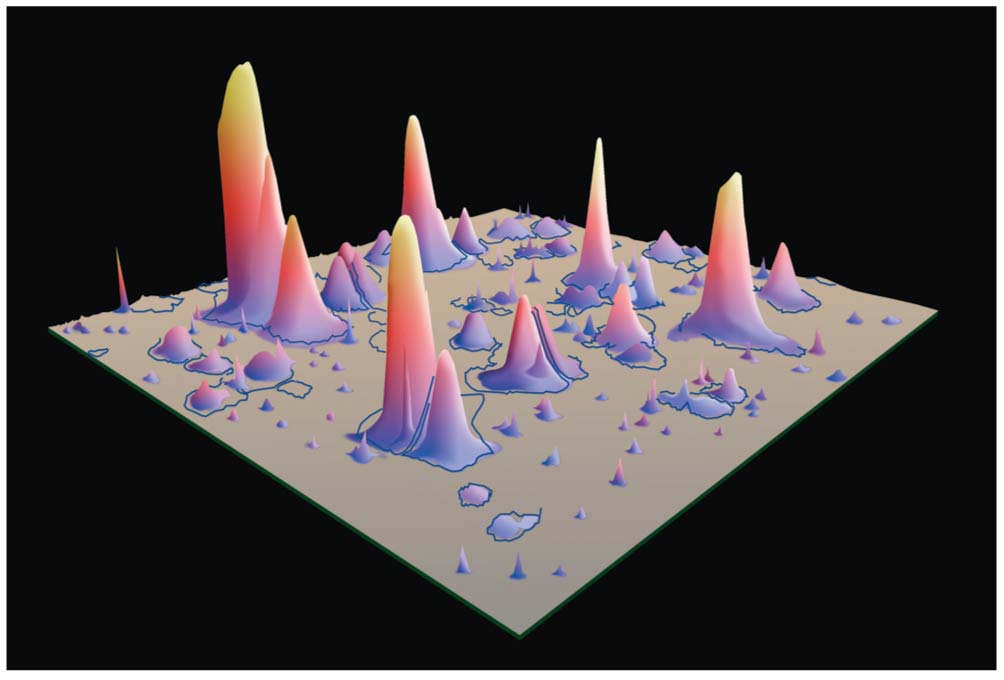 [Speaker Notes: Figure 12.23 Proteomics]
Interconnections within Systems: Systems Biology
Genomics and proteomics enable biologists to approach the study of life from an increasingly global perspective.
Biologists are now compiling catalogs of genes and proteins that contribute to the operation of cells, tissues, and organisms.
[Speaker Notes: Student Misconceptions and Concerns
1. There are 24 chromosomes in the human genome. Students might initially find this confusing, as it is common knowledge that humans have 23 pairs of chromosomes. Consider making the statement that we have 24 different types of chromosomes and asking your students to explain why this is true.
2. The similarities of the genotypes and phenotypes of members of a human family tree are expected and understood by most students. Yet for many students, these same relationships are often poorly extrapolated to phylogenetic relationships of other groups. The use of genomics to test phylogenetic relationships is an enormously powerful tool used in modern systematics. Genomics is a significant test of the other overwhelming types of evidence for evolution.
Teaching Tips
1. The first targets of genomics were prokaryotic pathogenic organisms. Consider asking your students in class to suggest why this was a good choice. Students may note that the genomes of these organisms are smaller than eukaryotes and that many of these organisms are of great medical significance.
2. The authors note that there are about 3 billion nucleotide pairs in the human genome. There are about 3 billion seconds in about 95 years. This simple reference might add meaning to the significance of these large numbers.
3. The main U.S. Department of Energy Office website in support of the Human Genome Project is found at genomics.energy.gov.
4. The website for the National Center for Biotechnology Information is www.ncbi.nlm.nih.gov. The center, established in 1988, serves as a national resource for biomedical information related to genomic data.
5. Challenge students to explain why a complete understanding of an organism’s genome and the resulting proteins produced is still not enough to understand the full biology of an organism. Challenge them to consider the role of the environment in development and physiology. (One striking example of the influence of the environment is that the sex of some reptiles is determined not by genetics, but by egg incubation temperature!)
6. With a better understanding of the diverse and still unknown roles of many sections of DNA, consider discussing some of the difficulties of “resurrecting” extinct organisms from incomplete DNA sequences.
Active Lecture Tips
1. See the Activity Personal Genomics: Would You Give Your DNA Away? on the Instructor Exchange. Visit the Instructor Exchange in the MasteringBiology instructor resource area for a description of this activity.
2. See the Media Review: “Learn.Genetics” Genetic Science Learning Center from the University of Utah on the Instructor Exchange. Visit the Instructor Exchange in the MasteringBiology instructor resource area for a description of this activity.]
Interconnections within Systems: Systems Biology
As such catalogs become complete, researchers are shifting their attention from the individual parts to how these parts function as a whole in biological systems. 
This approach, called systems biology, aims to model the dynamic behavior of whole biological systems based on the study of the interactions among the system’s parts.
[Speaker Notes: Student Misconceptions and Concerns
1. There are 24 chromosomes in the human genome. Students might initially find this confusing, as it is common knowledge that humans have 23 pairs of chromosomes. Consider making the statement that we have 24 different types of chromosomes and asking your students to explain why this is true.
2. The similarities of the genotypes and phenotypes of members of a human family tree are expected and understood by most students. Yet for many students, these same relationships are often poorly extrapolated to phylogenetic relationships of other groups. The use of genomics to test phylogenetic relationships is an enormously powerful tool used in modern systematics. Genomics is a significant test of the other overwhelming types of evidence for evolution.
Teaching Tips
1. The first targets of genomics were prokaryotic pathogenic organisms. Consider asking your students in class to suggest why this was a good choice. Students may note that the genomes of these organisms are smaller than eukaryotes and that many of these organisms are of great medical significance.
2. The authors note that there are about 3 billion nucleotide pairs in the human genome. There are about 3 billion seconds in about 95 years. This simple reference might add meaning to the significance of these large numbers.
3. The main U.S. Department of Energy Office website in support of the Human Genome Project is found at genomics.energy.gov.
4. The website for the National Center for Biotechnology Information is www.ncbi.nlm.nih.gov. The center, established in 1988, serves as a national resource for biomedical information related to genomic data.
5. Challenge students to explain why a complete understanding of an organism’s genome and the resulting proteins produced is still not enough to understand the full biology of an organism. Challenge them to consider the role of the environment in development and physiology. (One striking example of the influence of the environment is that the sex of some reptiles is determined not by genetics, but by egg incubation temperature!)
6. With a better understanding of the diverse and still unknown roles of many sections of DNA, consider discussing some of the difficulties of “resurrecting” extinct organisms from incomplete DNA sequences.
Active Lecture Tips
1. See the Activity Personal Genomics: Would You Give Your DNA Away? on the Instructor Exchange. Visit the Instructor Exchange in the MasteringBiology instructor resource area for a description of this activity.
2. See the Media Review: “Learn.Genetics” Genetic Science Learning Center from the University of Utah on the Instructor Exchange. Visit the Instructor Exchange in the MasteringBiology instructor resource area for a description of this activity.]
Interconnections within Systems: Systems Biology
Such analyses may have many practical applications.
Proteins associated with specific diseases may be used to aid diagnosis and treatment.
The Cancer Genome Atlas project aims to determine how changes in biological systems lead to cancer.
[Speaker Notes: Student Misconceptions and Concerns
1. There are 24 chromosomes in the human genome. Students might initially find this confusing, as it is common knowledge that humans have 23 pairs of chromosomes. Consider making the statement that we have 24 different types of chromosomes and asking your students to explain why this is true.
2. The similarities of the genotypes and phenotypes of members of a human family tree are expected and understood by most students. Yet for many students, these same relationships are often poorly extrapolated to phylogenetic relationships of other groups. The use of genomics to test phylogenetic relationships is an enormously powerful tool used in modern systematics. Genomics is a significant test of the other overwhelming types of evidence for evolution.
Teaching Tips
1. The first targets of genomics were prokaryotic pathogenic organisms. Consider asking your students in class to suggest why this was a good choice. Students may note that the genomes of these organisms are smaller than eukaryotes and that many of these organisms are of great medical significance.
2. The authors note that there are about 3 billion nucleotide pairs in the human genome. There are about 3 billion seconds in about 95 years. This simple reference might add meaning to the significance of these large numbers.
3. The main U.S. Department of Energy Office website in support of the Human Genome Project is found at genomics.energy.gov.
4. The website for the National Center for Biotechnology Information is www.ncbi.nlm.nih.gov. The center, established in 1988, serves as a national resource for biomedical information related to genomic data.
5. Challenge students to explain why a complete understanding of an organism’s genome and the resulting proteins produced is still not enough to understand the full biology of an organism. Challenge them to consider the role of the environment in development and physiology. (One striking example of the influence of the environment is that the sex of some reptiles is determined not by genetics, but by egg incubation temperature!)
6. With a better understanding of the diverse and still unknown roles of many sections of DNA, consider discussing some of the difficulties of “resurrecting” extinct organisms from incomplete DNA sequences.
Active Lecture Tips
1. See the Activity Personal Genomics: Would You Give Your DNA Away? on the Instructor Exchange. Visit the Instructor Exchange in the MasteringBiology instructor resource area for a description of this activity.
2. See the Media Review: “Learn.Genetics” Genetic Science Learning Center from the University of Utah on the Instructor Exchange. Visit the Instructor Exchange in the MasteringBiology instructor resource area for a description of this activity.]
Interconnections within Systems: Systems Biology
Systems biology is a very efficient way to study emergent properties, novel properties that arise at each successive level of biological complexity as a result of the arrangement of building blocks at the underlying level. 
The more we can learn about the arrangement and interactions of the components of genetic systems, the deeper will be our understanding of whole organisms.
[Speaker Notes: Student Misconceptions and Concerns
1. There are 24 chromosomes in the human genome. Students might initially find this confusing, as it is common knowledge that humans have 23 pairs of chromosomes. Consider making the statement that we have 24 different types of chromosomes and asking your students to explain why this is true.
2. The similarities of the genotypes and phenotypes of members of a human family tree are expected and understood by most students. Yet for many students, these same relationships are often poorly extrapolated to phylogenetic relationships of other groups. The use of genomics to test phylogenetic relationships is an enormously powerful tool used in modern systematics. Genomics is a significant test of the other overwhelming types of evidence for evolution.
Teaching Tips
1. The first targets of genomics were prokaryotic pathogenic organisms. Consider asking your students in class to suggest why this was a good choice. Students may note that the genomes of these organisms are smaller than eukaryotes and that many of these organisms are of great medical significance.
2. The authors note that there are about 3 billion nucleotide pairs in the human genome. There are about 3 billion seconds in about 95 years. This simple reference might add meaning to the significance of these large numbers.
3. The main U.S. Department of Energy Office website in support of the Human Genome Project is found at genomics.energy.gov.
4. The website for the National Center for Biotechnology Information is www.ncbi.nlm.nih.gov. The center, established in 1988, serves as a national resource for biomedical information related to genomic data.
5. Challenge students to explain why a complete understanding of an organism’s genome and the resulting proteins produced is still not enough to understand the full biology of an organism. Challenge them to consider the role of the environment in development and physiology. (One striking example of the influence of the environment is that the sex of some reptiles is determined not by genetics, but by egg incubation temperature!)
6. With a better understanding of the diverse and still unknown roles of many sections of DNA, consider discussing some of the difficulties of “resurrecting” extinct organisms from incomplete DNA sequences.
Active Lecture Tips
1. See the Activity Personal Genomics: Would You Give Your DNA Away? on the Instructor Exchange. Visit the Instructor Exchange in the MasteringBiology instructor resource area for a description of this activity.
2. See the Media Review: “Learn.Genetics” Genetic Science Learning Center from the University of Utah on the Instructor Exchange. Visit the Instructor Exchange in the MasteringBiology instructor resource area for a description of this activity.]
Safety and Ethical Issues
As soon as scientists realized the power of DNA technology, they began to worry about potential dangers such as
the creation of hazardous new disease-causing organisms and
the transfer of cancer-causing genes into infectious bacteria and viruses.
[Speaker Notes: Student Misconceptions and Concerns
1. The many issues raised in this chapter are of great potential significance and remain unresolved. An informed debate about rights, responsibilities, and possibilities continues regarding these scientific issues.
2. The Genetic Information Nondiscrimination Act was passed in May 2008. Details about this important legislation can be found at www.ornl.gov/sci/techresources/Human_Genome/elsi/legislat.shtml.
Teaching Tips
1. Genetically engineered organisms are controversial, creating various degrees of concern, yet many debates around issues of science are confused by misinformation. This may be an opportunity for you to make an extra credit or regular assignment for students to take a position, on one side or the other, on some aspect of genetic engineering. The science would need to be accurate. Students might debate whether a food product made from GM/transgenic organisms should be labeled as such, discuss the risks or advantages of producing GM organisms.
Active Lecture Tips
1. Consider a person who opposes GM food by stating “I do not want any DNA in my food.” You might want to have your students respond to this person’s concerns.
2. See the Activity Speed Dating with Gene Testing on the Instructor Exchange. Visit the Instructor Exchange in the MasteringBiology instructor resource area for a description of this activity.]
Safety and Ethical Issues
Strict laboratory safety procedures have been designed to
protect researchers from infection by engineered microbes and
prevent microbes from accidentally leaving the laboratory.
In addition, strains of microbes to be used in recombinant DNA experiments are genetically crippled to ensure that they cannot survive outside the laboratory and certain obviously dangerous experiments have been banned.
© 2016 Pearson Education, Inc.
Figure 12.24
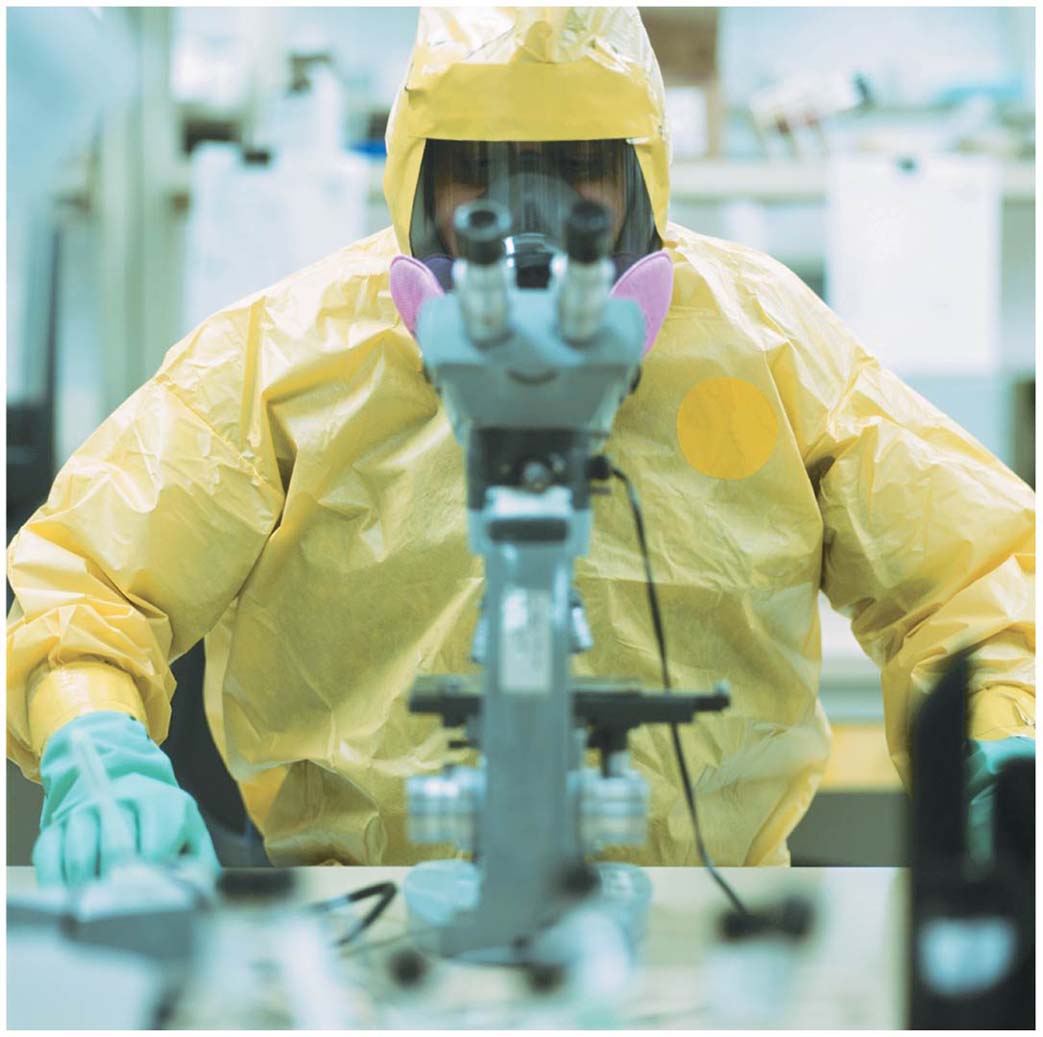 [Speaker Notes: Figure 12.24 Maximum-security laboratory]
The Controversy over Genetically Modified Foods
Genetically modified (GM) foods account for a significant percentage of several staple crops in the United States, Argentina, and Brazil.
Controversy about the safety of these foods is an important political issue.
[Speaker Notes: Student Misconceptions and Concerns
1. The many issues raised in this chapter are of great potential significance and remain unresolved. An informed debate about rights, responsibilities, and possibilities continues regarding these scientific issues.
2. The Genetic Information Nondiscrimination Act was passed in May 2008. Details about this important legislation can be found at www.ornl.gov/sci/techresources/Human_Genome/elsi/legislat.shtml.
Teaching Tips
1. Genetically engineered organisms are controversial, creating various degrees of concern, yet many debates around issues of science are confused by misinformation. This may be an opportunity for you to make an extra credit or regular assignment for students to take a position, on one side or the other, on some aspect of genetic engineering. The science would need to be accurate. Students might debate whether a food product made from GM/transgenic organisms should be labeled as such, discuss the risks or advantages of producing GM organisms.
Active Lecture Tips
1. Consider a person who opposes GM food by stating “I do not want any DNA in my food.” You might want to have your students respond to this person’s concerns.
2. See the Activity Speed Dating with Gene Testing on the Instructor Exchange. Visit the Instructor Exchange in the MasteringBiology instructor resource area for a description of this activity.]
Figure 12.25
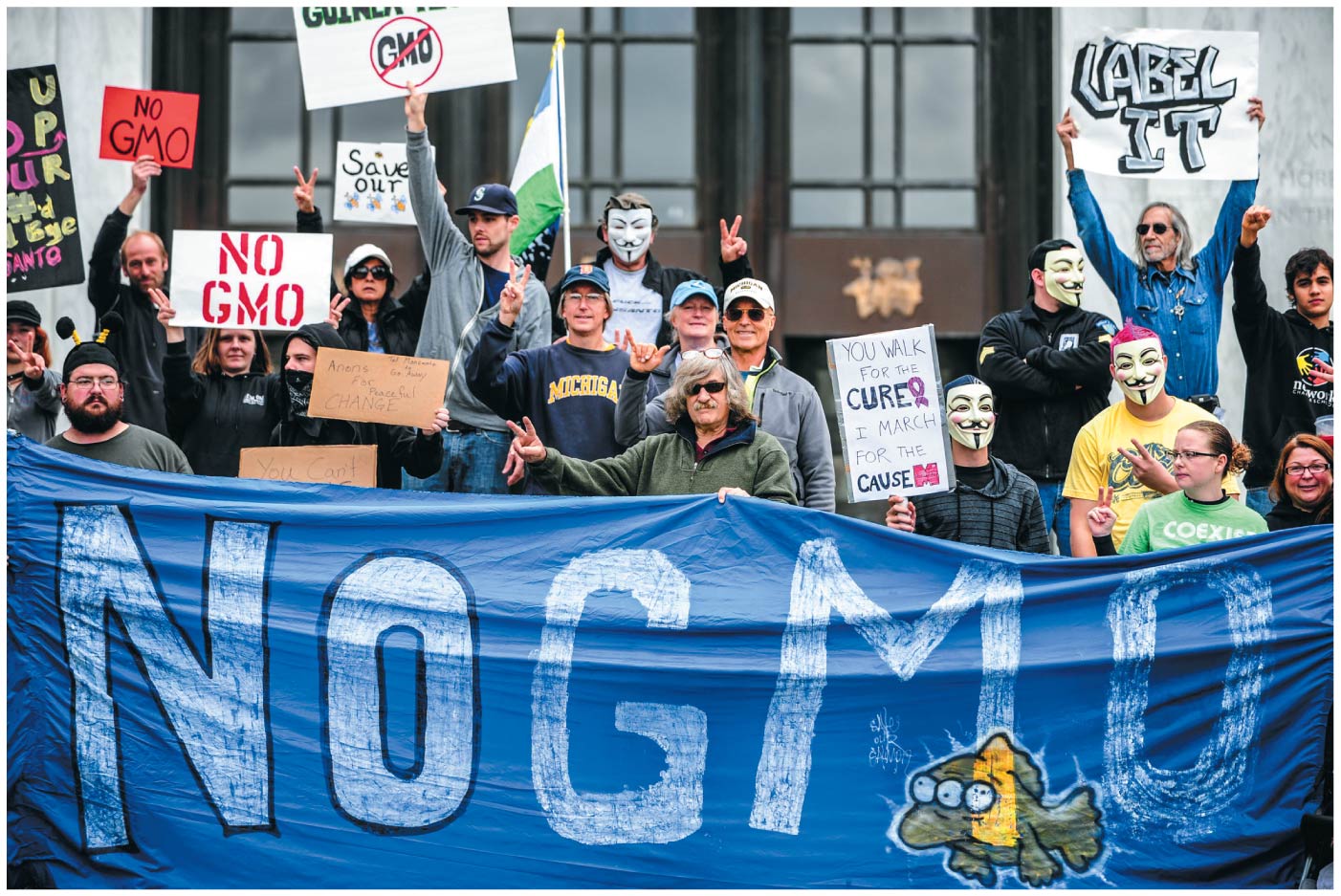 [Speaker Notes: Figure 12.25 Opposition to genetically modified organisms (GMOs)]
The Controversy over Genetically Modified Foods
Advocates of a cautious approach are concerned that crops carrying genes from other species might harm the environment or be hazardous to human health, and/or that transgenic plants might pass their genes to close relatives in nearby wild areas.
[Speaker Notes: Student Misconceptions and Concerns
1. The many issues raised in this chapter are of great potential significance and remain unresolved. An informed debate about rights, responsibilities, and possibilities continues regarding these scientific issues.
2. The Genetic Information Nondiscrimination Act was passed in May 2008. Details about this important legislation can be found at www.ornl.gov/sci/techresources/Human_Genome/elsi/legislat.shtml.
Teaching Tips
1. Genetically engineered organisms are controversial, creating various degrees of concern, yet many debates around issues of science are confused by misinformation. This may be an opportunity for you to make an extra credit or regular assignment for students to take a position, on one side or the other, on some aspect of genetic engineering. The science would need to be accurate. Students might debate whether a food product made from GM/transgenic organisms should be labeled as such, discuss the risks or advantages of producing GM organisms.
Active Lecture Tips
1. Consider a person who opposes GM food by stating “I do not want any DNA in my food.” You might want to have your students respond to this person’s concerns.
2. See the Activity Speed Dating with Gene Testing on the Instructor Exchange. Visit the Instructor Exchange in the MasteringBiology instructor resource area for a description of this activity.]
The Controversy over Genetically Modified Foods
Negotiators from 130 countries (including the United States) agreed on a Biosafety Protocol that
requires exporters to identify GM organisms present in bulk food shipments and
allows importing countries to decide whether the shipments pose environmental or health risks.
[Speaker Notes: Student Misconceptions and Concerns
1. The many issues raised in this chapter are of great potential significance and remain unresolved. An informed debate about rights, responsibilities, and possibilities continues regarding these scientific issues.
2. The Genetic Information Nondiscrimination Act was passed in May 2008. Details about this important legislation can be found at www.ornl.gov/sci/techresources/Human_Genome/elsi/legislat.shtml.
Teaching Tips
1. Genetically engineered organisms are controversial, creating various degrees of concern, yet many debates around issues of science are confused by misinformation. This may be an opportunity for you to make an extra credit or regular assignment for students to take a position, on one side or the other, on some aspect of genetic engineering. The science would need to be accurate. Students might debate whether a food product made from GM/transgenic organisms should be labeled as such, discuss the risks or advantages of producing GM organisms.
Active Lecture Tips
1. Consider a person who opposes GM food by stating “I do not want any DNA in my food.” You might want to have your students respond to this person’s concerns.
2. See the Activity Speed Dating with Gene Testing on the Instructor Exchange. Visit the Instructor Exchange in the MasteringBiology instructor resource area for a description of this activity.]
The Controversy over Genetically Modified Foods
The United States declined to sign the agreement, but it went into effect anyway because the majority of countries were in favor of it. 
Since then, European countries have, on occasion, refused crops from the United States and other countries for fear that they contain GM crops, leading to trade disputes.
[Speaker Notes: Student Misconceptions and Concerns
1. The many issues raised in this chapter are of great potential significance and remain unresolved. An informed debate about rights, responsibilities, and possibilities continues regarding these scientific issues.
2. The Genetic Information Nondiscrimination Act was passed in May 2008. Details about this important legislation can be found at www.ornl.gov/sci/techresources/Human_Genome/elsi/legislat.shtml.
Teaching Tips
1. Genetically engineered organisms are controversial, creating various degrees of concern, yet many debates around issues of science are confused by misinformation. This may be an opportunity for you to make an extra credit or regular assignment for students to take a position, on one side or the other, on some aspect of genetic engineering. The science would need to be accurate. Students might debate whether a food product made from GM/transgenic organisms should be labeled as such, discuss the risks or advantages of producing GM organisms.
Active Lecture Tips
1. Consider a person who opposes GM food by stating “I do not want any DNA in my food.” You might want to have your students respond to this person’s concerns.
2. See the Activity Speed Dating with Gene Testing on the Instructor Exchange. Visit the Instructor Exchange in the MasteringBiology instructor resource area for a description of this activity.]
The Controversy over Genetically Modified Foods
Governments and regulatory agencies throughout the world are grappling with how to facilitate the use of biotechnology in agriculture, industry, and medicine while ensuring that new products and procedures are safe.
[Speaker Notes: Student Misconceptions and Concerns
1. The many issues raised in this chapter are of great potential significance and remain unresolved. An informed debate about rights, responsibilities, and possibilities continues regarding these scientific issues.
2. The Genetic Information Nondiscrimination Act was passed in May 2008. Details about this important legislation can be found at www.ornl.gov/sci/techresources/Human_Genome/elsi/legislat.shtml.
Teaching Tips
1. Genetically engineered organisms are controversial, creating various degrees of concern, yet many debates around issues of science are confused by misinformation. This may be an opportunity for you to make an extra credit or regular assignment for students to take a position, on one side or the other, on some aspect of genetic engineering. The science would need to be accurate. Students might debate whether a food product made from GM/transgenic organisms should be labeled as such, discuss the risks or advantages of producing GM organisms.
Active Lecture Tips
1. Consider a person who opposes GM food by stating “I do not want any DNA in my food.” You might want to have your students respond to this person’s concerns.
2. See the Activity Speed Dating with Gene Testing on the Instructor Exchange. Visit the Instructor Exchange in the MasteringBiology instructor resource area for a description of this activity.]
The Controversy over Genetically Modified Foods
In the United States, all genetic engineering projects are evaluated for potential risks by a number of regulatory agencies, including the 
Food and Drug Administration, 
Environmental Protection Agency, 
National Institutes of Health, and 
Department of Agriculture.
[Speaker Notes: Student Misconceptions and Concerns
1. The many issues raised in this chapter are of great potential significance and remain unresolved. An informed debate about rights, responsibilities, and possibilities continues regarding these scientific issues.
2. The Genetic Information Nondiscrimination Act was passed in May 2008. Details about this important legislation can be found at www.ornl.gov/sci/techresources/Human_Genome/elsi/legislat.shtml.
Teaching Tips
1. Genetically engineered organisms are controversial, creating various degrees of concern, yet many debates around issues of science are confused by misinformation. This may be an opportunity for you to make an extra credit or regular assignment for students to take a position, on one side or the other, on some aspect of genetic engineering. The science would need to be accurate. Students might debate whether a food product made from GM/transgenic organisms should be labeled as such, discuss the risks or advantages of producing GM organisms.
Active Lecture Tips
1. Consider a person who opposes GM food by stating “I do not want any DNA in my food.” You might want to have your students respond to this person’s concerns.
2. See the Activity Speed Dating with Gene Testing on the Instructor Exchange. Visit the Instructor Exchange in the MasteringBiology instructor resource area for a description of this activity.]
Ethical Questions Raised by Human DNA Technologies
Human DNA technology raises legal and ethical questions—few of which have clear answers.
Should parents of short but hormonally normal children be able to seek HGH treatment to make their kids taller? 
Should we try to eliminate genetic defects in our children and their descendants?
[Speaker Notes: Student Misconceptions and Concerns
1. The many issues raised in this chapter are of great potential significance and remain unresolved. An informed debate about rights, responsibilities, and possibilities continues regarding these scientific issues.
2. The Genetic Information Nondiscrimination Act was passed in May 2008. Details about this important legislation can be found at www.ornl.gov/sci/techresources/Human_Genome/elsi/legislat.shtml.
Teaching Tips
1. Genetically engineered organisms are controversial, creating various degrees of concern, yet many debates around issues of science are confused by misinformation. This may be an opportunity for you to make an extra credit or regular assignment for students to take a position, on one side or the other, on some aspect of genetic engineering. The science would need to be accurate. Students might debate whether a food product made from GM/transgenic organisms should be labeled as such, or students can discuss the risks or advantages of producing GM organisms.
Active Lecture Tips
1. Consider a person who opposes GM food by stating “I do not want any DNA in my food.” You might want to have your students respond to this person’s concerns.
2. See the Activity Speed Dating with Gene Testing on the Instructor Exchange. Visit the Instructor Exchange in the MasteringBiology instructor resource area for a description of this activity.]
Ethical Questions Raised by Human DNA Technologies
Advances in genetic profiling raise privacy issues. 
In 2014, the U.S. Supreme Court, by a 5–4 vote, upheld the practice of collecting DNA samples from suspects at the time of their arrest (before they had been convicted). 
Ruling that obtaining DNA is “like fingerprinting and photographing, a legitimate police booking procedure that is reasonable under the Fourth Amendment,” the Supreme Court decision will likely usher in an era of expanded use of DNA profiling in many aspects of police work.
[Speaker Notes: Student Misconceptions and Concerns
1. The many issues raised in this chapter are of great potential significance and remain unresolved. An informed debate about rights, responsibilities, and possibilities continues regarding these scientific issues.
2. The Genetic Information Nondiscrimination Act was passed in May 2008. Details about this important legislation can be found at www.ornl.gov/sci/techresources/Human_Genome/elsi/legislat.shtml.
Teaching Tips
1. Genetically engineered organisms are controversial, creating various degrees of concern, yet many debates around issues of science are confused by misinformation. This may be an opportunity for you to make an extra credit or regular assignment for students to take a position, on one side or the other, on some aspect of genetic engineering. The science would need to be accurate. Students might debate whether a food product made from GM/transgenic organisms should be labeled as such, discuss the risks or advantages of producing GM organisms.
Active Lecture Tips
1. Consider a person who opposes GM food by stating “I do not want any DNA in my food.” You might want to have your students respond to this person’s concerns.
2. See the Activity Speed Dating with Gene Testing on the Instructor Exchange. Visit the Instructor Exchange in the MasteringBiology instructor resource area for a description of this activity.]
Ethical Questions Raised by Human DNA Technologies
As more information becomes available about our personal genetic makeup, some people question whether greater access to this information is always beneficial. 
For example, mail-in kits have become available that can tell healthy people their relative risk of developing various diseases later in life. 
Some argue that such information helps families to prepare.
[Speaker Notes: Student Misconceptions and Concerns
1. The many issues raised in this chapter are of great potential significance and remain unresolved. An informed debate about rights, responsibilities, and possibilities continues regarding these scientific issues.
2. The Genetic Information Nondiscrimination Act was passed in May 2008. Details about this important legislation can be found at www.ornl.gov/sci/techresources/Human_Genome/elsi/legislat.shtml.
Teaching Tips
1. Genetically engineered organisms are controversial, creating various degrees of concern, yet many debates around issues of science are confused by misinformation. This may be an opportunity for you to make an extra credit or regular assignment for students to take a position, on one side or the other, on some aspect of genetic engineering. The science would need to be accurate. Students might debate whether a food product made from GM/transgenic organisms should be labeled as such, discuss the risks or advantages of producing GM organisms.
Active Lecture Tips
1. Consider a person who opposes GM food by stating “I do not want any DNA in my food.” You might want to have your students respond to this person’s concerns.
2. See the Activity Speed Dating with Gene Testing on the Instructor Exchange. Visit the Instructor Exchange in the MasteringBiology instructor resource area for a description of this activity.]
Ethical Questions Raised by Human DNA Technologies
Others worry that the tests prey on our fears without offering any real benefit because certain diseases, such as Parkinson’s, are not currently preventable or treatable. 
Other tests, however, such as for breast cancer risk, may help a person make changes that can prevent disease.
© 2016 Pearson Education, Inc.
[Speaker Notes: Student Misconceptions and Concerns
1. The many issues raised in this chapter are of great potential significance and remain unresolved. An informed debate about rights, responsibilities, and possibilities continues regarding these scientific issues.
2. The Genetic Information Nondiscrimination Act was passed in May 2008. Details about this important legislation can be found at www.ornl.gov/sci/techresources/Human_Genome/elsi/legislat.shtml.
Teaching Tips
1. Genetically engineered organisms are controversial, creating various degrees of concern, yet many debates around issues of science are confused by misinformation. This may be an opportunity for you to make an extra credit or regular assignment for students to take a position, on one side or the other, on some aspect of genetic engineering. The science would need to be accurate. Students might debate whether a food product made from GM/transgenic organisms should be labeled as such, discuss the risks or advantages of producing GM organisms.
Active Lecture Tips
1. Consider a person who opposes GM food by stating “I do not want any DNA in my food.” You might want to have your students respond to this person’s concerns.
2. See the Activity Speed Dating with Gene Testing on the Instructor Exchange. Visit the Instructor Exchange in the MasteringBiology instructor resource area for a description of this activity.]
Figure 12.26
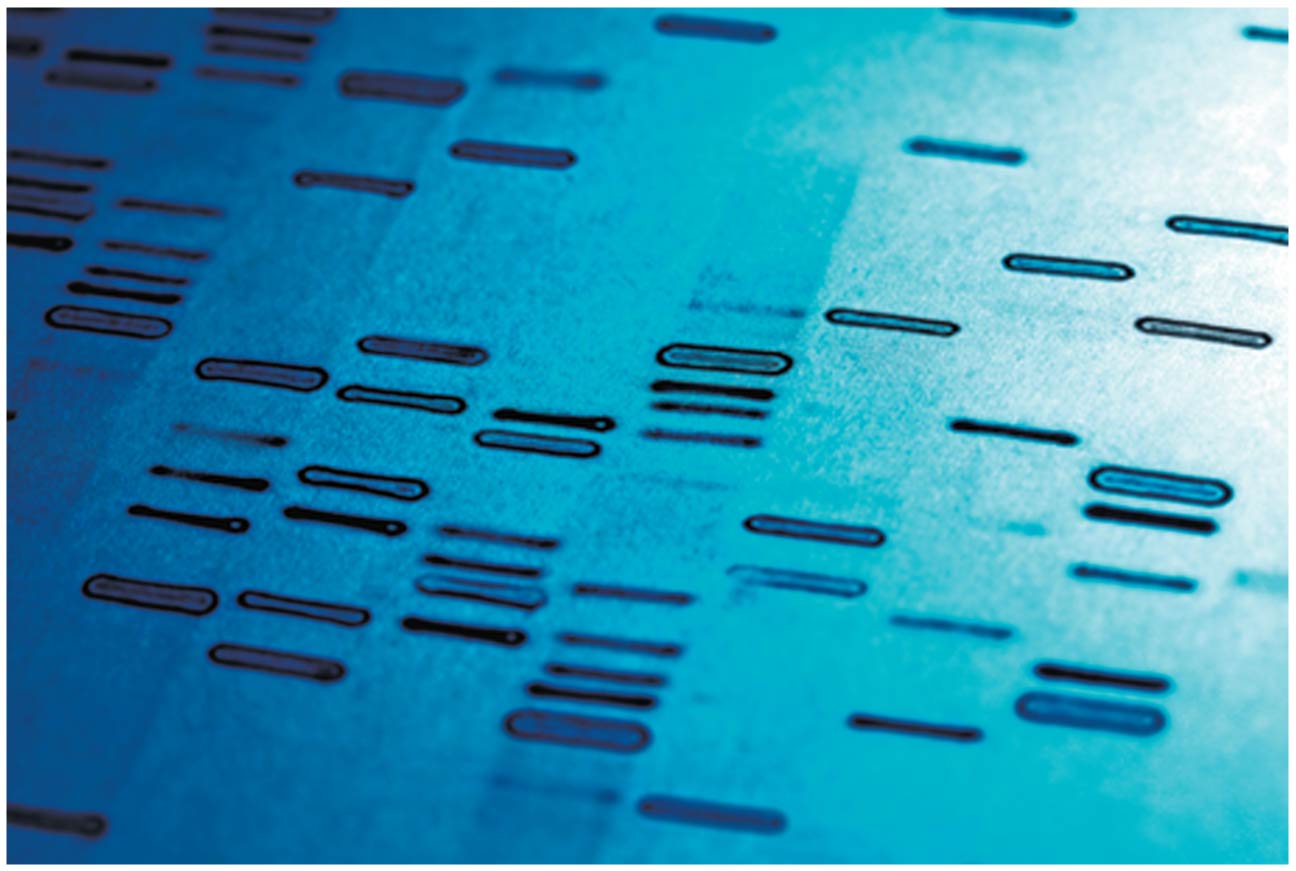 [Speaker Notes: Figure 12.26 Access to genetic information raises privacy concerns]
Ethical Questions Raised by DNA Technology
There is also a danger that information about disease-associated genes could be abused. 
One issue is the possibility of discrimination and stigmatization.
In response, Congress passed the Genetic Information Nondiscrimination Act of 2008. 
Title I of the act prohibits insurance companies from requesting or requiring genetic information during an application for health insurance. 
Title II provides similar protections in employment.
[Speaker Notes: Student Misconceptions and Concerns
1. The many issues raised in this chapter are of great potential significance and remain unresolved. An informed debate about rights, responsibilities, and possibilities continues regarding these scientific issues.
2. The Genetic Information Nondiscrimination Act was passed in May 2008. Details about this important legislation can be found at www.ornl.gov/sci/techresources/Human_Genome/elsi/legislat.shtml.
Teaching Tips
1. Genetically engineered organisms are controversial, creating various degrees of concern, yet many debates around issues of science are confused by misinformation. This may be an opportunity for you to make an extra credit or regular assignment for students to take a position, on one side or the other, on some aspect of genetic engineering. The science would need to be accurate. Students might debate whether a food product made from GM/transgenic organisms should be labeled as such, discuss the risks or advantages of producing GM organisms.
Active Lecture Tips
1. Consider a person who opposes GM food by stating “I do not want any DNA in my food.” You might want to have your students respond to this person’s concerns.
2. See the Activity Speed Dating with Gene Testing on the Instructor Exchange. Visit the Instructor Exchange in the MasteringBiology instructor resource area for a description of this activity.]
Ethical Questions Raised by DNA Technology
A much broader ethical question is how do we really feel about wielding one of nature’s powers—the evolution of new organisms? 
Some might ask if we have any right to alter an organism’s genes—or to create new organisms. 
DNA technologies raise many complex issues that have no easy answers. 
It is up to you, as a participating citizen, to make informed choices.
[Speaker Notes: Student Misconceptions and Concerns
1. The many issues raised in this chapter are of great potential significance and remain unresolved. An informed debate about rights, responsibilities, and possibilities continues regarding these scientific issues.
2. The Genetic Information Nondiscrimination Act was passed in May 2008. Details about this important legislation can be found at www.ornl.gov/sci/techresources/Human_Genome/elsi/legislat.shtml.
Teaching Tips
1. Genetically engineered organisms are controversial, creating various degrees of concern, yet many debates around issues of science are confused by misinformation. This may be an opportunity for you to make an extra credit or regular assignment for students to take a position, on one side or the other, on some aspect of genetic engineering. The science would need to be accurate. Students might debate whether a food product made from GM/transgenic organisms should be labeled as such, discuss the risks or advantages of producing GM organisms.
Active Lecture Tips
1. Consider a person who opposes GM food by stating “I do not want any DNA in my food.” You might want to have your students respond to this person’s concerns.
2. See the Activity Speed Dating with Gene Testing on the Instructor Exchange. Visit the Instructor Exchange in the MasteringBiology instructor resource area for a description of this activity.]
Evolution Connection: The Y Chromosome as a Window on History
The human Y chromosome passes essentially intact from father to son.
By comparing Y DNA, researchers can learn about the ancestry of human males.
[Speaker Notes: Student Misconceptions and Concerns
1. The many issues raised in this chapter are of great potential significance and remain unresolved. An informed debate about rights, responsibilities, and possibilities continues regarding these scientific issues.
2. The Genetic Information Nondiscrimination Act was passed in May 2008. Details about this important legislation can be found at www.ornl.gov/sci/techresources/Human_Genome/elsi/legislat.shtml.
Teaching Tips
1. Genetically engineered organisms are controversial, creating various degrees of concern, yet many debates around issues of science are confused by misinformation. This may be an opportunity for you to make an extra credit or regular assignment for students to take a position, on one side or the other, on some aspect of genetic engineering. The science would need to be accurate. Students might debate whether a food product made from GM/transgenic organisms should be labeled as such, discuss the risks or advantages of producing GM organisms.
Active Lecture Tips
1. Consider a person who opposes GM food by stating “I do not want any DNA in my food.” You might want to have your students respond to this person’s concerns.
2. See the Activity Speed Dating with Gene Testing on the Instructor Exchange. Visit the Instructor Exchange in the MasteringBiology instructor resource area for a description of this activity.]
Evolution Connection: The Y Chromosome as a Window on History
DNA profiling of the Y chromosome has revealed that
nearly 16 million men currently living may be descended from Genghis Khan,
nearly 10% of Irish men were descendants of Niall of the Nine Hostages, a warlord who lived during the 1400s, and
the Lemba people of southern Africa are descended from ancient Jews.
[Speaker Notes: Student Misconceptions and Concerns
1. The many issues raised in this chapter are of great potential significance and remain unresolved. An informed debate about rights, responsibilities, and possibilities continues regarding these scientific issues.
2. The Genetic Information Nondiscrimination Act was passed in May 2008. Details about this important legislation can be found at www.ornl.gov/sci/techresources/Human_Genome/elsi/legislat.shtml.
Teaching Tips
1. Genetically engineered organisms are controversial, creating various degrees of concern, yet many debates around issues of science are confused by misinformation. This may be an opportunity for you to make an extra credit or regular assignment for students to take a position, on one side or the other, on some aspect of genetic engineering. The science would need to be accurate. Students might debate whether a food product made from GM/transgenic organisms should be labeled as such, discuss the risks or advantages of producing GM organisms.
Active Lecture Tips
1. Consider a person who opposes GM food by stating “I do not want any DNA in my food.” You might want to have your students respond to this person’s concerns.
2. See the Activity Speed Dating with Gene Testing on the Instructor Exchange. Visit the Instructor Exchange in the MasteringBiology instructor resource area for a description of this activity.]
Figure 12.27
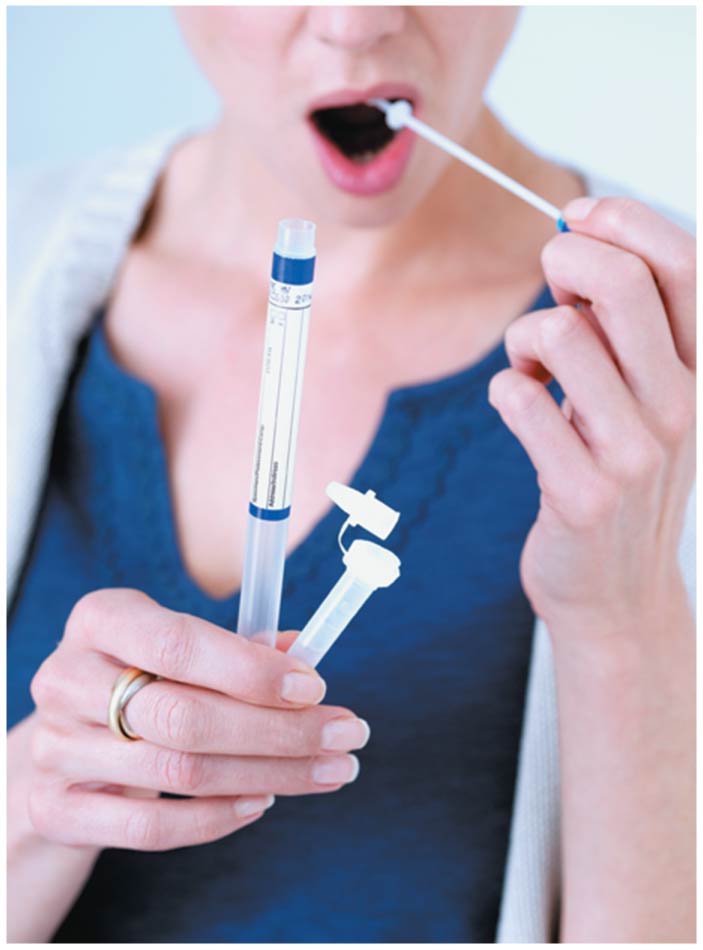 [Speaker Notes: Figure 12.27 Personalized genetic testing]
Figure 12.28
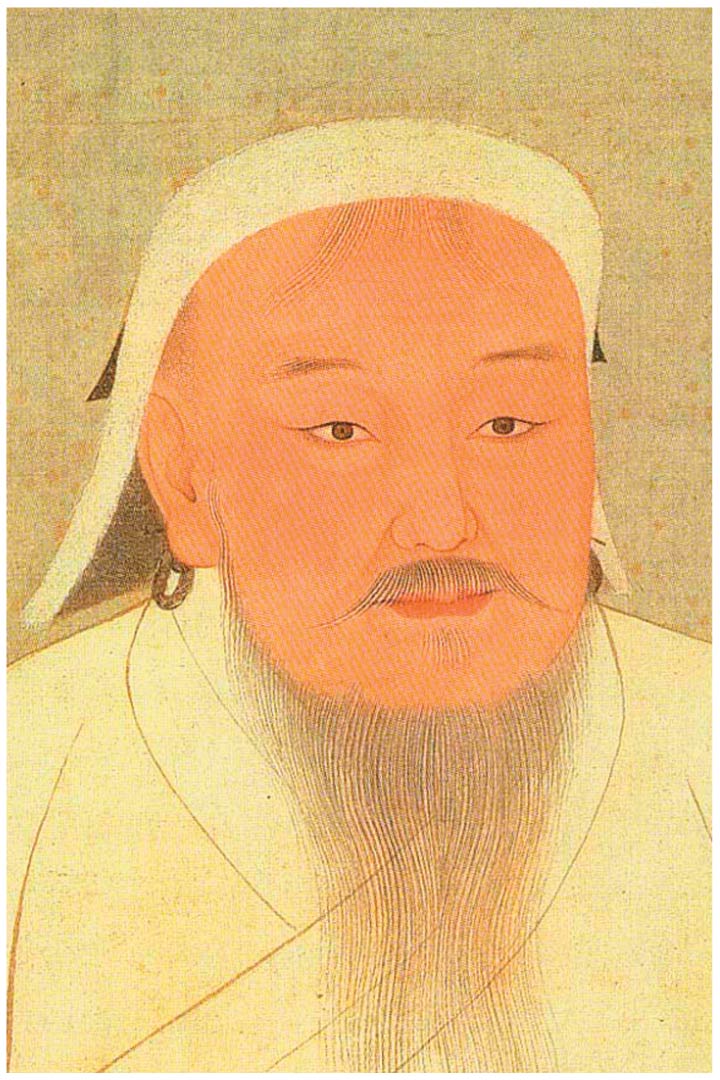 [Speaker Notes: Figure 12.28 Genghis Khan]
Figure 12.29
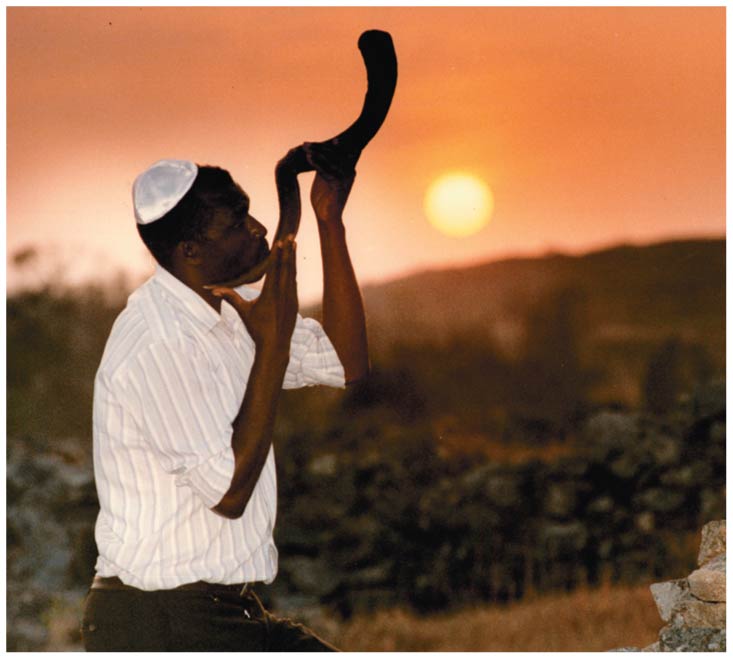 [Speaker Notes: Figure 12.29 Lemba people of southern Africa]
Figure 12.UN01
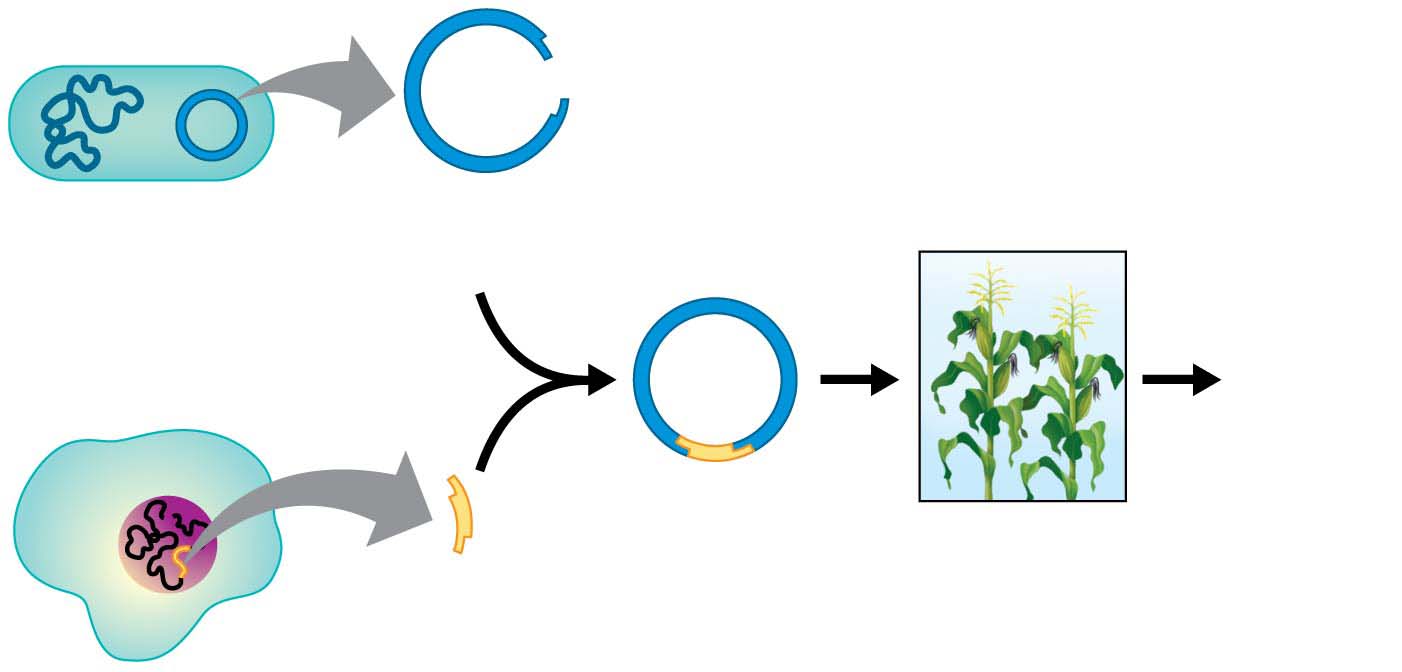 Plasmid
(vector)
DNA isolated 
from two sources 
and cut by same 
restriction enzyme
Useful 
products
Recombinant
DNA
Transgenic
organisms
Gene 
of interest
[Speaker Notes: Figure 12.UN01 Summary of key concepts: recombinant DNA]
Figure 12.UN02
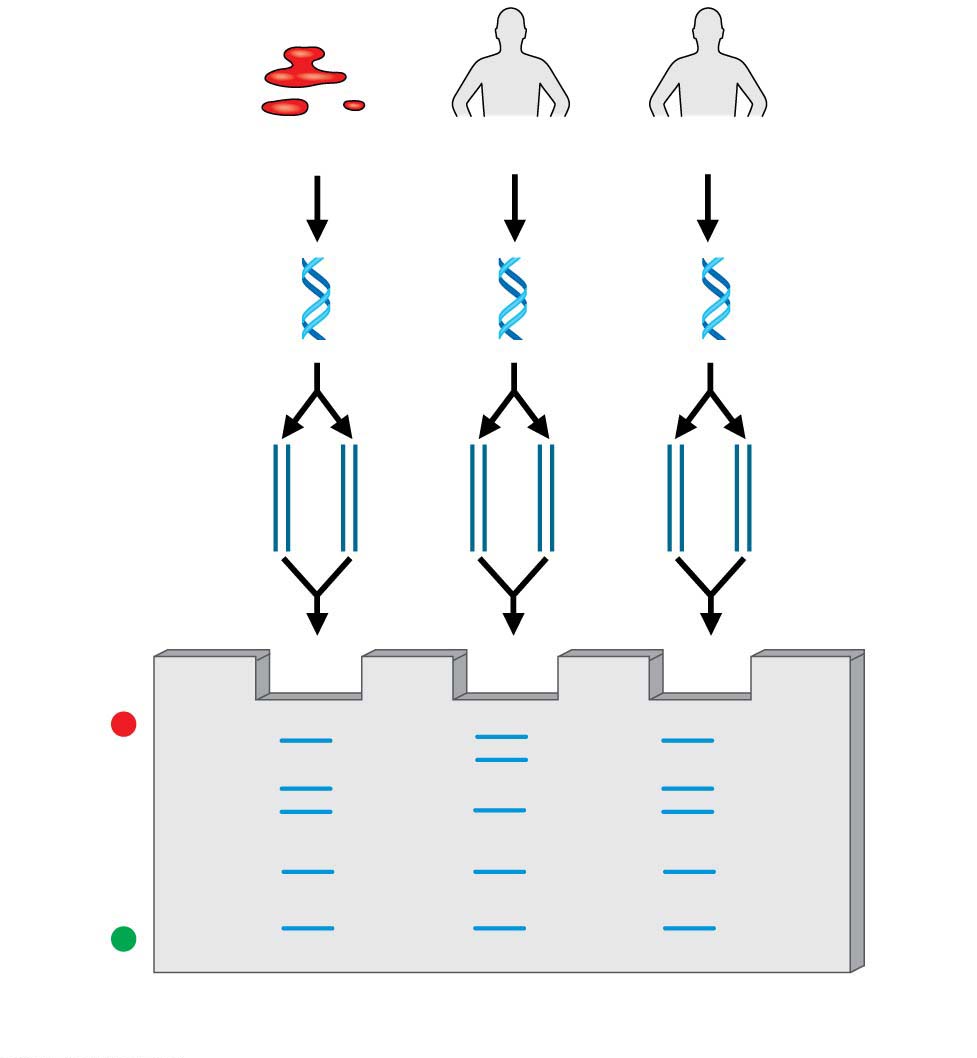 Crime scene
Suspect 1
Suspect 2
DNA
Polymerase chain 
reaction (PCR) 
amplifies STR
sites
Longer
DNA
fragments

Gel
Shorter
DNA
fragments
+
DNA fragments compared by gel electrophoresis
(Bands of shorter fragments move faster toward the positive pole.)
[Speaker Notes: Figure 12.UN02 Summary of key concepts: DNA profiling]
Figure 12.UN02a
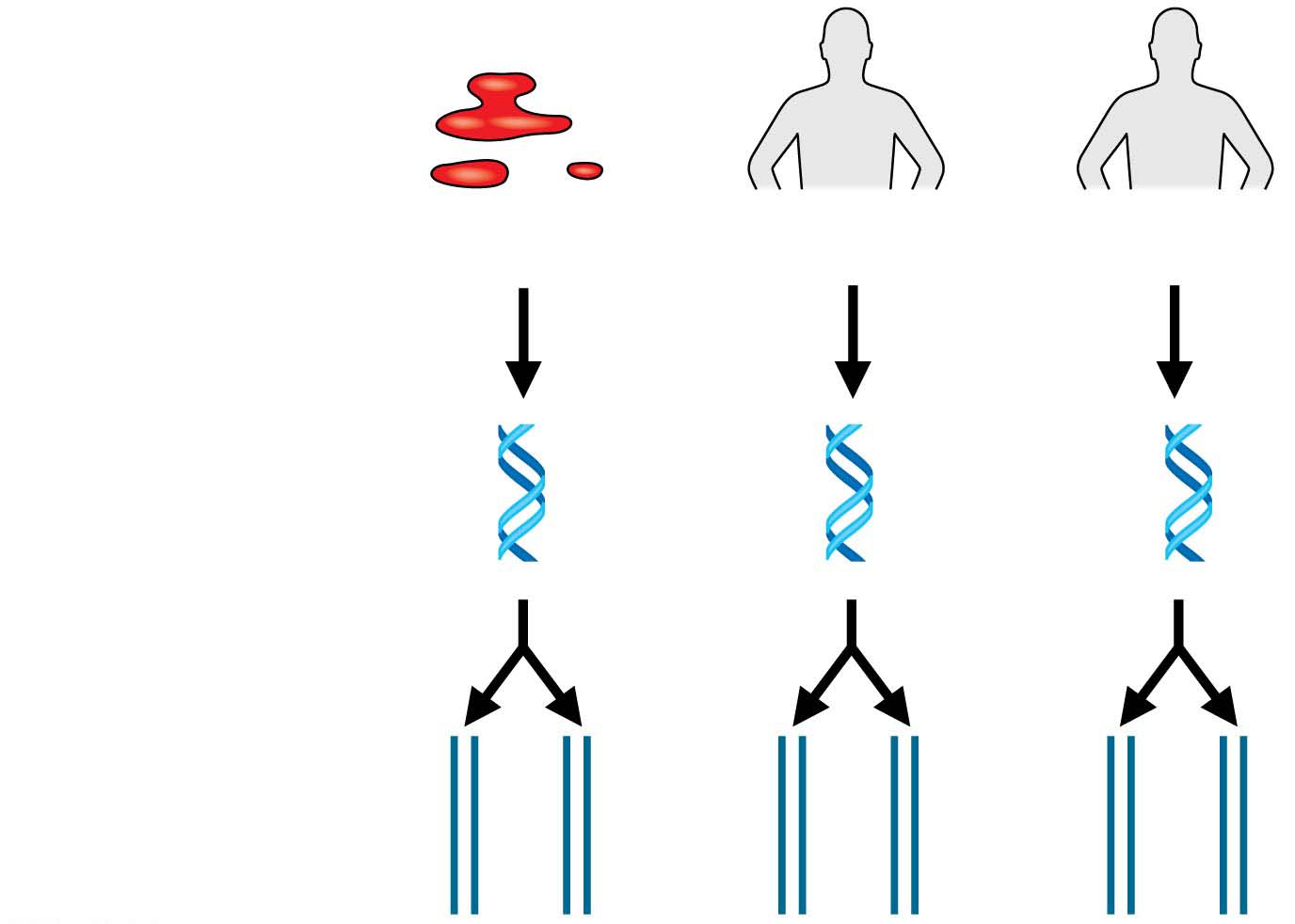 Crime scene
Suspect 1
Suspect 2
DNA
Polymerase chain 
reaction (PCR) 
amplifies STR
sites
[Speaker Notes: Figure 12.UN02a Summary of key concepts: DNA profiling (part 1)]
Figure 12.UN02b
Polymerase chain 
reaction (PCR) 
amplifies STR
sites
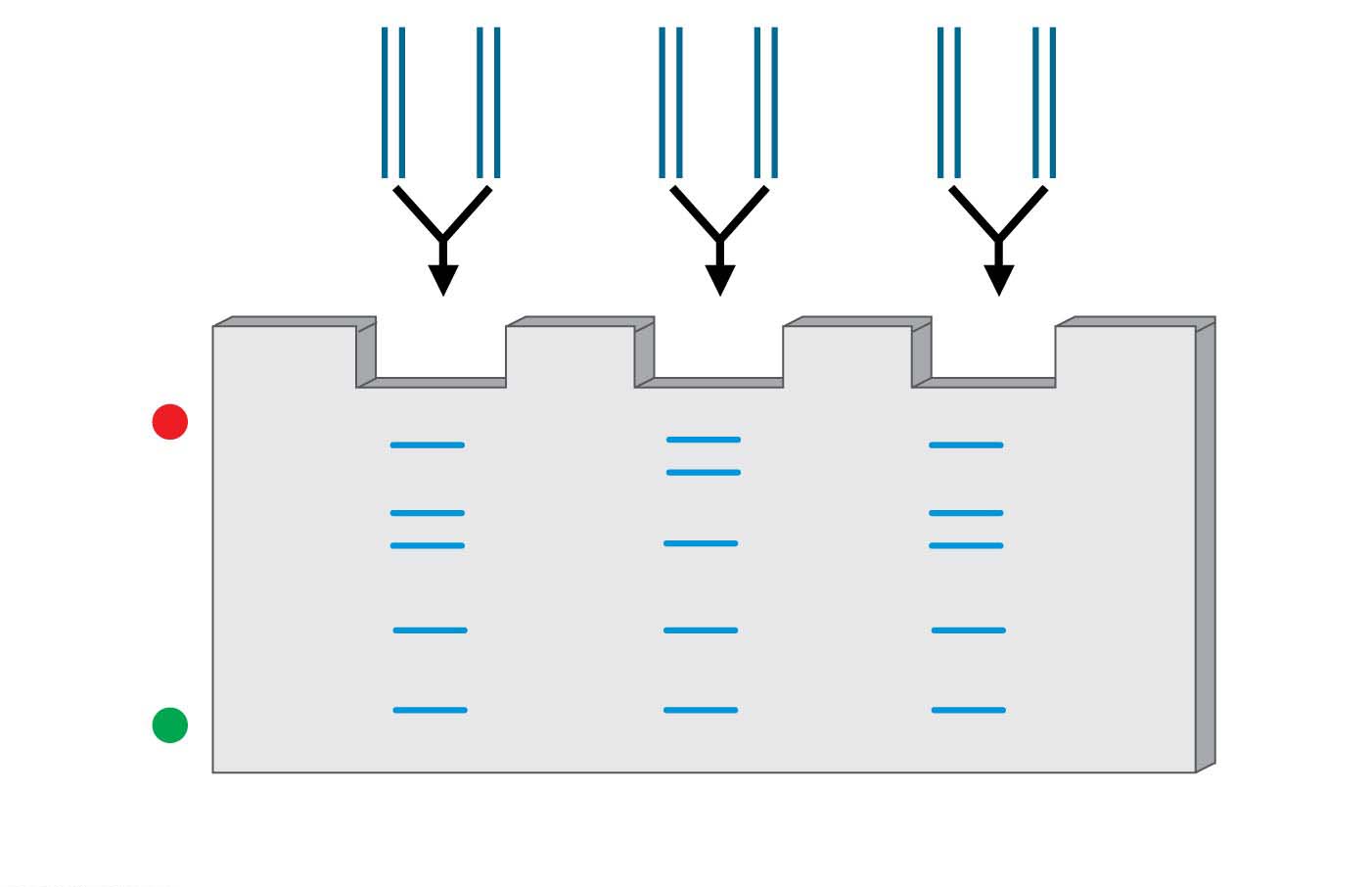 Longer
DNA
fragments

Gel
Shorter
DNA
fragments
+
DNA fragments compared by gel electrophoresis
(Bands of shorter fragments move faster toward the positive pole.)
[Speaker Notes: Figure 12.UN02b Summary of key concepts: DNA profiling (part 2)]
Figure 12.UN03
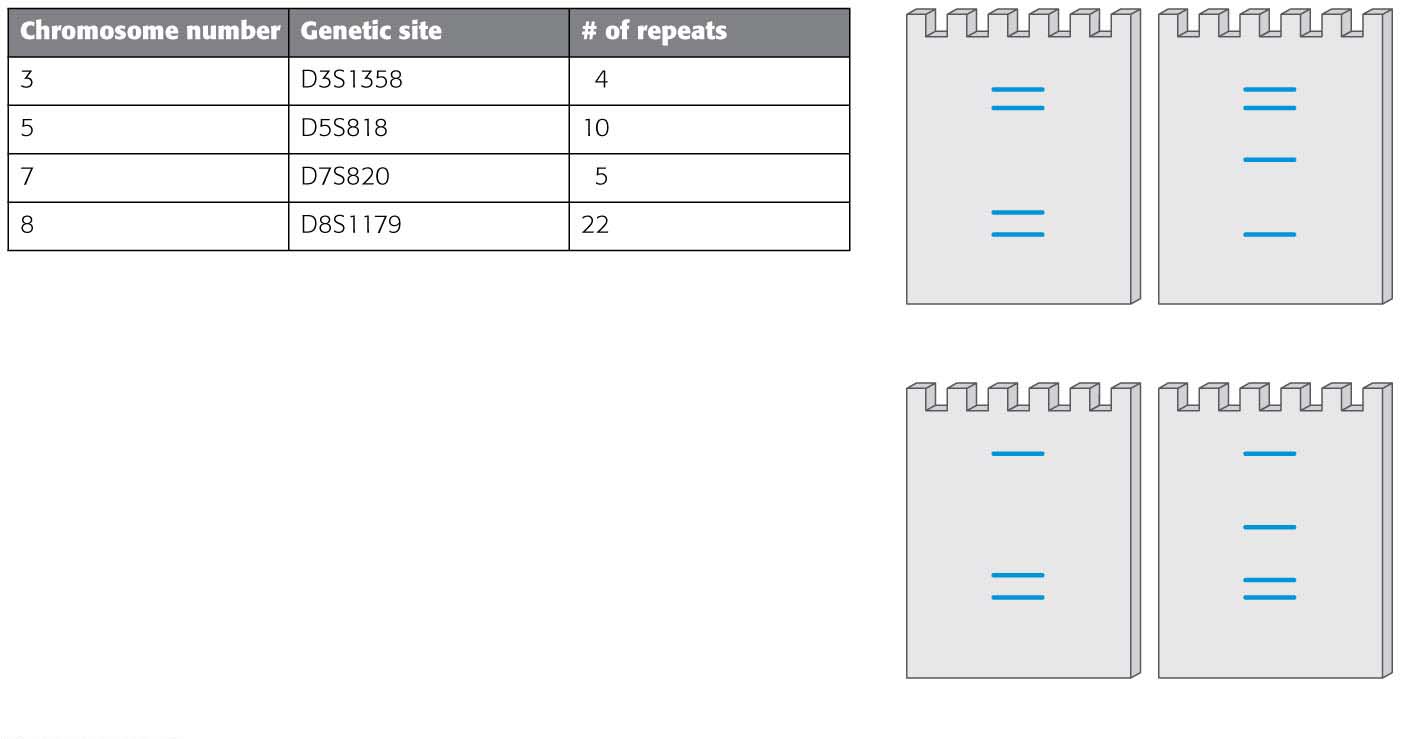 (a)
(b)
(c)
(d)
[Speaker Notes: Figure 12.UN03 Process of science, question 12 (short tandem repeats)]